Gokhale Education Society’s B. Y. K. College of CommerceNashik BBA, BBA(IB), BBA(CA) Programmes
Contents of the Presentation
About BBA, BBA(IB) and BBA(CA) Programme
Courses offered 
Student intake 
Workload of the Department 
ADD- ON Courses
Evaluation & Teaching Method
Result Analysis 
Best Practices
Sir. Dr. M.S. Gosavi  Tecmomohatsav Management Fest Eureka
Beyond Academics  activities 
Students Achievements
Faculty Research and Development
Staff Achievements
Team Building 
SWOC Analysis 
Future Plans
Introduction of BBA, BBA(IB) & BBA(CA)
B.Y.K. (Sinnar) College of Commerce was established 1957 
BBA and BFT Program started in the year 2004 
 BCA program was started in the year 2007
B.Y.K College of Commerce is a pioneer in starting BBA course (an undergraduate program) for Management students in Nashik
BBA , BBA(IB) & BBA(CA)  B.Y.K College of Commerce
Objectives of Programmes
BBA , BBA(IB) & BBA(CA)  B.Y.K College of Commerce
Staff List
BBA , BBA(IB) & BBA(CA)  B.Y.K College of Commerce
Workload BBA, BBA (CA), BBA (IB)
BBA , BBA(IB) & BBA(CA)  B.Y.K College of Commerce
Courses Under BBA
BBA , BBA(IB) & BBA(CA)  B.Y.K College of Commerce
Student Intake
For the Academic Year 2020-21, 2021-22 and 2022-23. The SPPU has sanctioned additional intake of 10% for all the programmes.
BBA , BBA(IB) & BBA(CA)  B.Y.K College of Commerce
Students Strength(First Year)
BBA , BBA(IB) & BBA(CA)  B.Y.K College of Commerce
Students Strength(Second Year)
BBA , BBA(IB) & BBA(CA)  B.Y.K College of Commerce
Students Strength(Third Year)
BBA , BBA(IB) & BBA(CA)  B.Y.K College of Commerce
ADD-On Courses
BBA , BBA(IB) & BBA(CA)  B.Y.K College of Commerce
University Approved Certificate Course in Corporate Communication BBA & BBA(IB)Certificate Course in Artificial Intelligence BBA(CA)
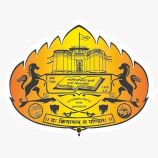 BBA , BBA(IB) & BBA(CA)  B.Y.K College of Commerce
Certificate Course in Personality Development & Communication Skills ( PDCS )
For the Holistic development of the students and to make the students competent for career, P.D.C.S sessions are conducted for all the students of BBA, BBA (IB) and BBA (CA). 
Every academic year altogether 8 sessions are conducted for the students of FY, SY and TY.
BBA , BBA(IB) & BBA(CA)  B.Y.K College of Commerce
Certificate Course in Personality Development & Communication Skills ( PDCS )BBA, BBA(IB), BBA (CA)
BBA , BBA(IB) & BBA(CA)  B.Y.K College of Commerce
Result Analysis
Result Analysis
Result Analysis–TYBBA (Marketing)
BBA , BBA(IB) & BBA(CA)  B.Y.K College of Commerce
BBA , BBA(IB) & BBA(CA)  B.Y.K College of Commerce
Toppers List BBA, BBA (IB),BBA(CA)
BBA , BBA(IB) & BBA(CA)  B.Y.K College of Commerce
Teaching & Evaluation
Evaluation Methods
Teaching Methodology
Classroom Teaching
Industrial Visits
Guest Lectures
Presentation of Students (Individual & Group)
Group Discussion
Case Study
Open Book Test
Oral Exam
Mock Viva
Remedial Teaching
Internal Exam
Assignments
Tutorials
Project
Internship
Viva voce
Online MCQ test
Class Test
BBA , BBA(IB) & BBA(CA)  B.Y.K College of Commerce
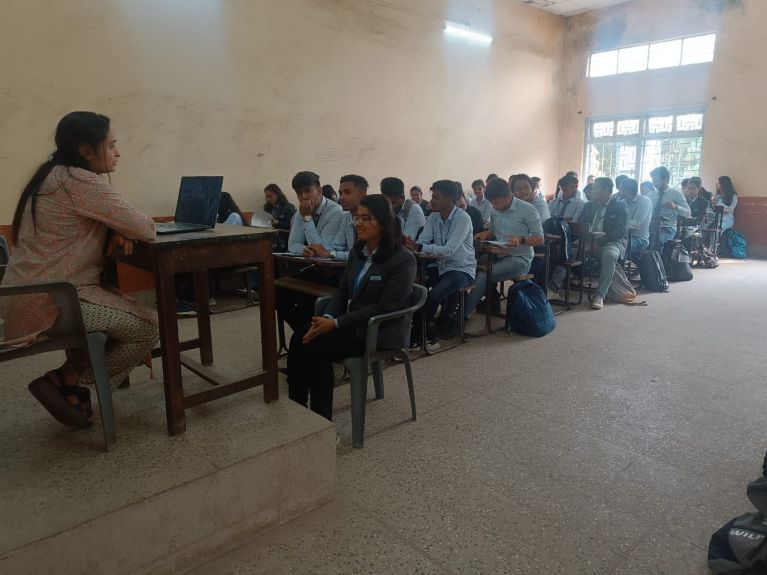 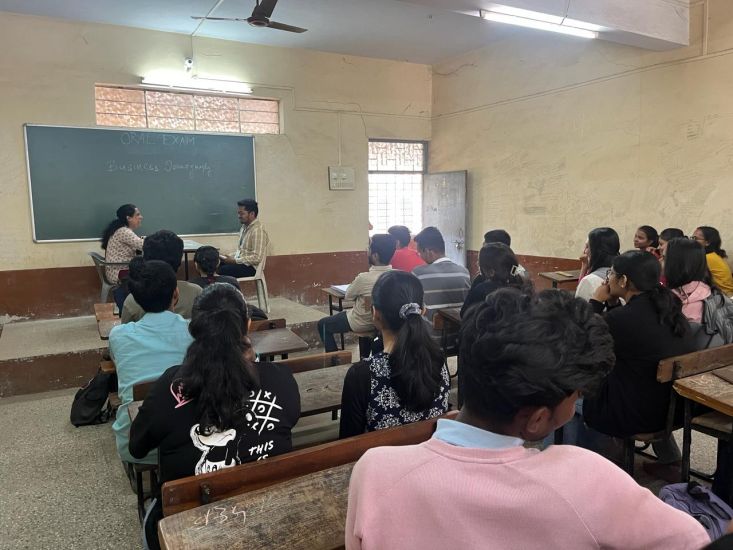 Oral Exam : Commercial Geography FYBBA(IB)
Oral Exam Business Demography FYBBA
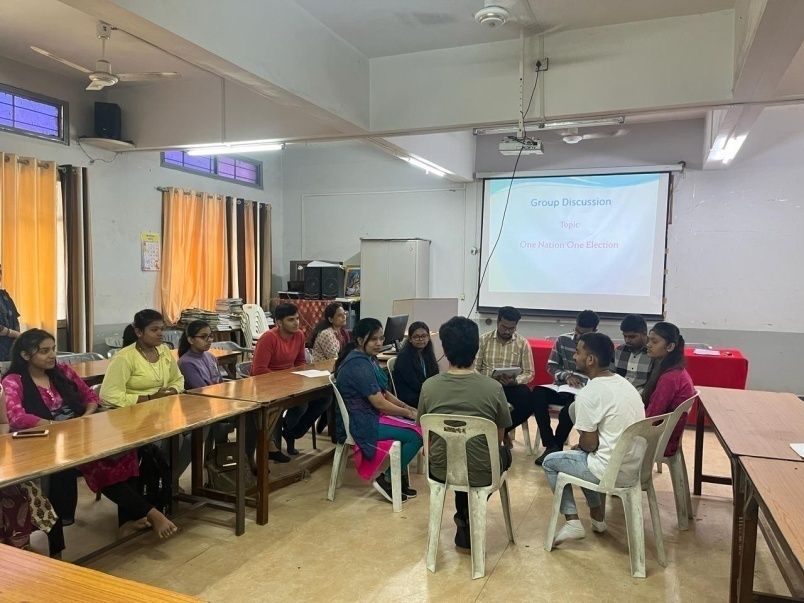 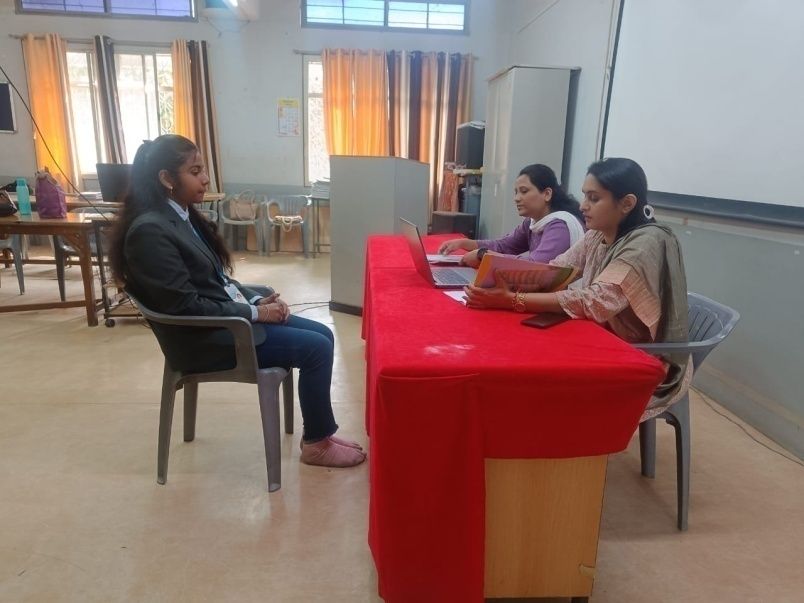 Group Discussion BBA, BBA(IB) & BBA(CA) Students
Mock Viva TYBBA & TYBBA(IB)
BBA , BBA(IB) & BBA(CA)  B.Y.K College of Commerce
Case Study
Cases in Finance: 
TYBBA Finance
Cases in Marketing: 
TYBBA Marketing
BBA , BBA(IB) & BBA(CA)  B.Y.K College of Commerce
Blended Teaching and Learning
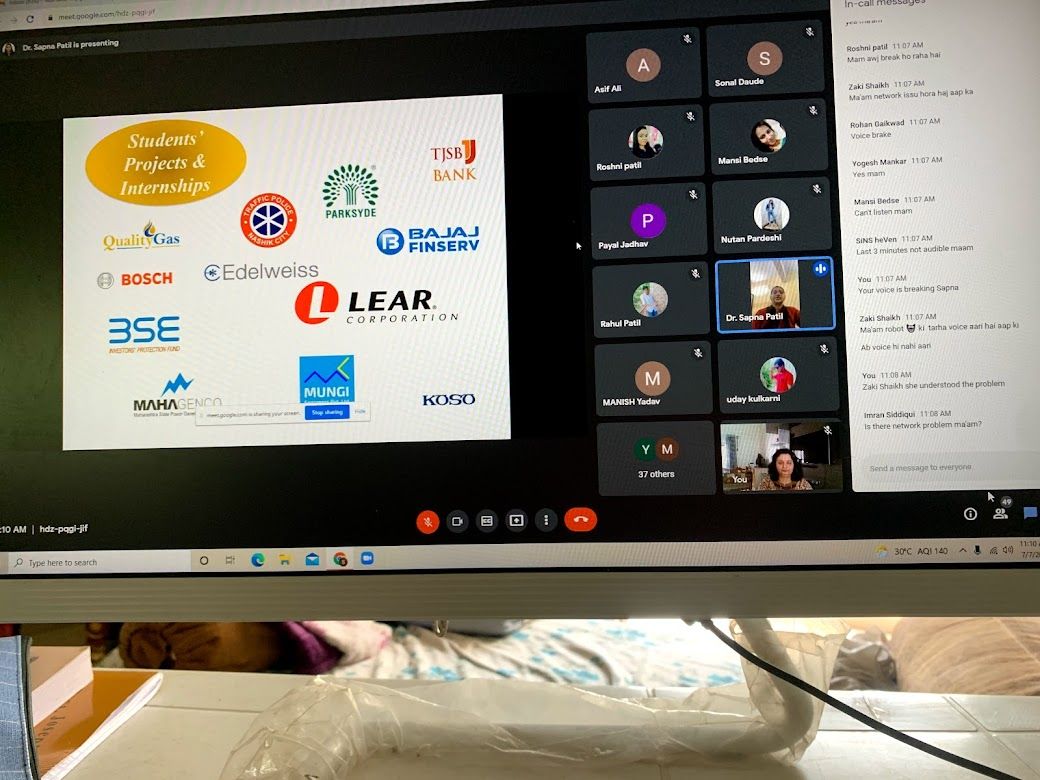 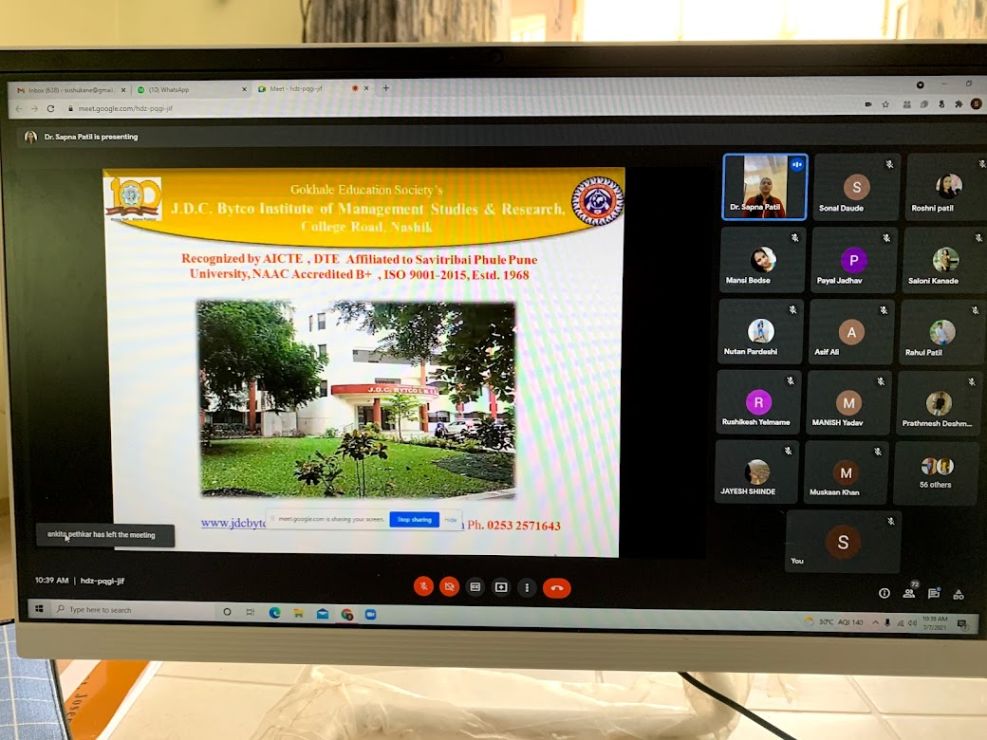 Online lecture by Dr Sapna Mathure from JDC Bytco 
regarding Career Guidance
Online Pre Internship  presentation of TYBBA(IB) students
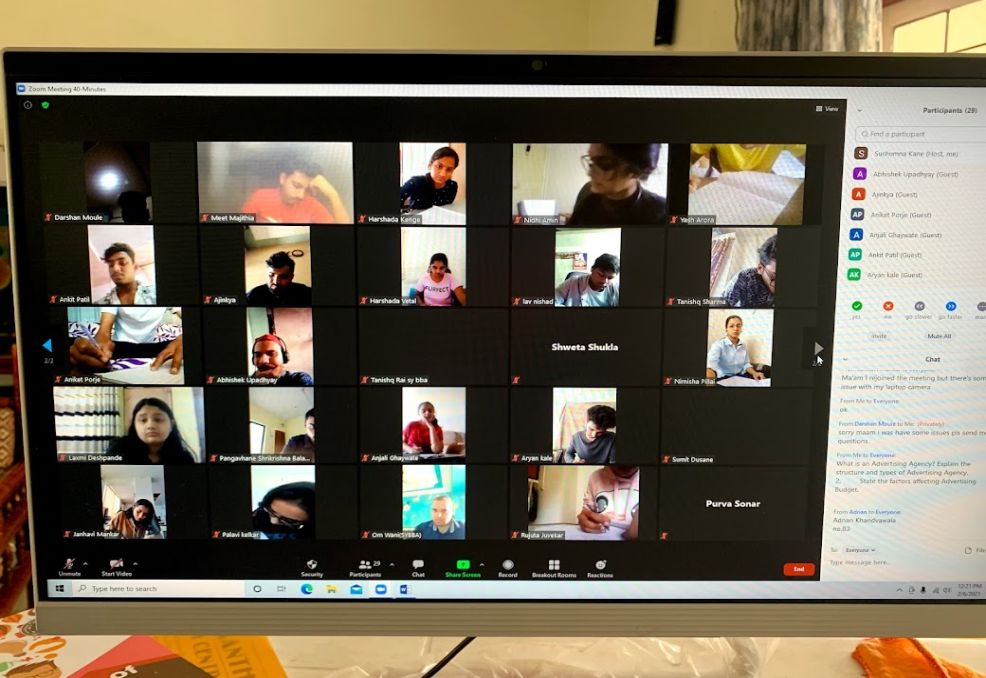 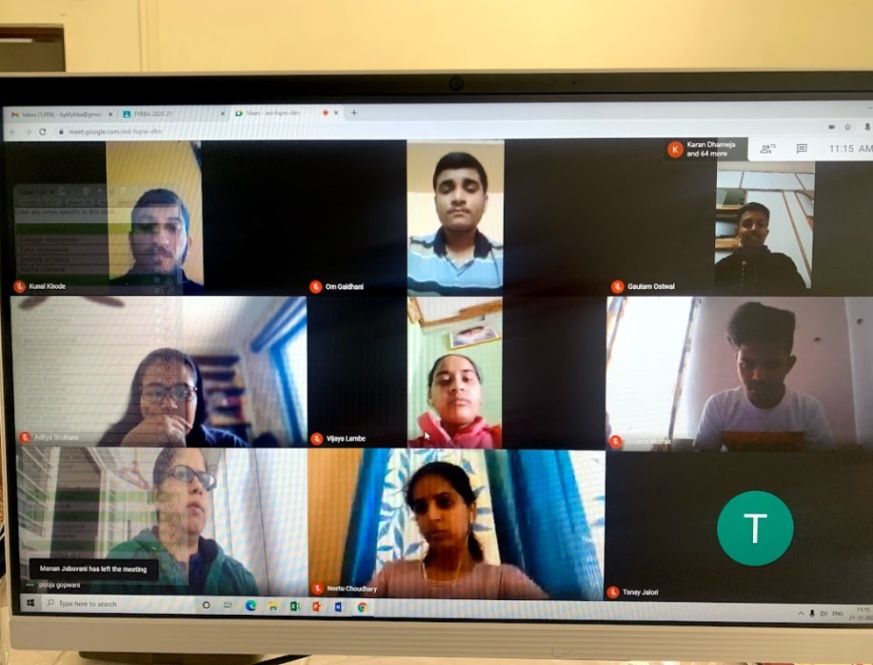 Online Class test of TYBBA Marketing students
Online lecture of TYBBA finance students
BBA , BBA(IB) & BBA(CA)  B.Y.K College of Commerce
Google Classrooms Created for Blended Teaching BBA
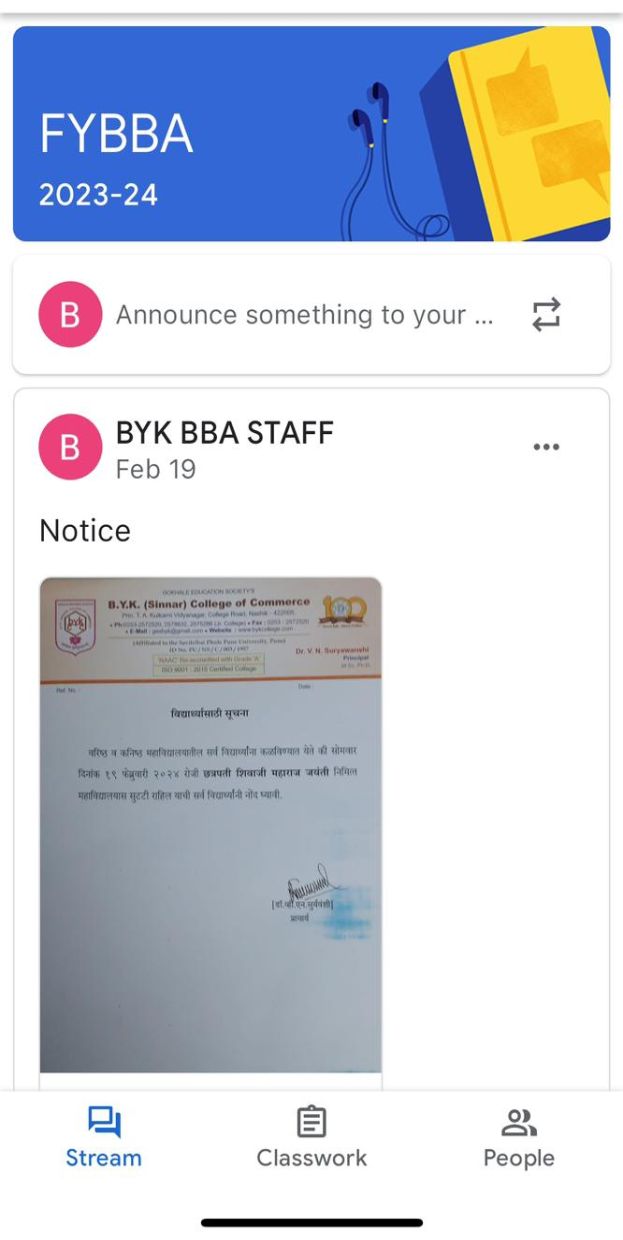 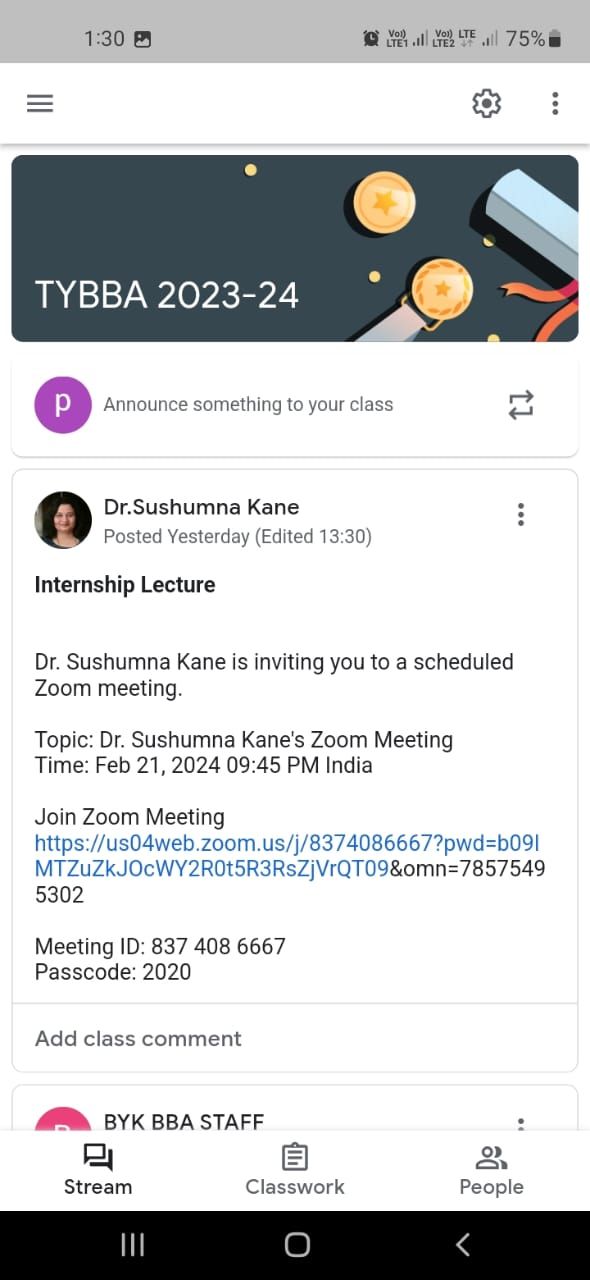 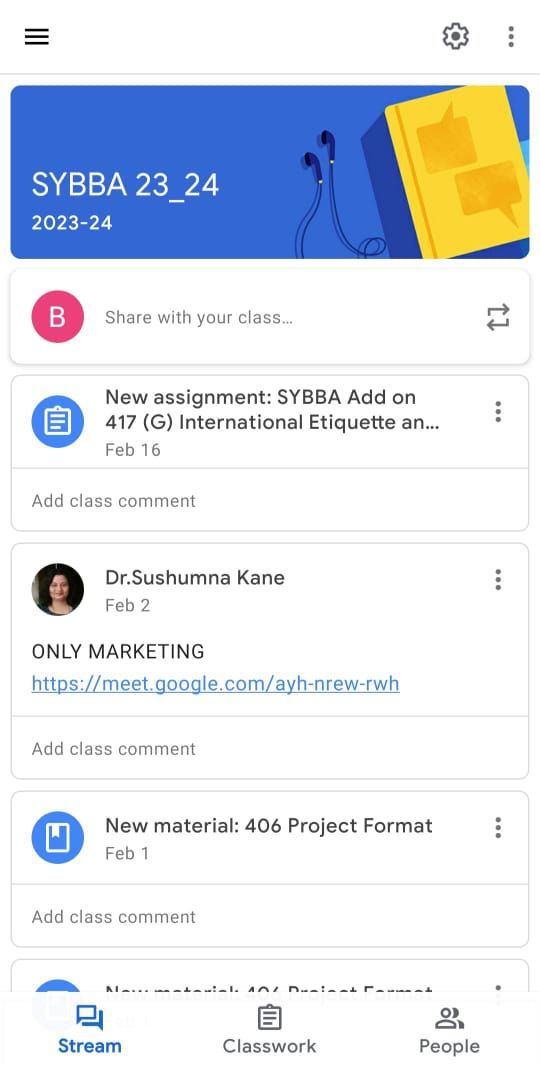 BBA , BBA(IB) & BBA(CA)  B.Y.K College of Commerce
Google Classrooms Created for Blended Teaching BBA(IB)
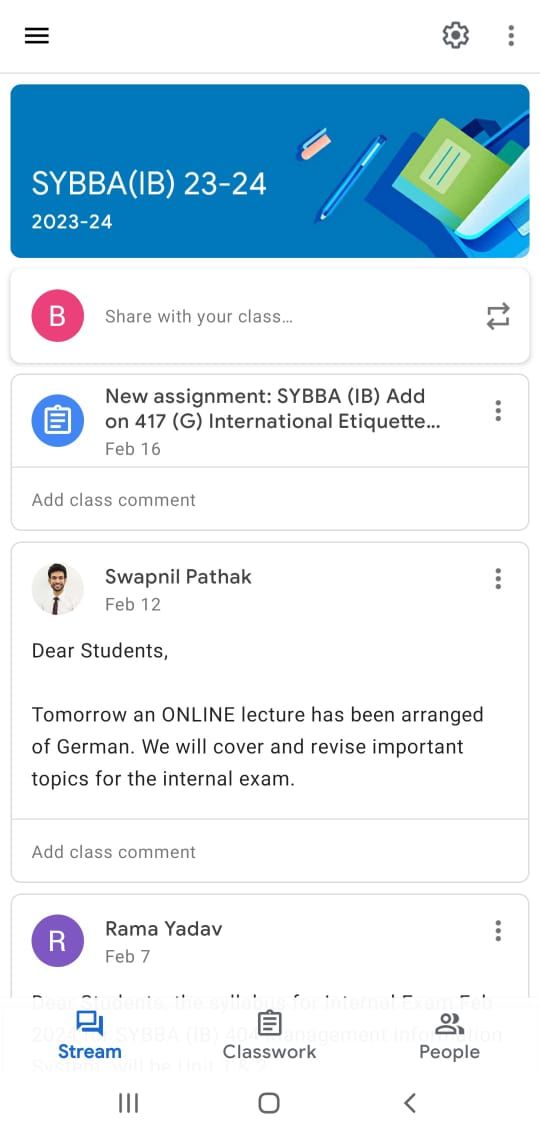 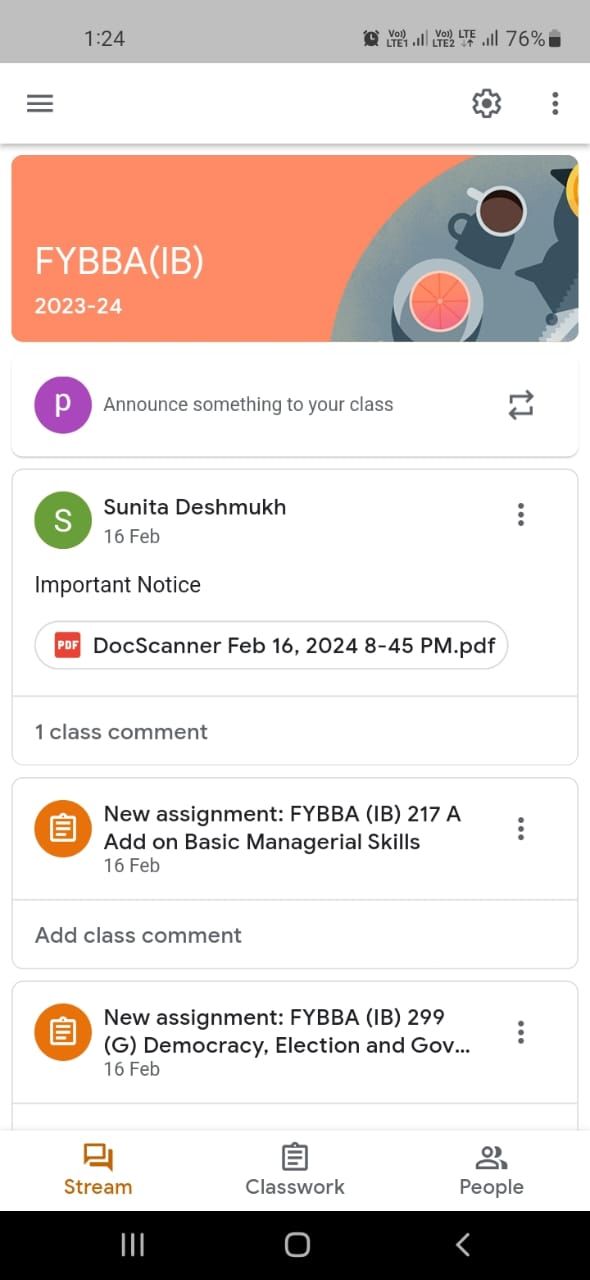 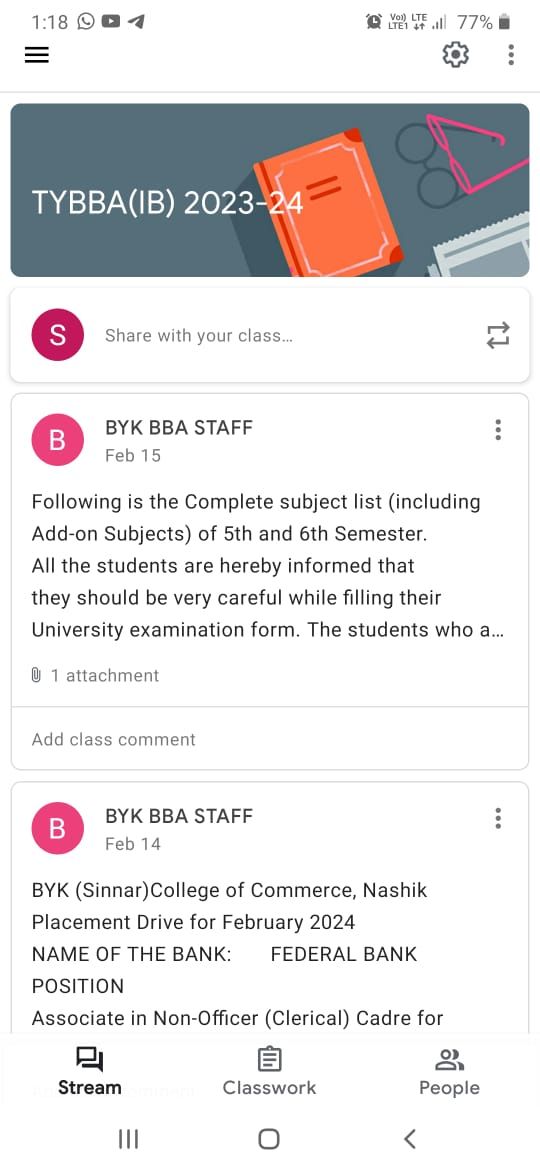 BBA , BBA(IB) & BBA(CA)  B.Y.K College of Commerce
Google Classrooms Created for Extra Academic/ Curricular Activities
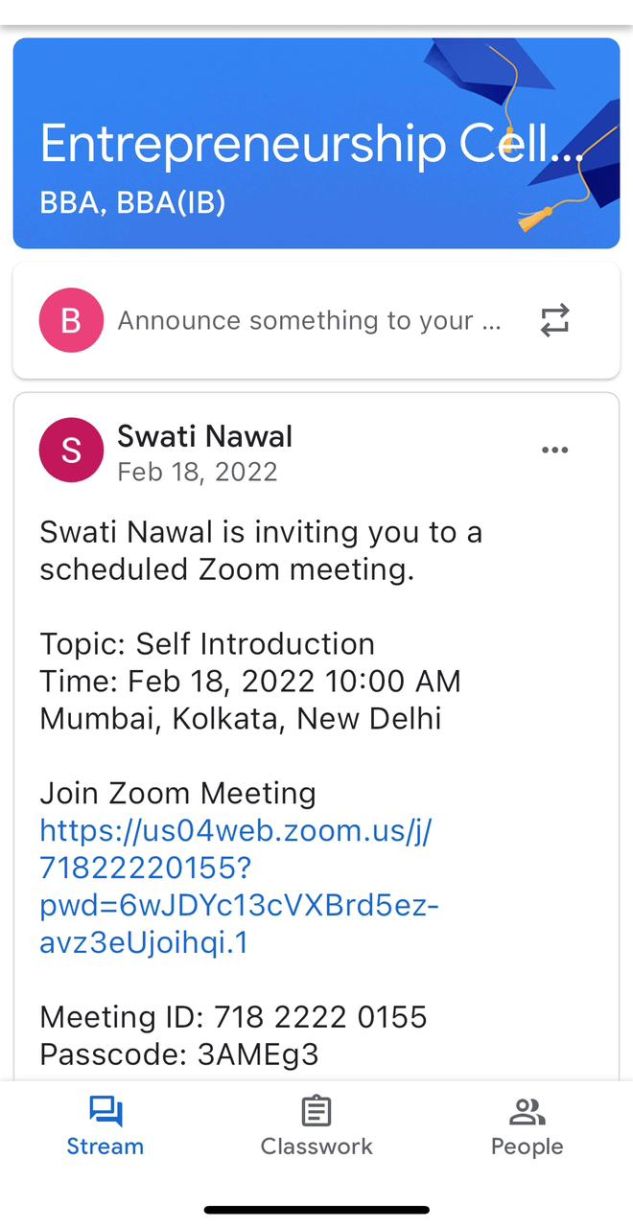 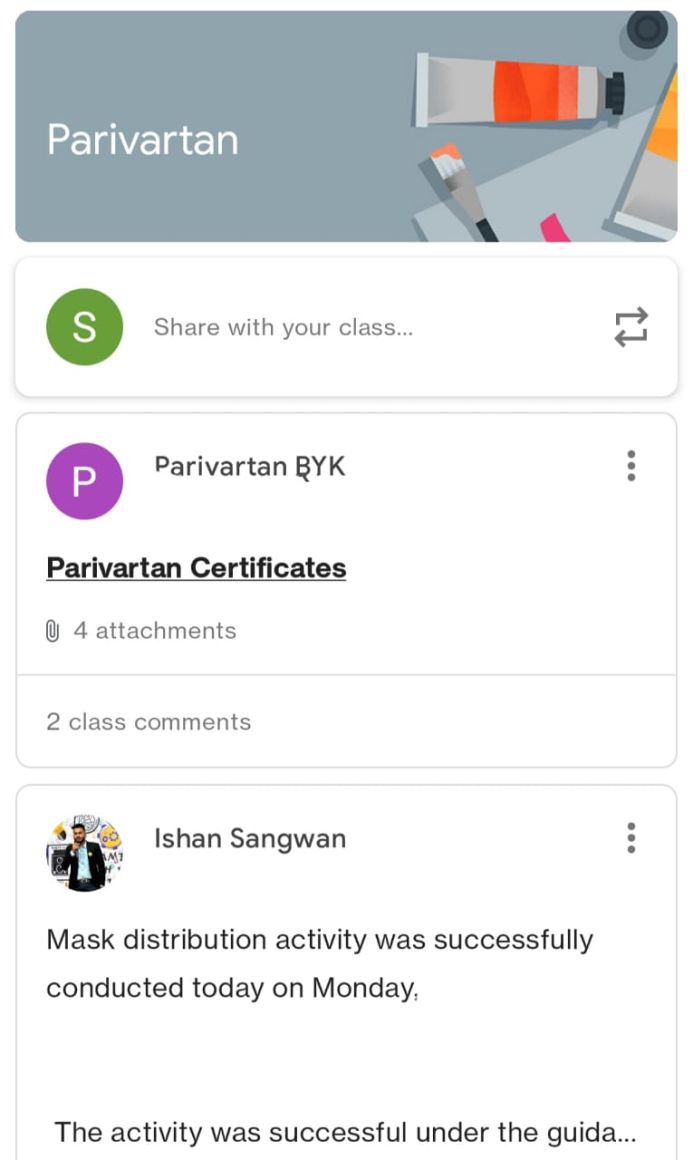 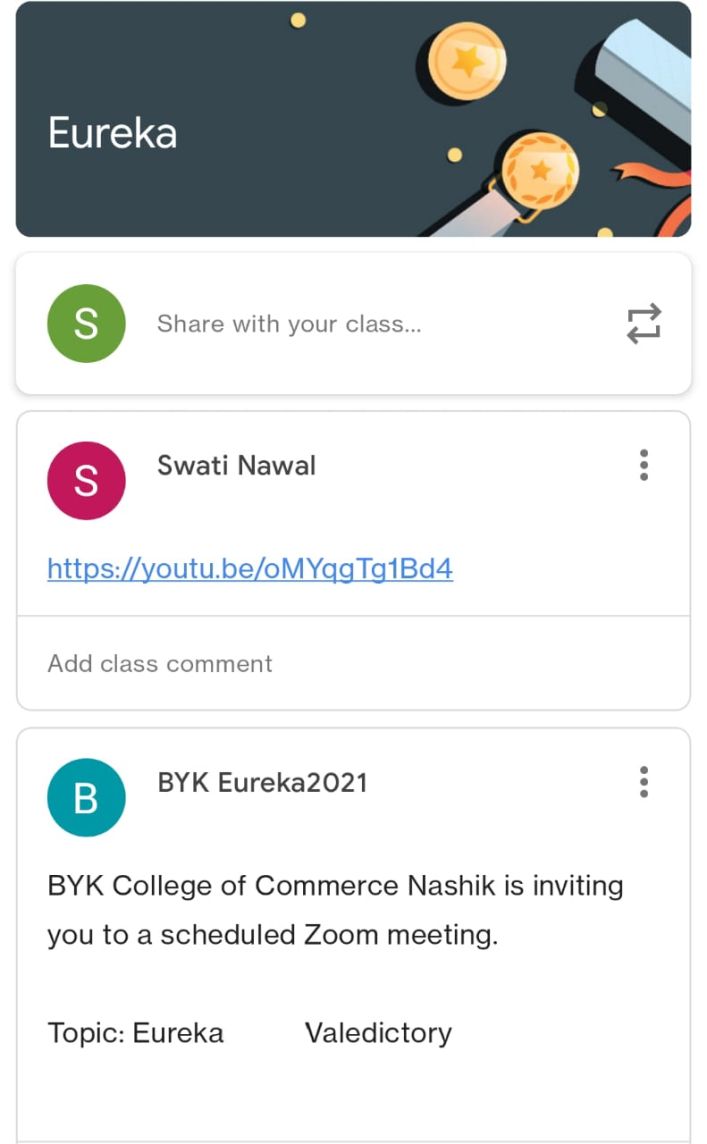 BBA , BBA(IB) & BBA(CA)  B.Y.K College of Commerce
Guest Lectures
BBA , BBA(IB) & BBA(CA)  B.Y.K College of Commerce
Speakers for Guest Lectures
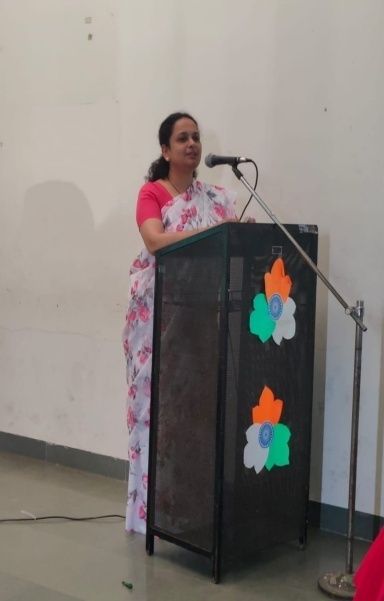 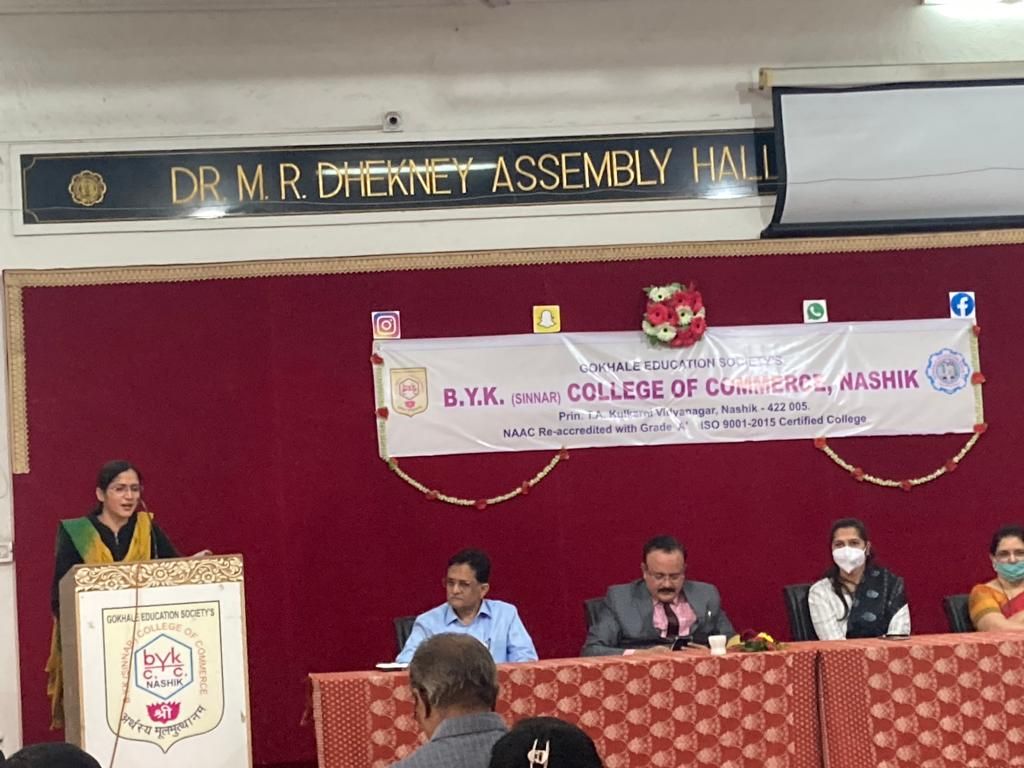 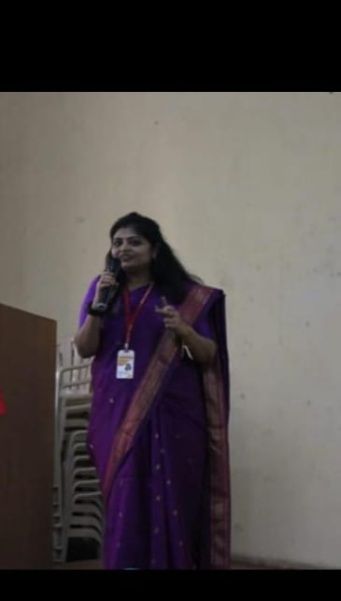 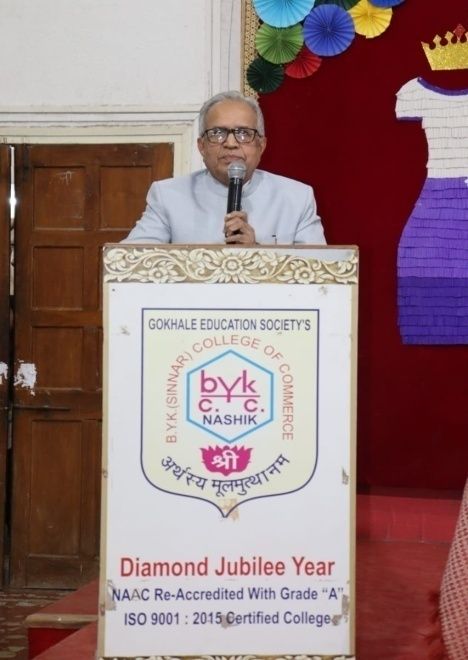 Dr.Kanchan Nikam
Dr.Sonali Chindhade
Dr.Yogini Dixit
Dr.K.R Shimpi
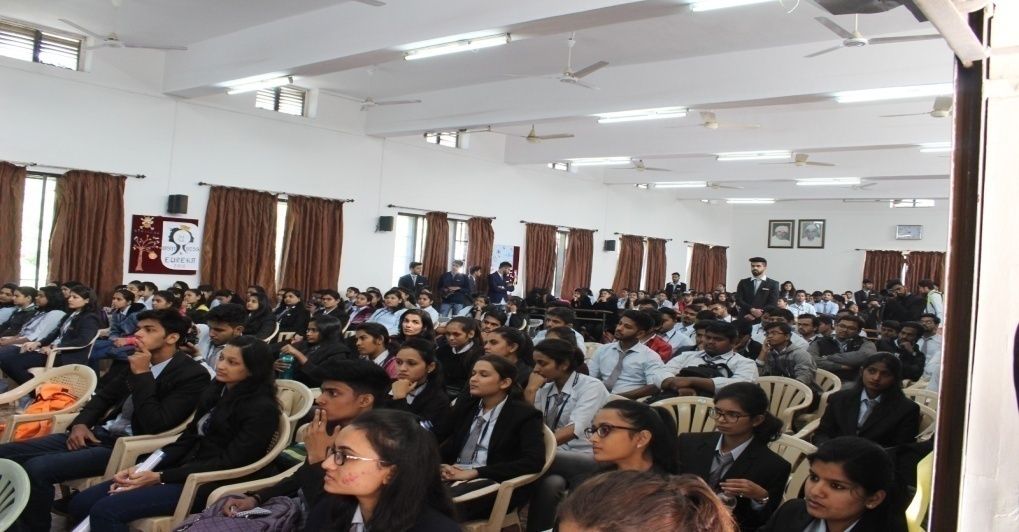 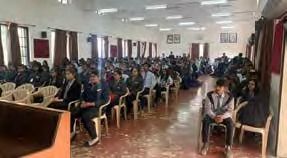 Students of BBA, BBA(IB) & BBA(CA) attending Guest Lectures
BBA , BBA(IB) & BBA(CA)  B.Y.K College of Commerce
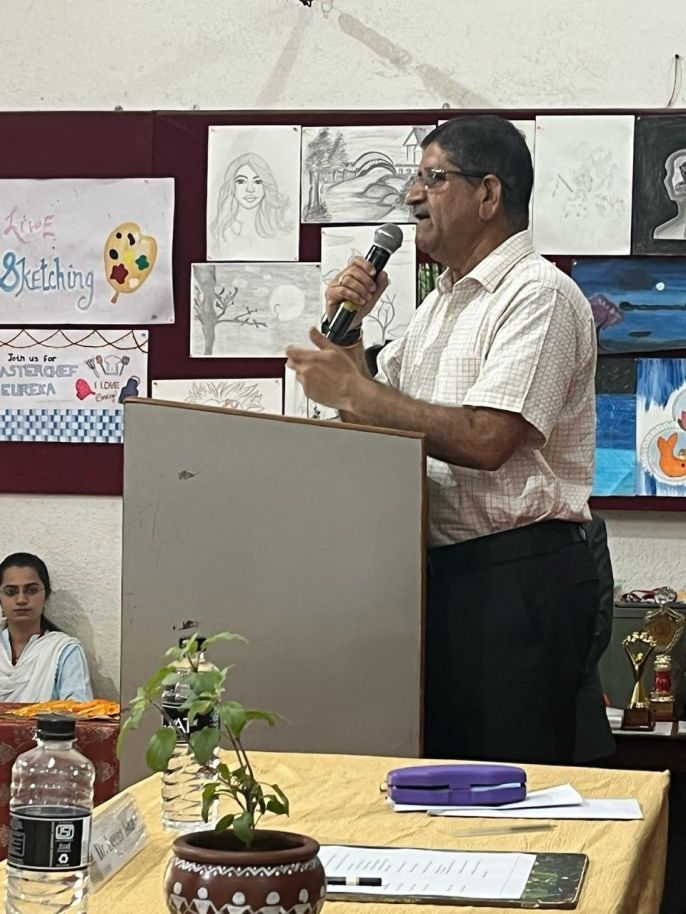 Dr. V.B. Gaikwad, Dean – BCUD, SPPU addressed  the students
 on “ Opportunities for Career Development
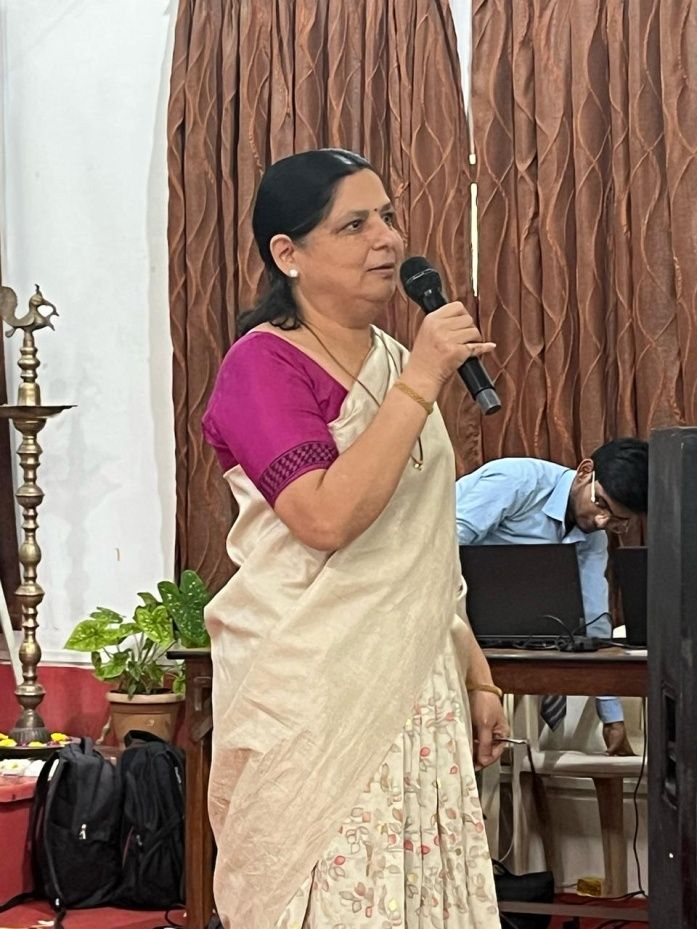 Dr. Sunita Pimpale addressing 
TYBBA students regarding
Specialization subjects
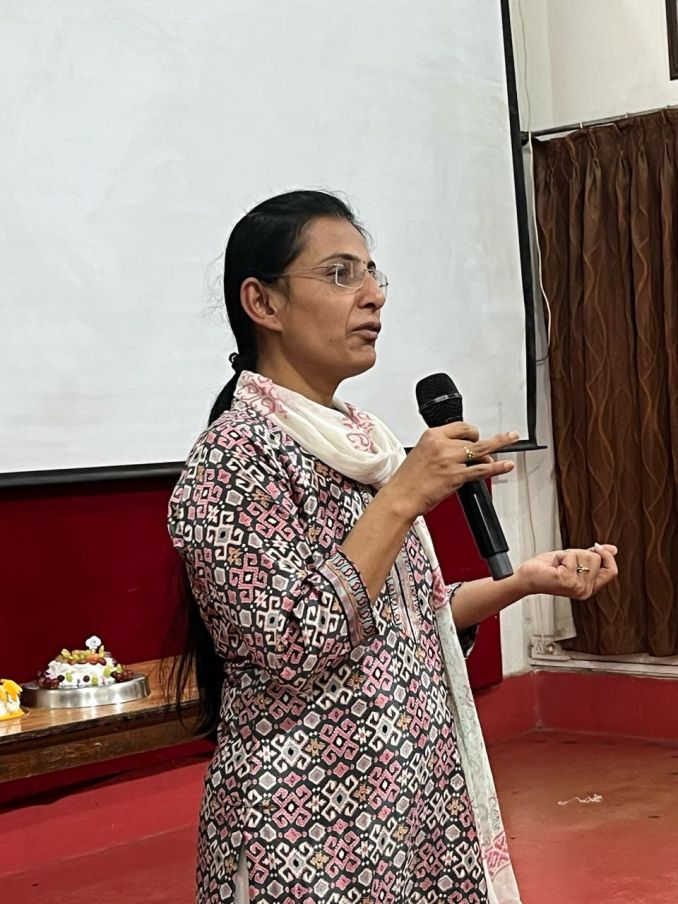 Dr. Vibhawari Pawar from CMCS College addressing students 
on “ Opportunities for BBA, BBA(IB) and BCA students”
BBA , BBA(IB) & BBA(CA)  B.Y.K College of Commerce
Best Practices BBA, BBA(IB) & BBA(CA)
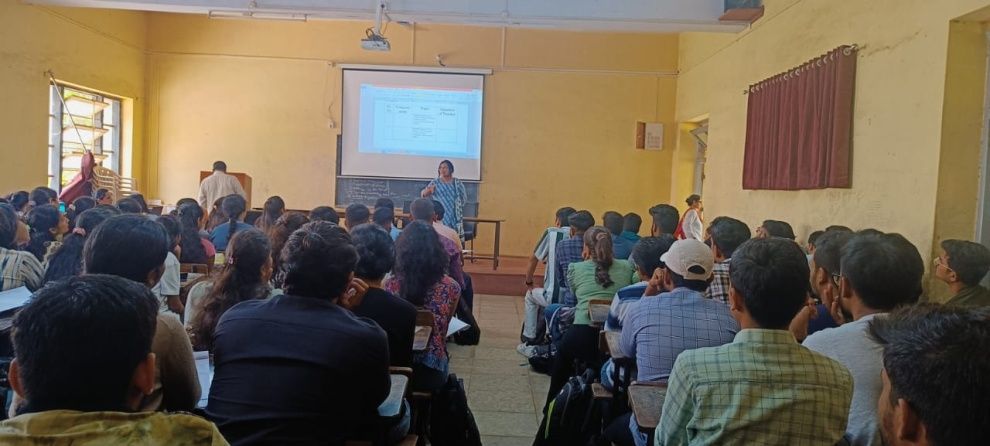 Internship Meeting of TYBBA Finance Students
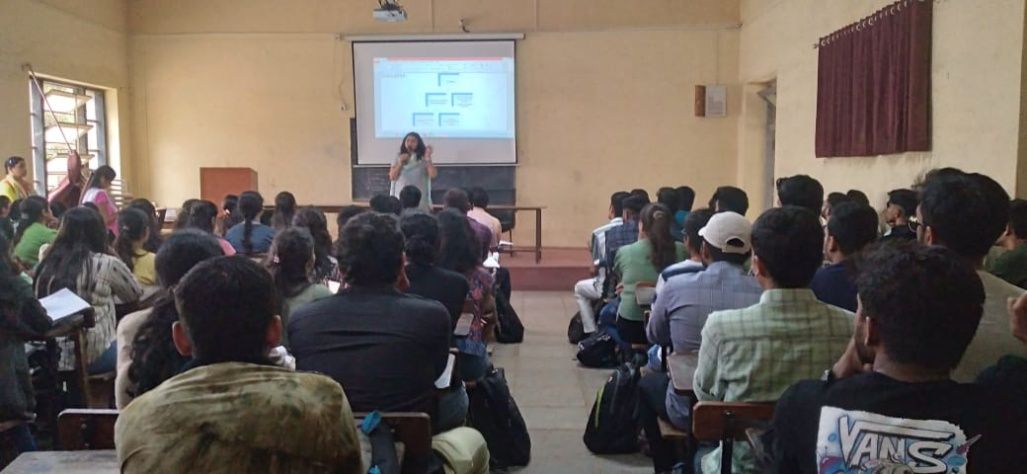 Internship Meeting of TYBBA Marketing Students
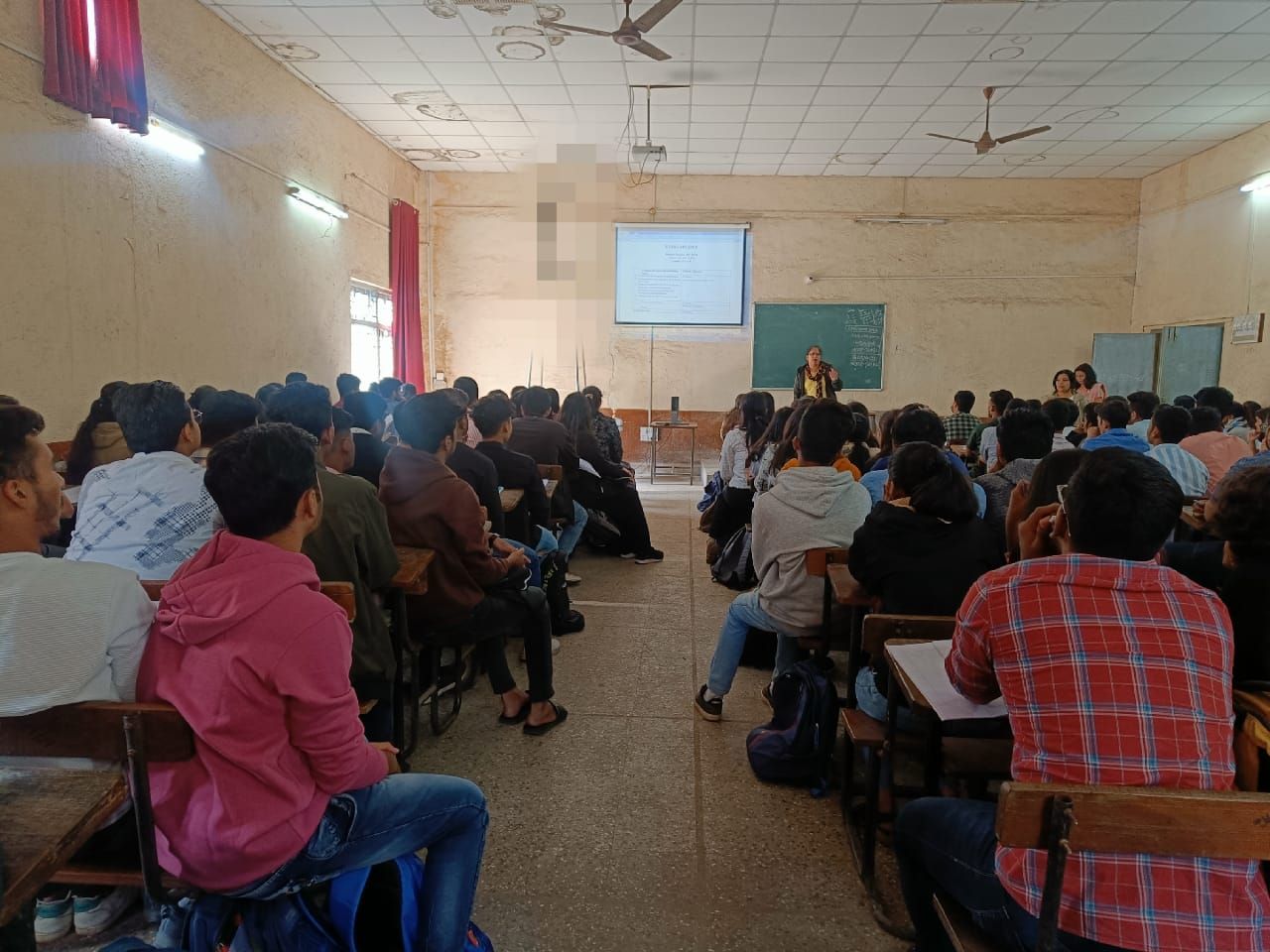 Internship Meeting of TYBBA(IB) Students
BBA , BBA(IB) & BBA(CA)  B.Y.K College of Commerce
Open Book Test of Students
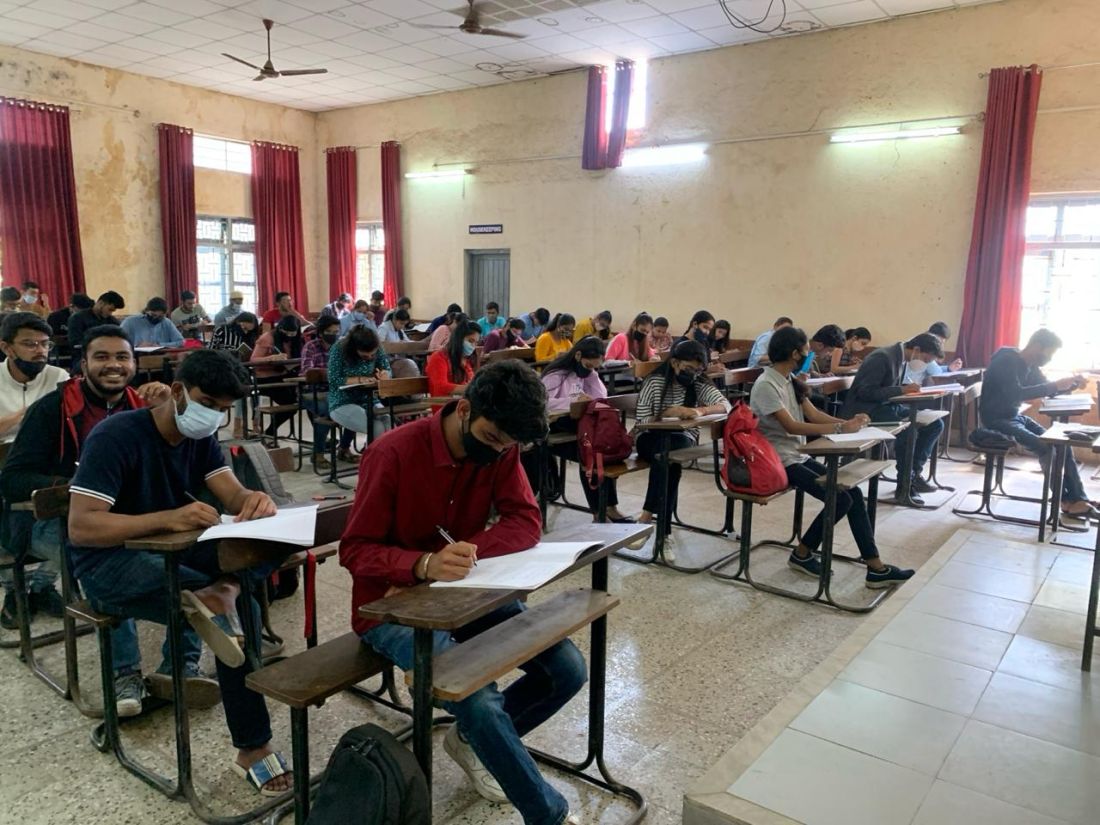 TYBBA
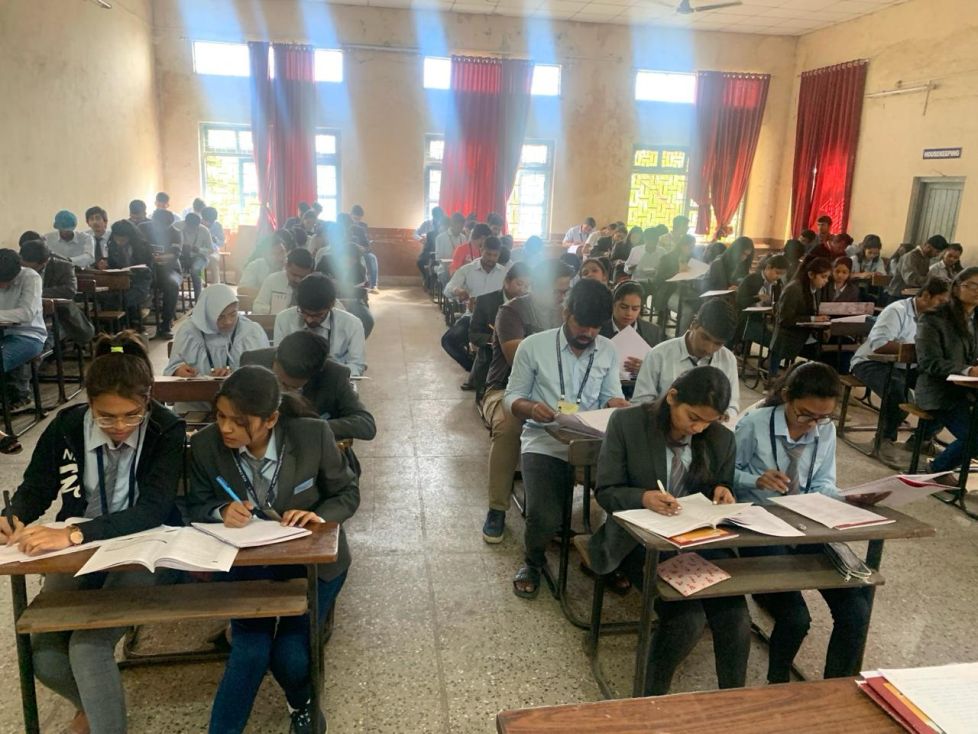 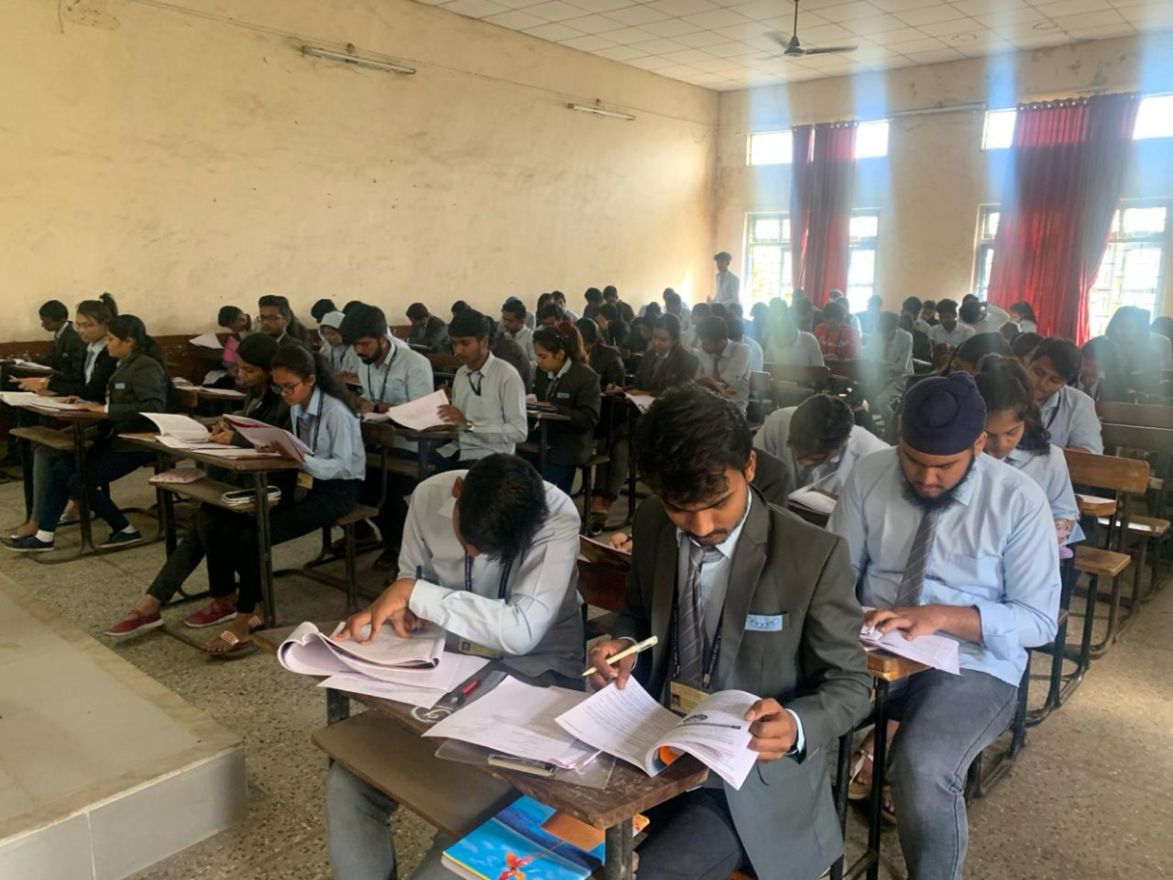 FYBBA
FYBBA (IB)
BBA , BBA(IB) & BBA(CA)  B.Y.K College of Commerce
Remedial Teaching
Remedial lectures are conducted to assist students in order to achieve expected competencies in subjects where they are less confident or require more understanding or practice.
Students are identified and remedial lectures are conducted for a period of two months in every semester. These students are identified by concerned subject teachers during their regular classroom teaching and overall observation and participation of students in classroom.
Basis of selecting students:
Oral Exam conducted by subject teacher
Involvement of student in classroom 
Class test performance
Overall observation of teacher
BBA , BBA(IB) & BBA(CA)  B.Y.K College of Commerce
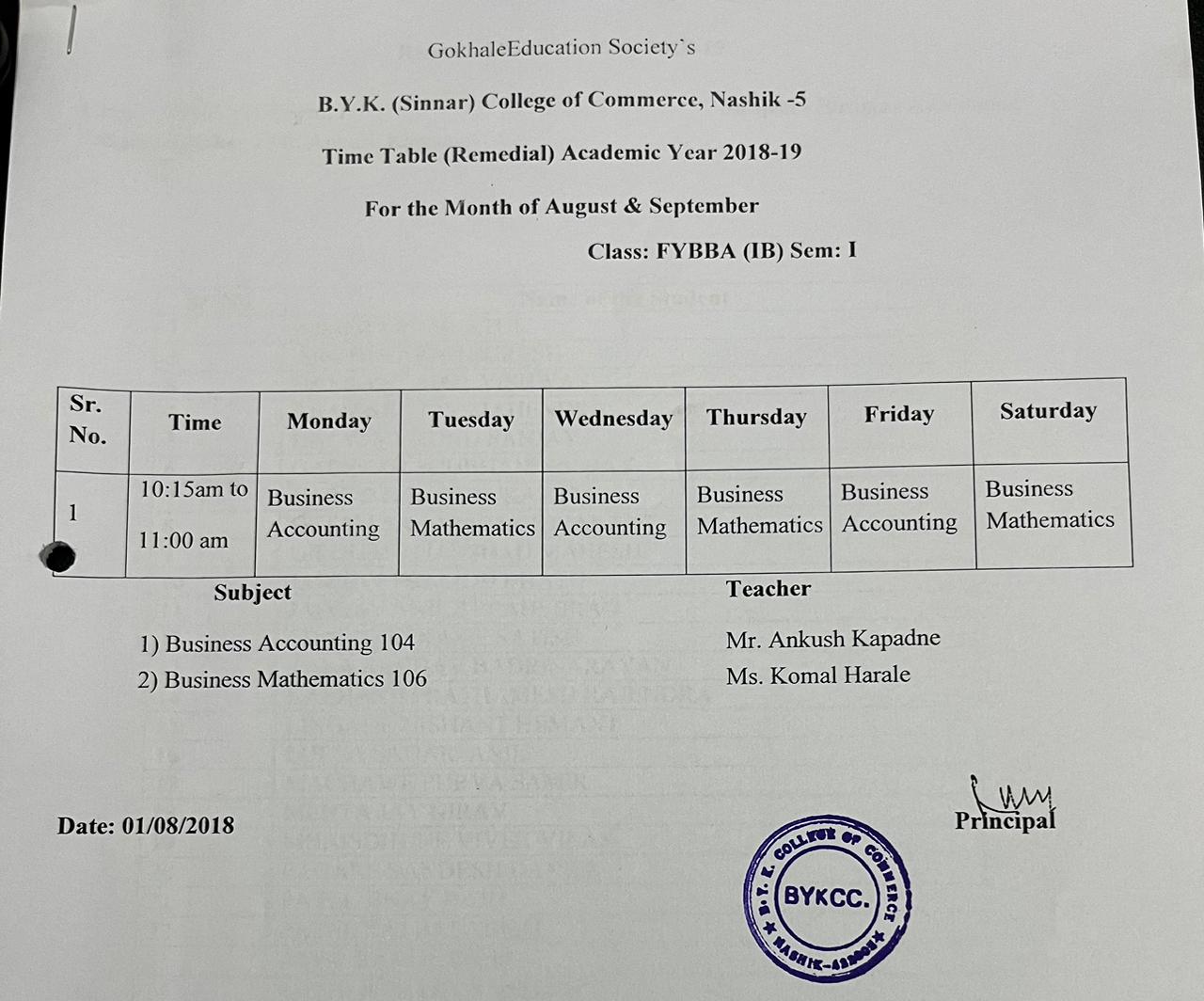 BBA , BBA(IB) & BBA(CA)  B.Y.K College of Commerce
Student Development Program
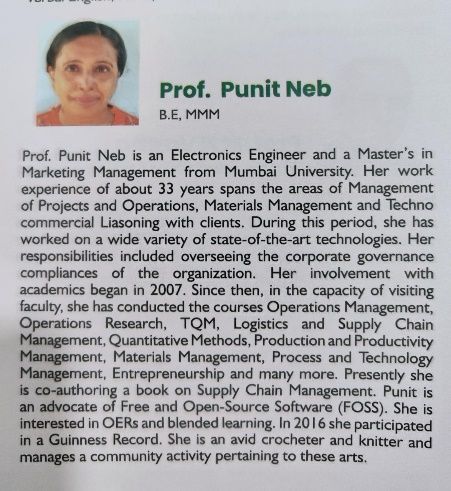 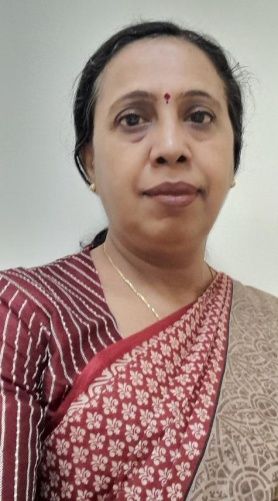 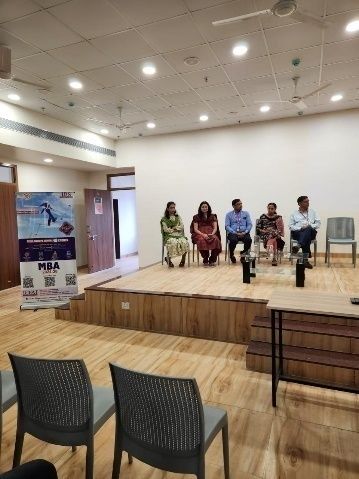 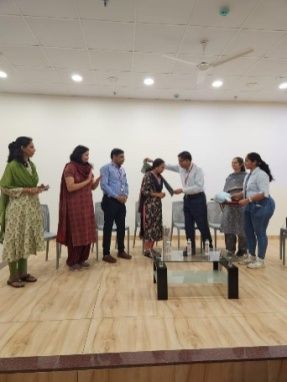 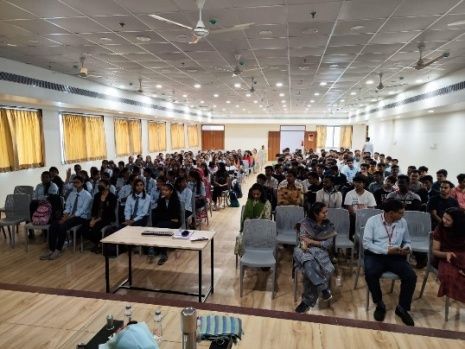 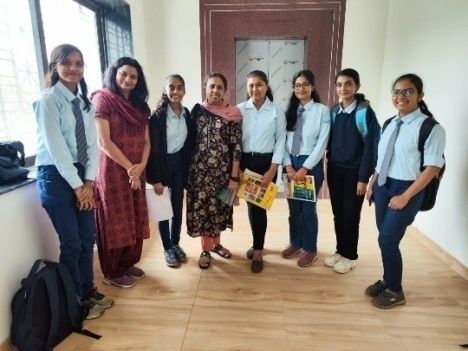 Prof. Punit Neb addressing the students on Goal Setting
BBA , BBA(IB) & BBA(CA)  B.Y.K College of Commerce
Process of Industrial Visit
BBA , BBA(IB) & BBA(CA)  B.Y.K College of Commerce
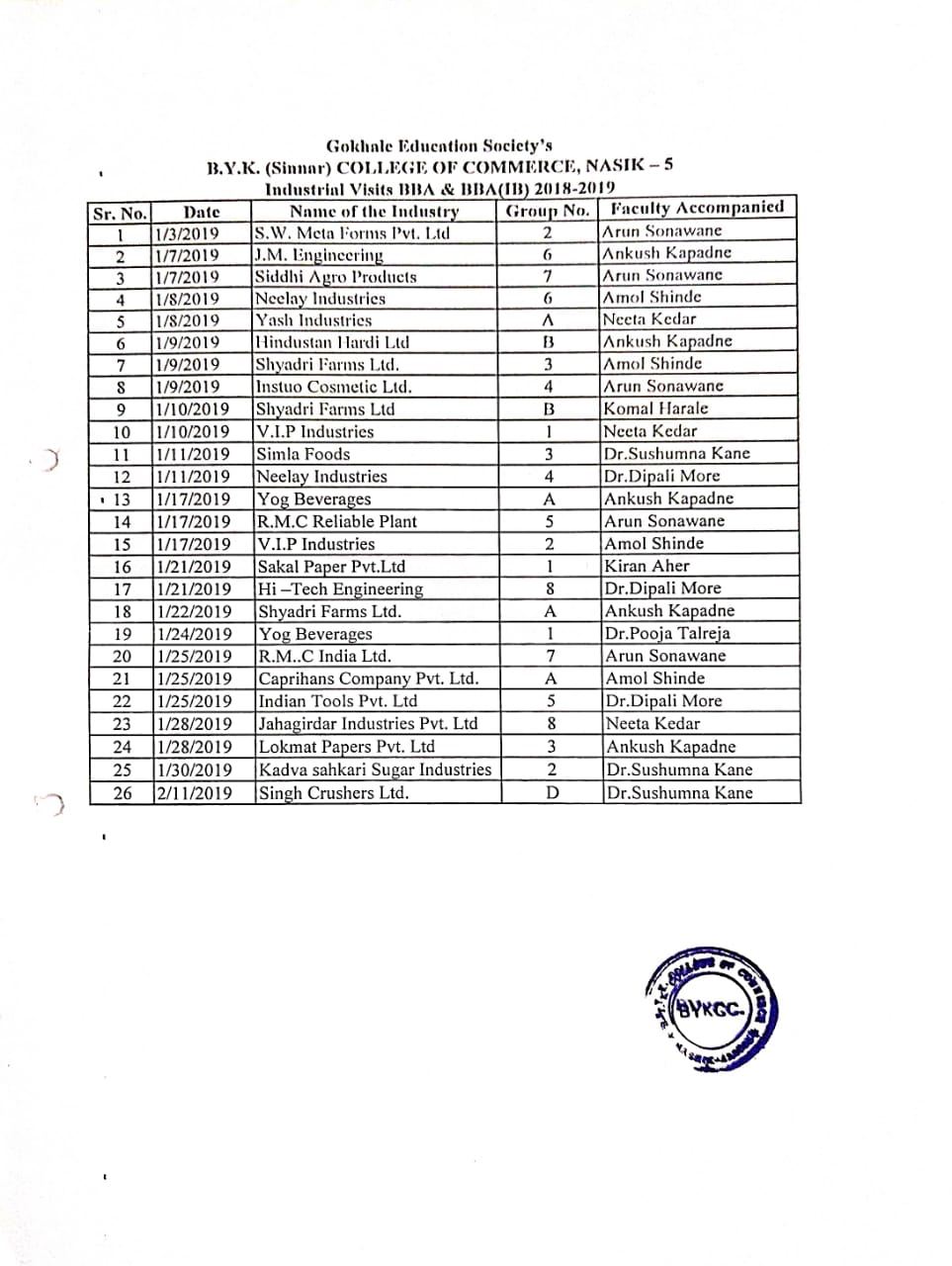 Industrial Visit : 2018-19
BBA , BBA(IB) & BBA(CA)  B.Y.K College of Commerce
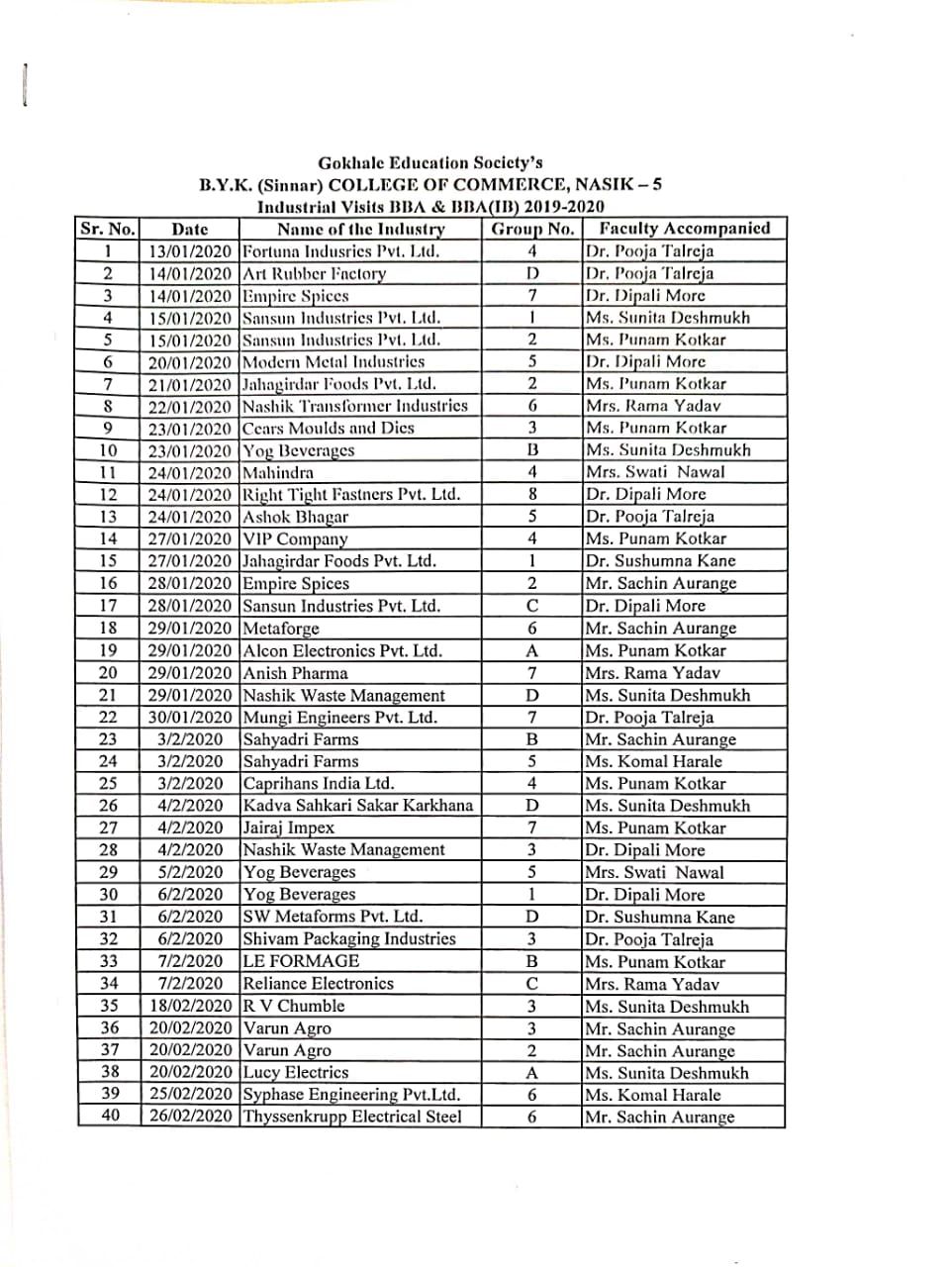 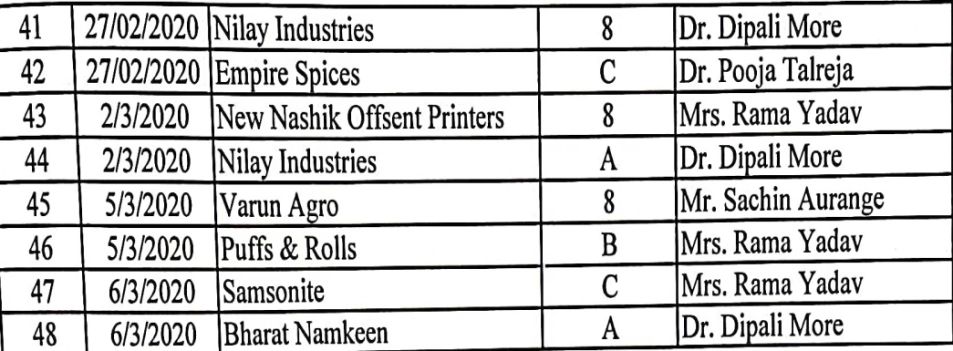 Industrial Visit : 2019-20
BBA , BBA(IB) & BBA(CA)  B.Y.K College of Commerce
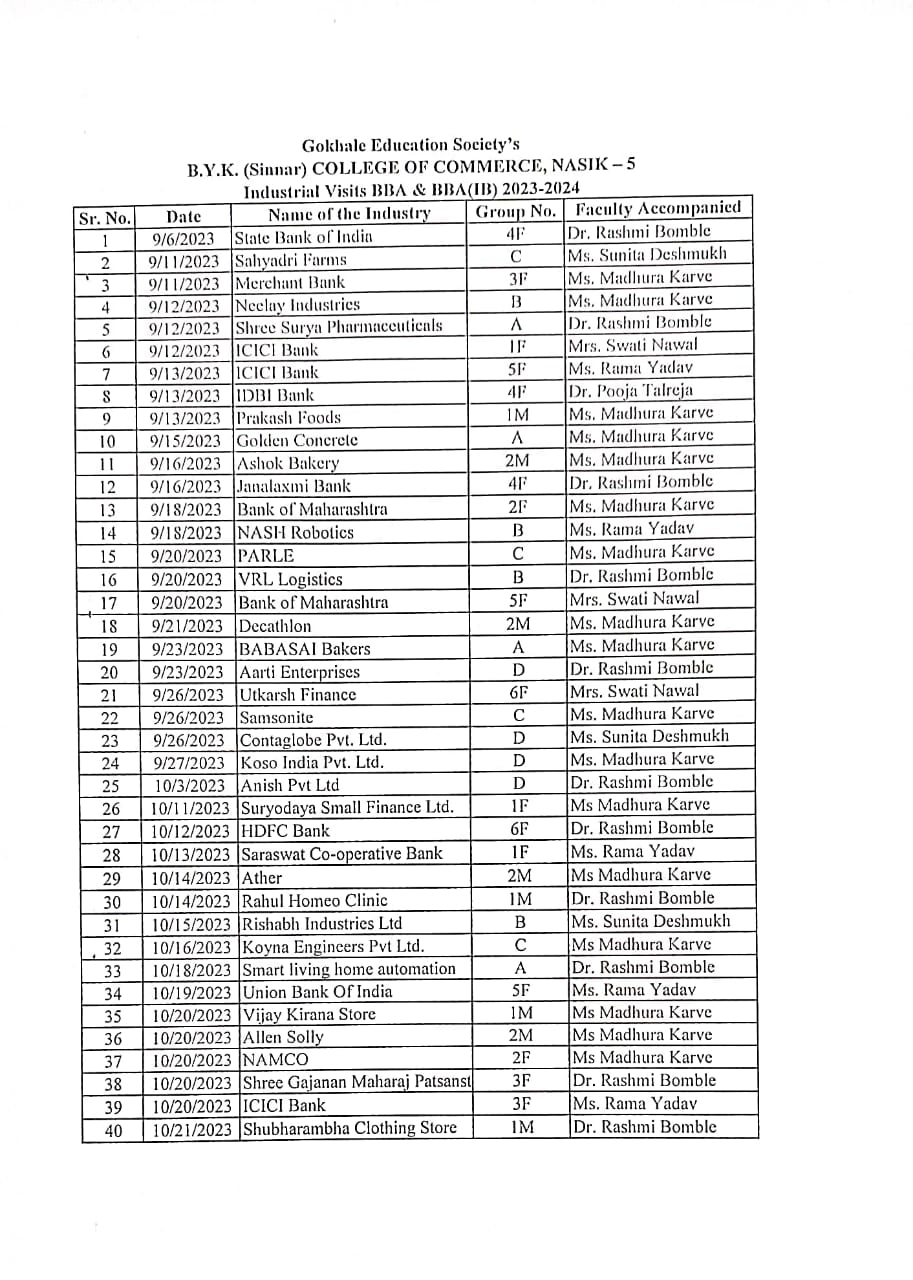 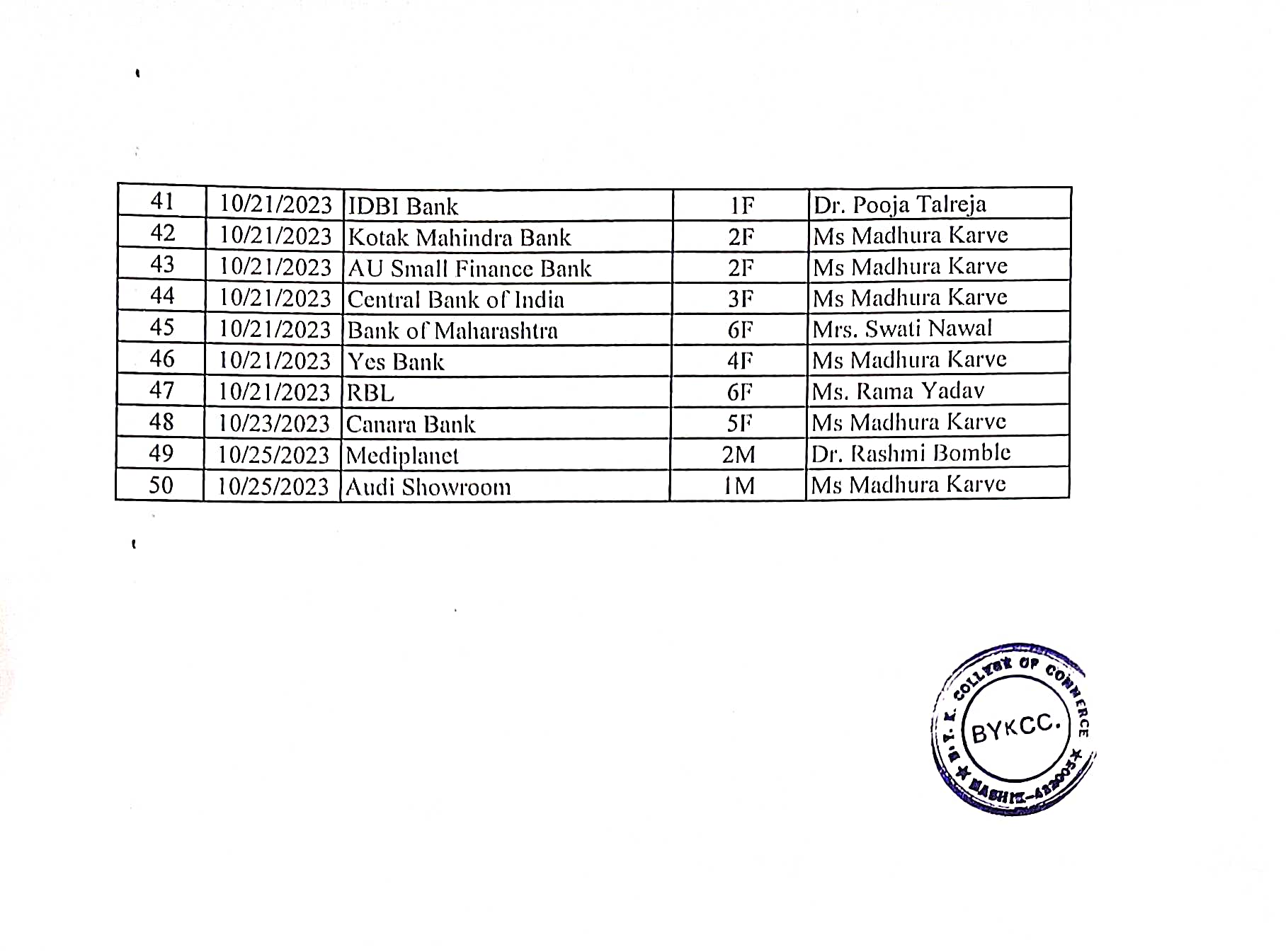 Industrial Visit : 2023-24
BBA , BBA(IB) & BBA(CA)  B.Y.K College of Commerce
Industrial Visits
Students Group Presentation for Business Exposure
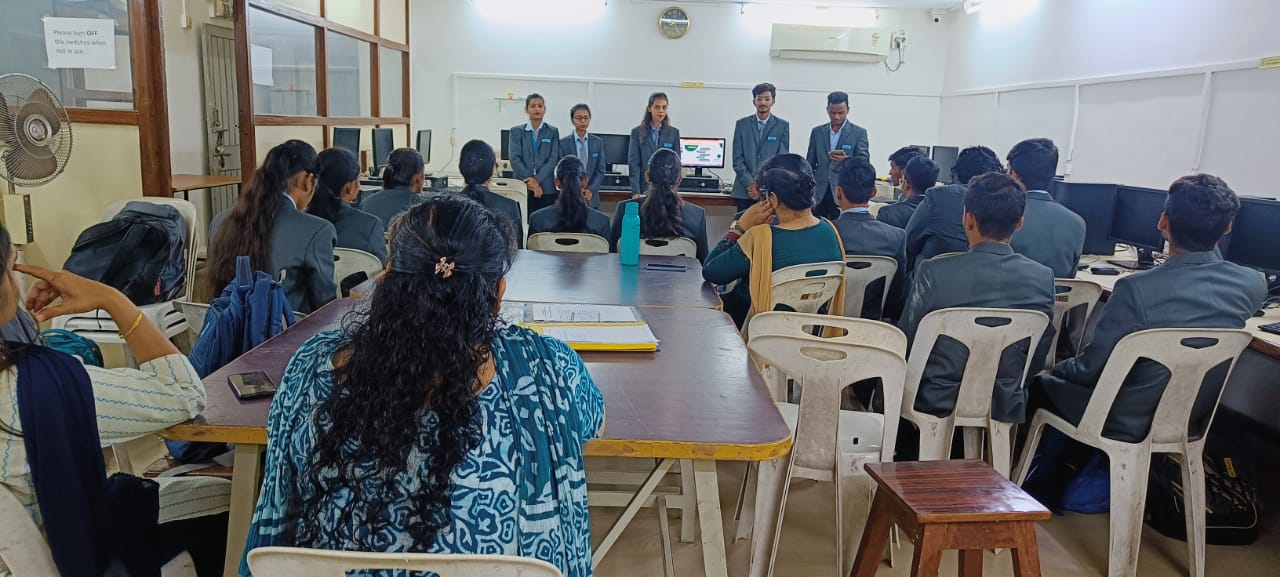 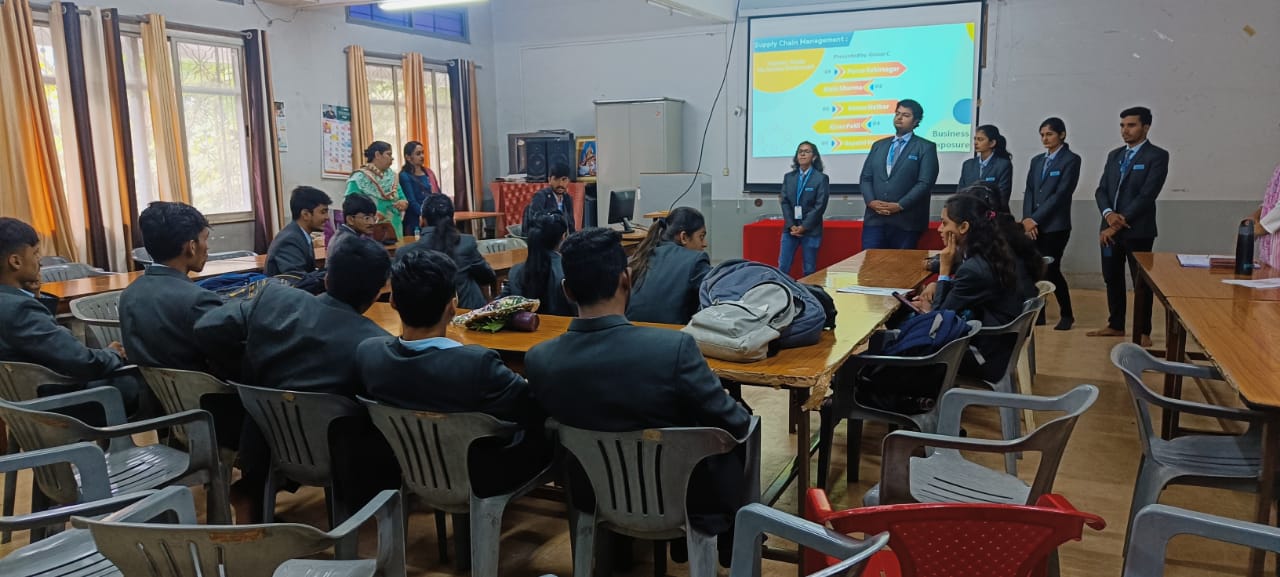 SYBBA (Marketing)
SYBBA (Finance)
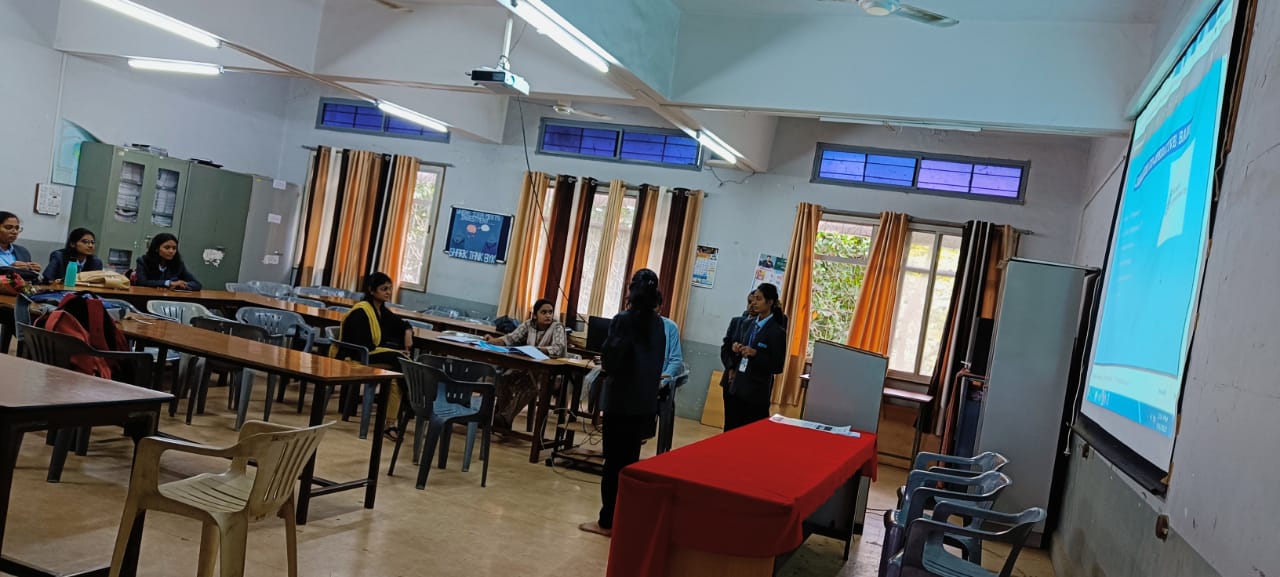 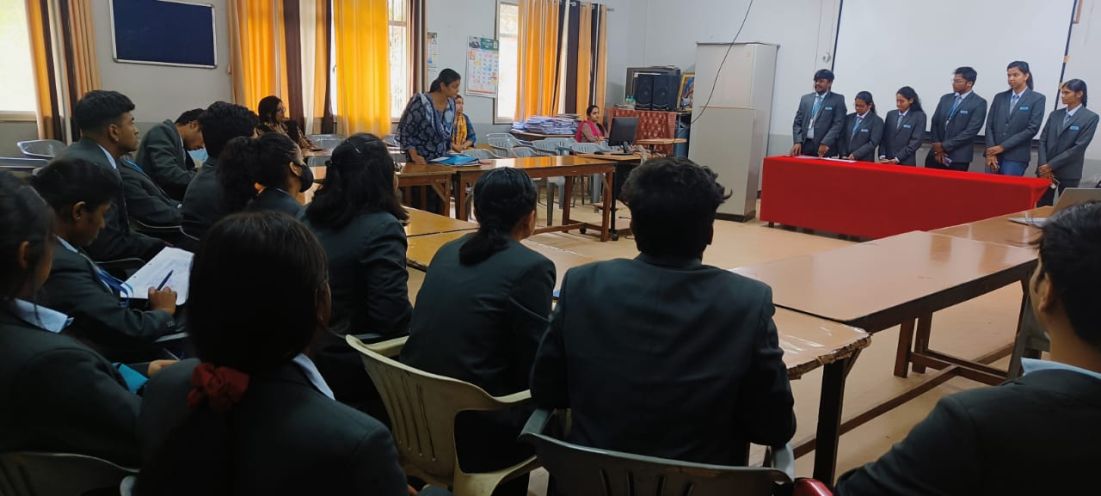 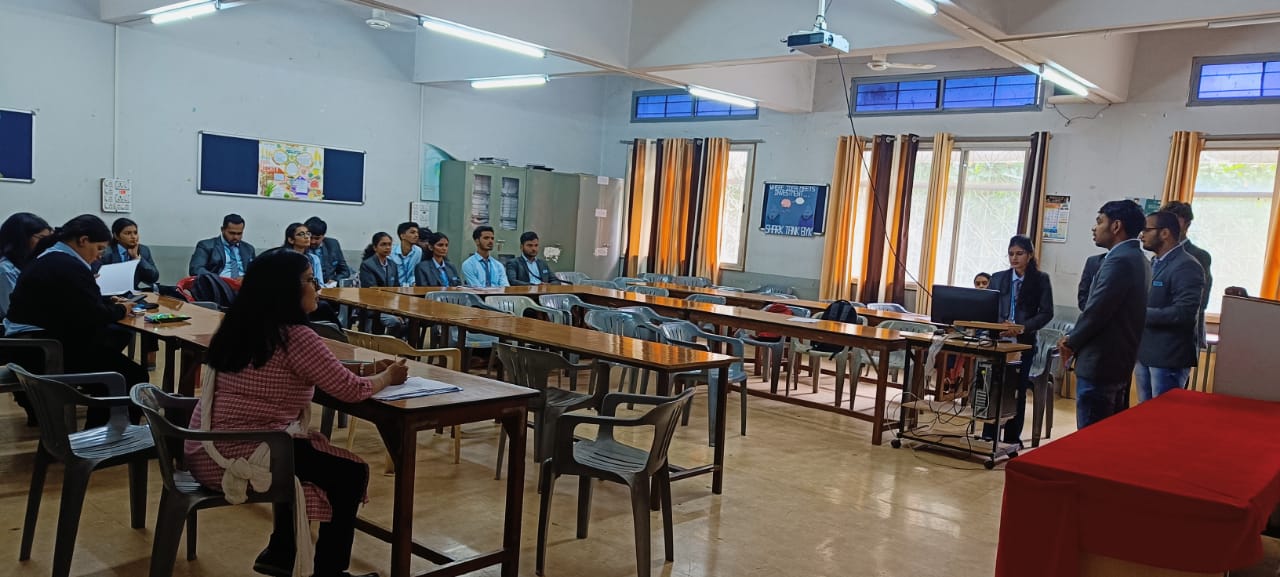 SYBBA (Finance)
SYBBA(IB)
SYBBA(IB)
BBA , BBA(IB) & BBA(CA)  B.Y.K College of Commerce
Industrial Visit
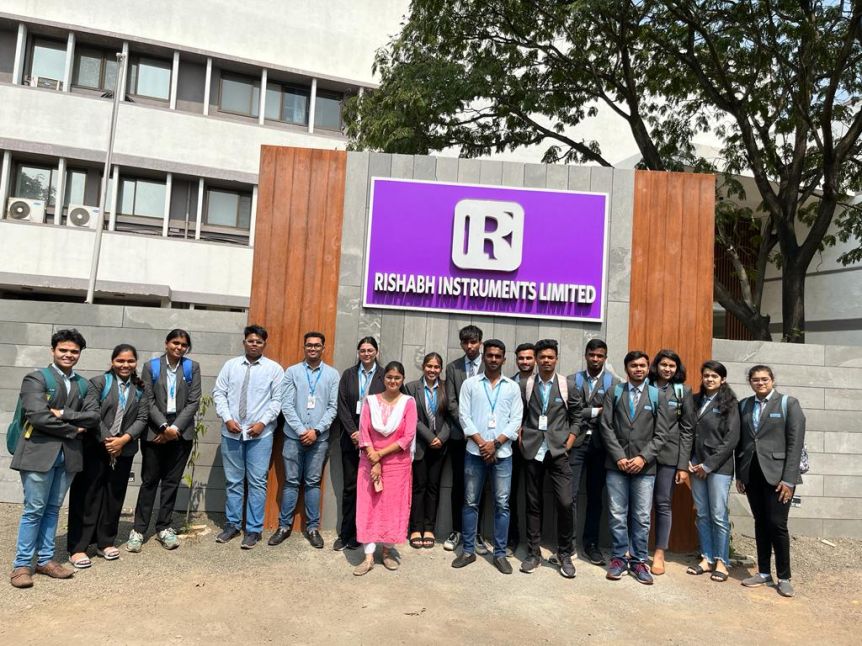 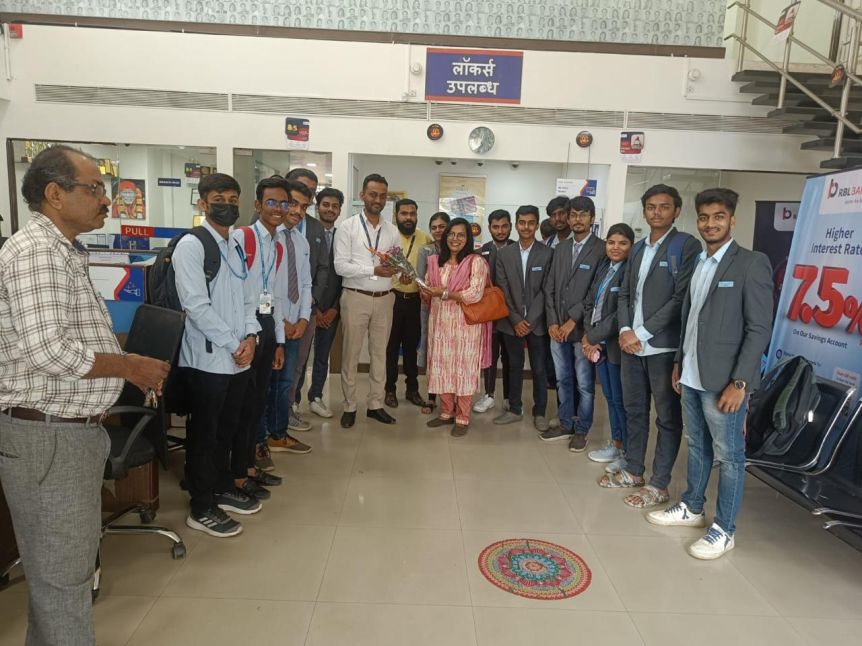 Visit to RBL Bank TYBBA Finance
Visit to Rishabh Instruments Limited TYBBA (IB)
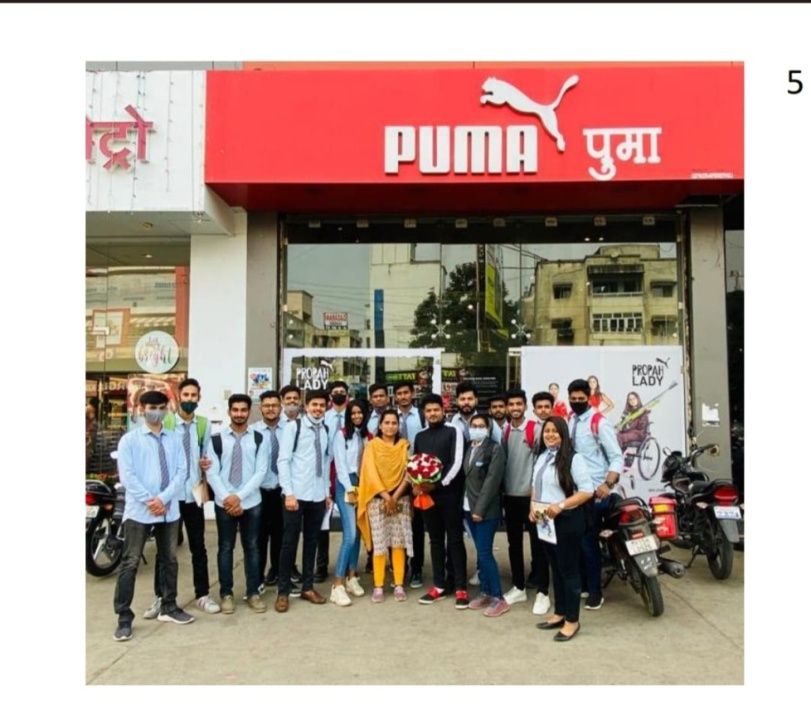 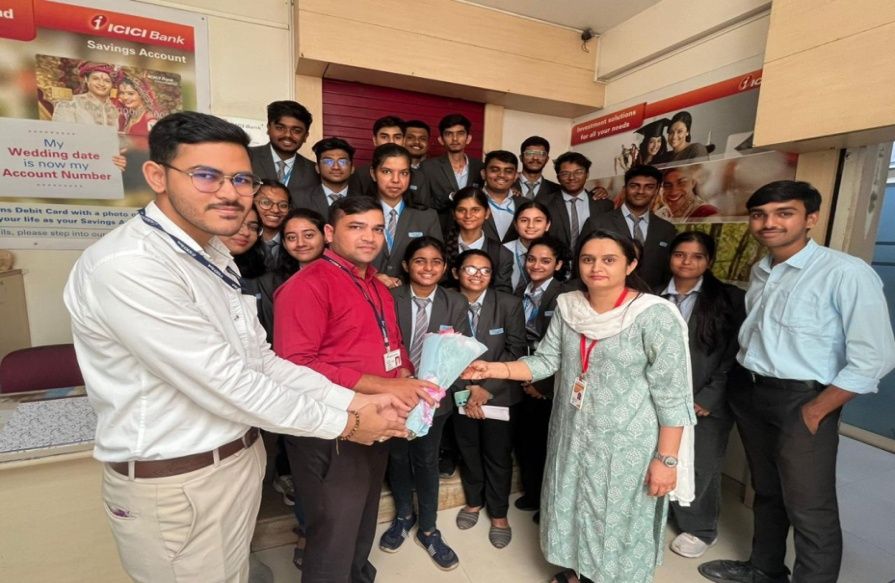 Visit to PUMA Retail Outlet TYBBA Marketing
Visit to ICICI Bank TYBBA Finance
BBA , BBA(IB) & BBA(CA)  B.Y.K College of Commerce
Industrial Visits
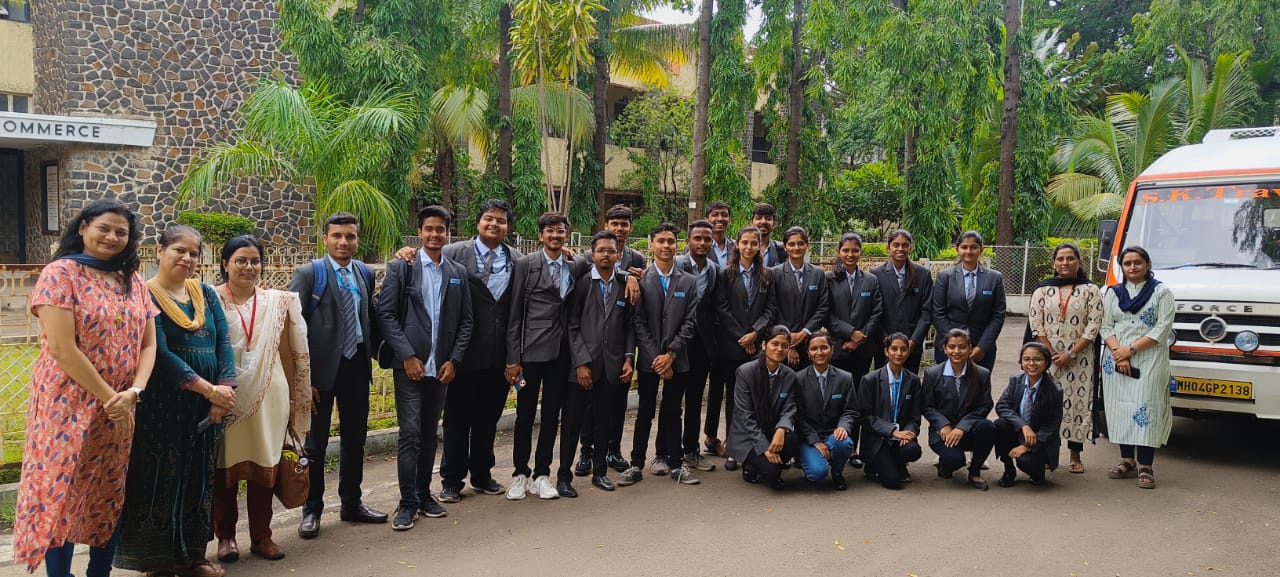 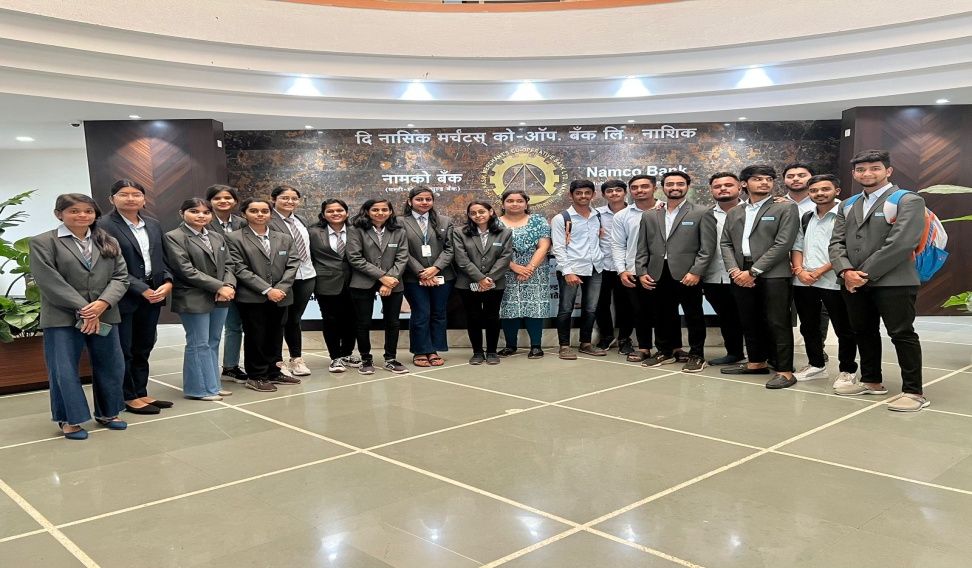 Visit to Decathlon TYBBA Marketing
Visit to NAMCO Bank TYBBA Finance
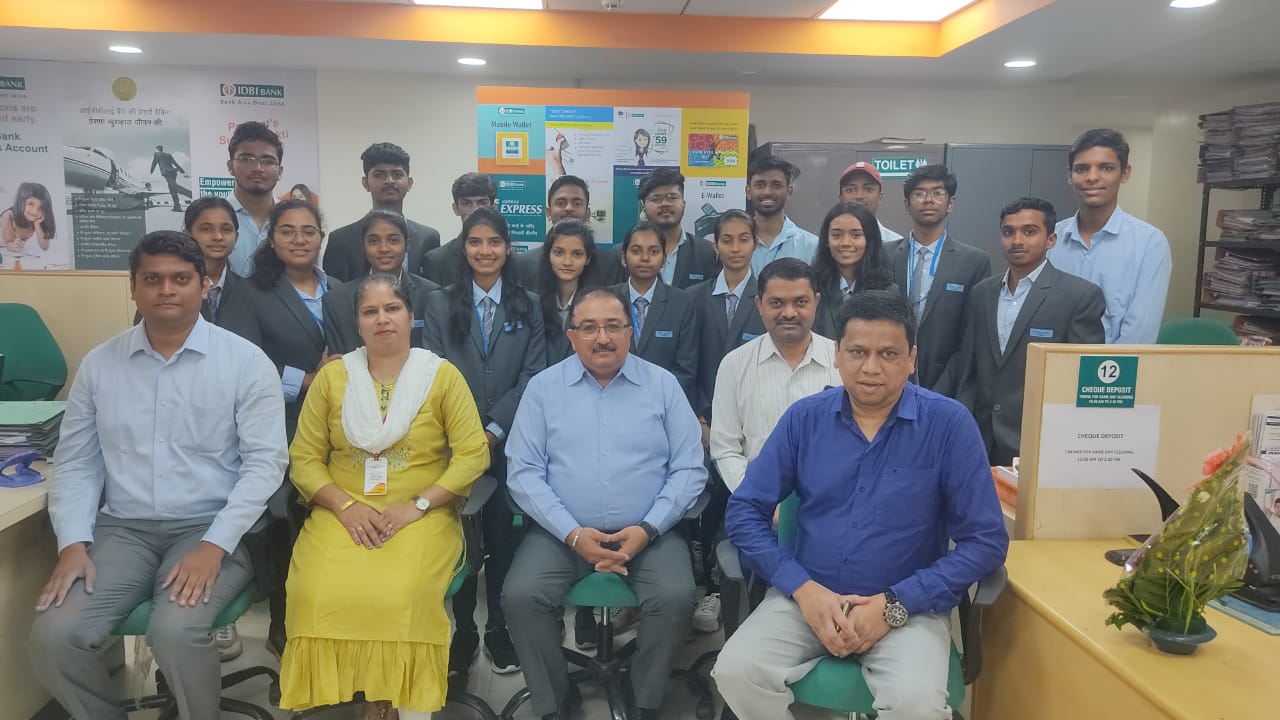 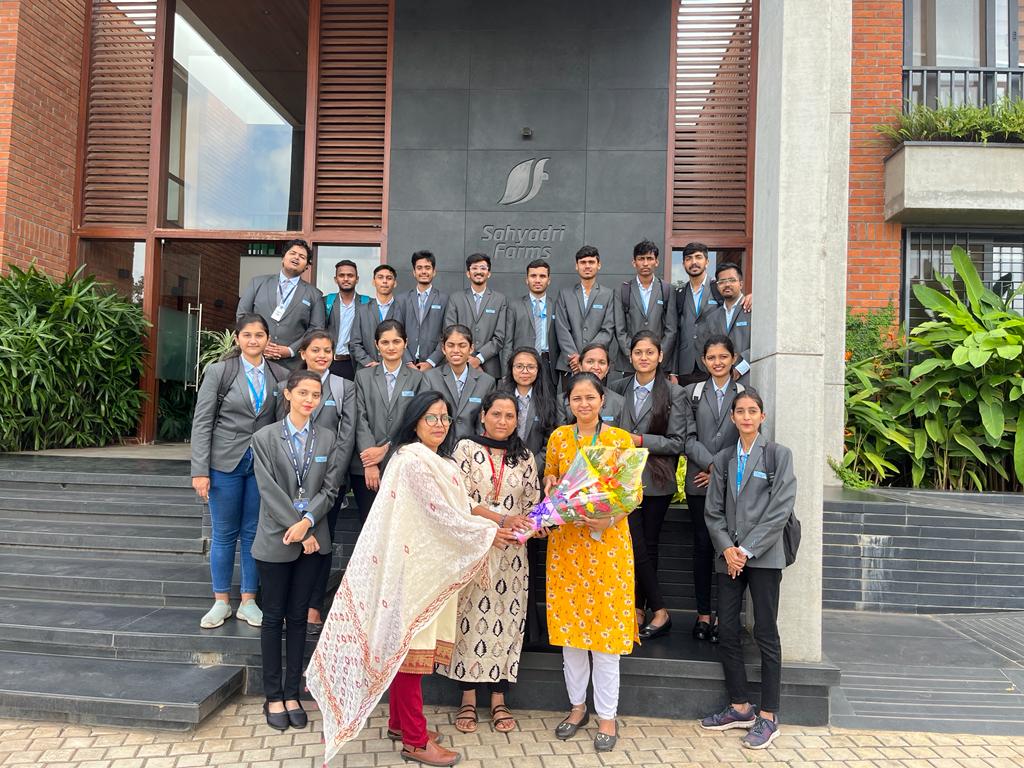 Visit to IDBI Bank TYBBA Finance
Visit to Shayadri Farm : TYBBA(IB)
BBA , BBA(IB) & BBA(CA)  B.Y.K College of Commerce
Individual Presentation of Students : Project
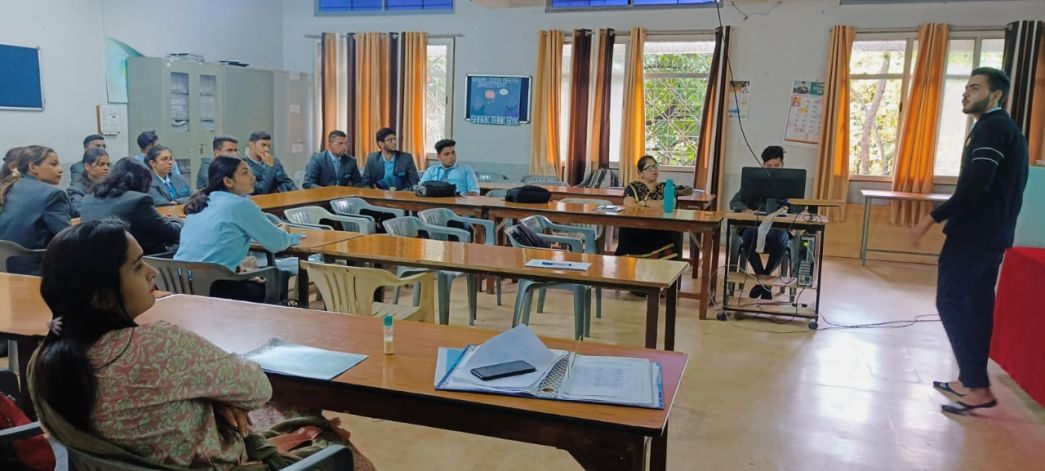 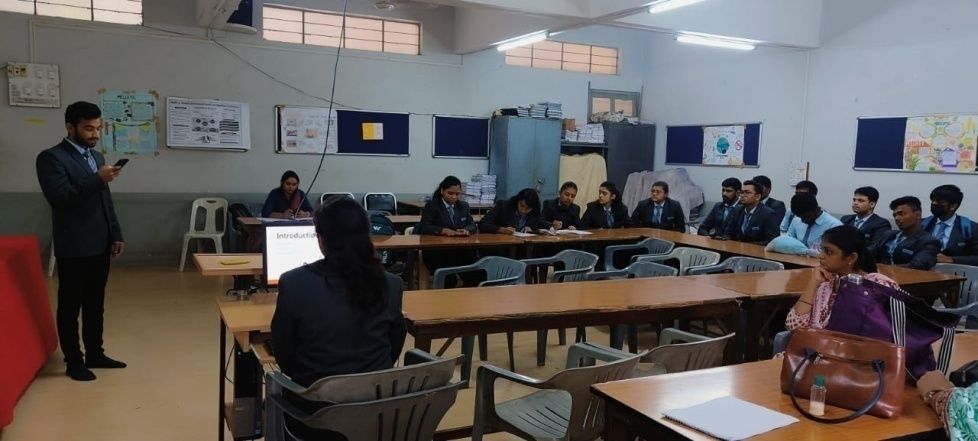 Project Presentation of TYBBA(Finance Student)
Project Presentation of TYBBA(Finance Student)
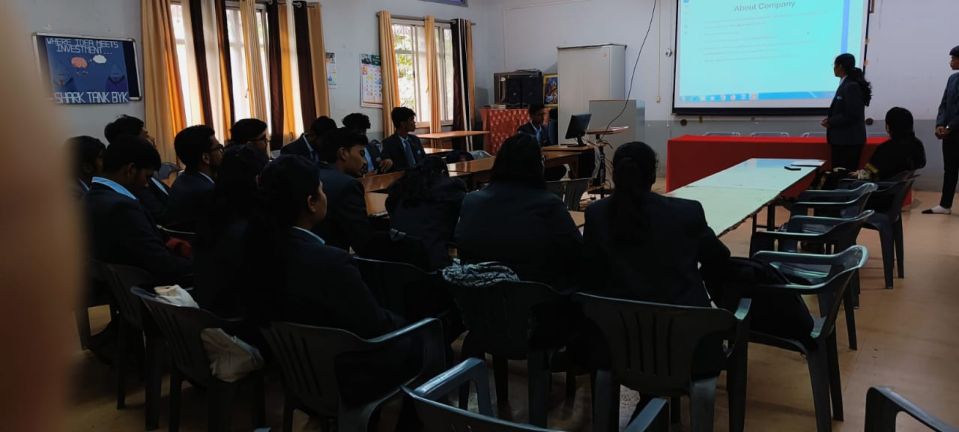 Project Presentation of TYBBA (Marketing  Student)
BBA , BBA(IB) & BBA(CA)  B.Y.K College of Commerce
Events conducted for the
 Students of BBA, BBA(IB), BBA(CA)
BBA , BBA(IB) & BBA(CA)  B.Y.K College of Commerce
Guru Purnima & Teacher’s Day Celebration
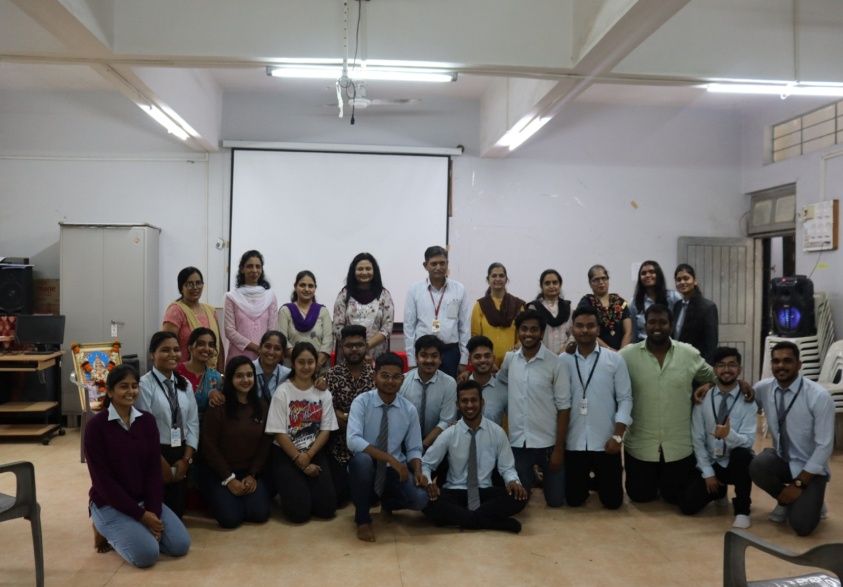 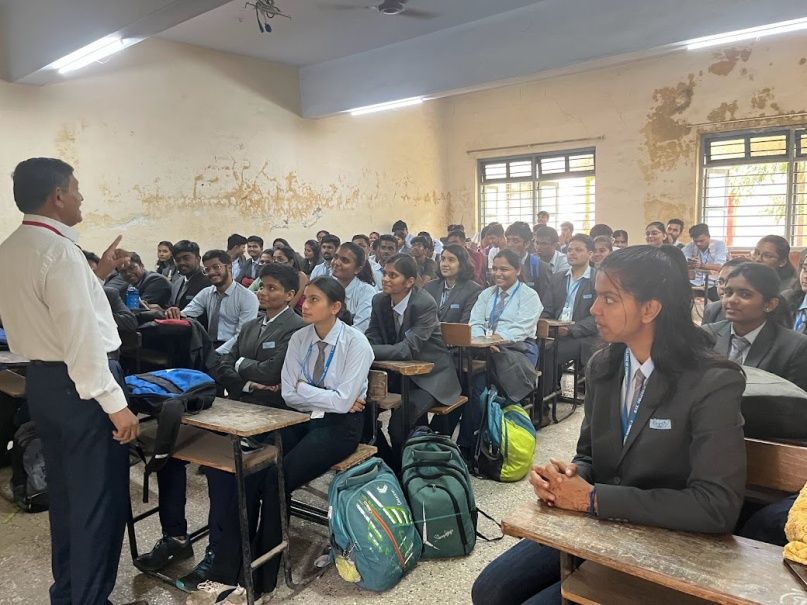 Prin.Dr.V.N Suryavanshi with performers of Guru Purnima Celebration 
on 3rd July 2023
Prin.Dr.V.N. Suryavanshi addressing First year students
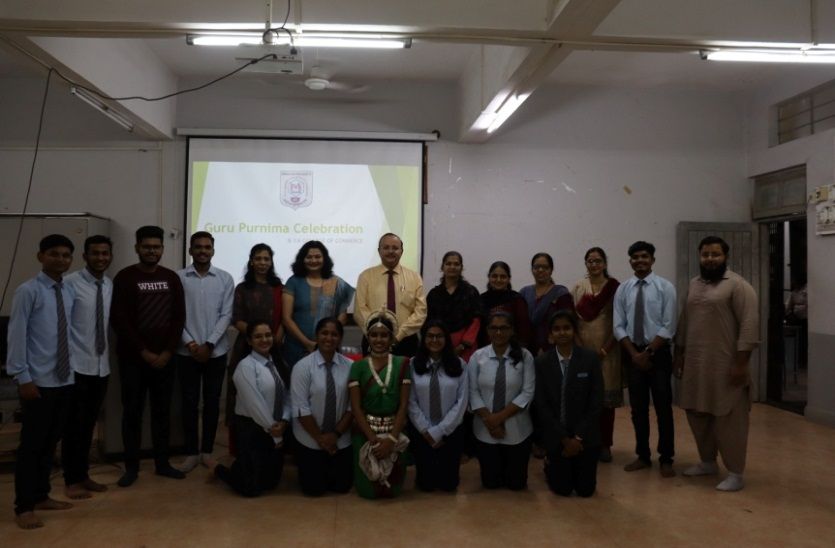 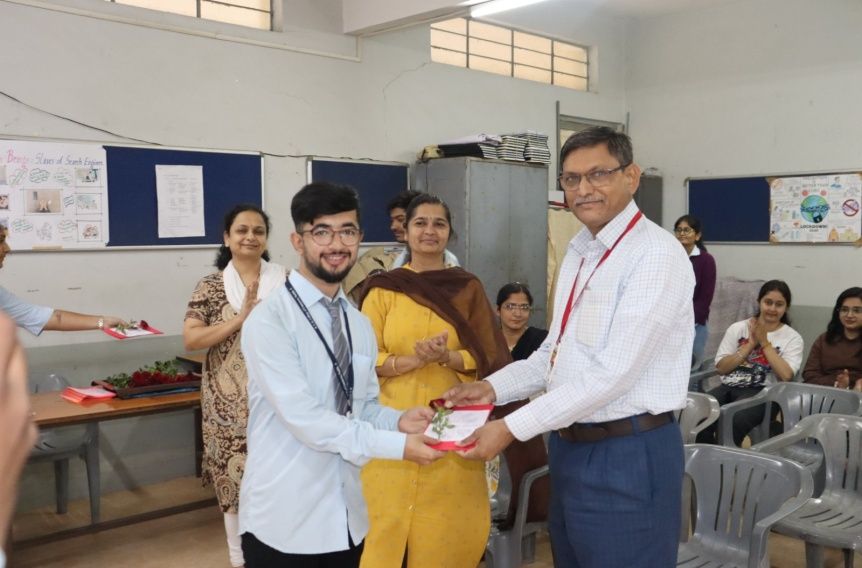 Prin.Dr.Ram Kulkarni with performers of Teacher’s Day Celebration 
on 13th July 2022
BBA(CA) student welcoming Prin.Dr.V.N. Suryavanshi  2023
BBA , BBA(IB) & BBA(CA)  B.Y.K College of Commerce
Sir Dr. M. S. Gosavi Technomohotsav Management Fest EUREKA
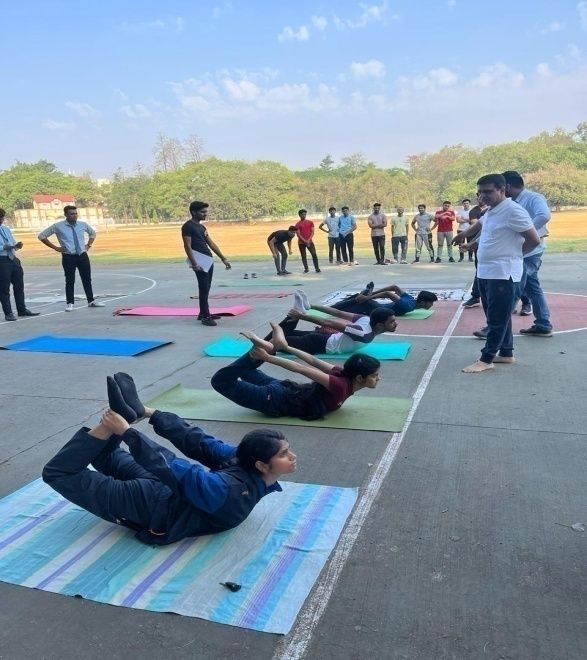 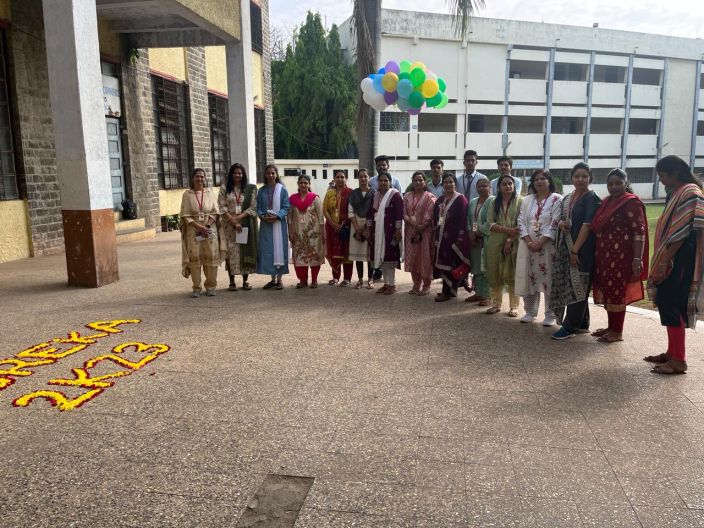 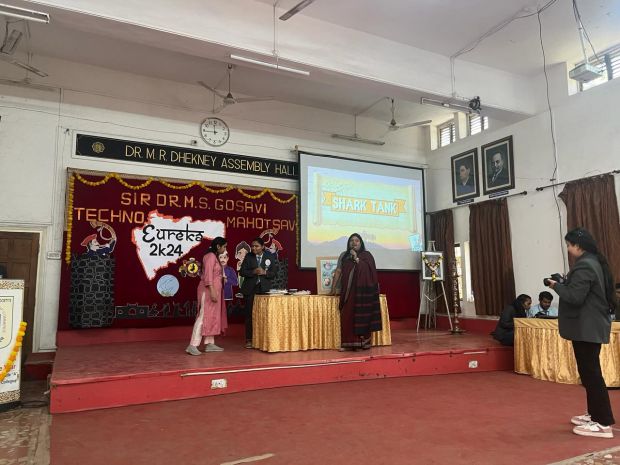 B.Y.K Shark Tank
Fitness Freak
Inaugural of Eureka
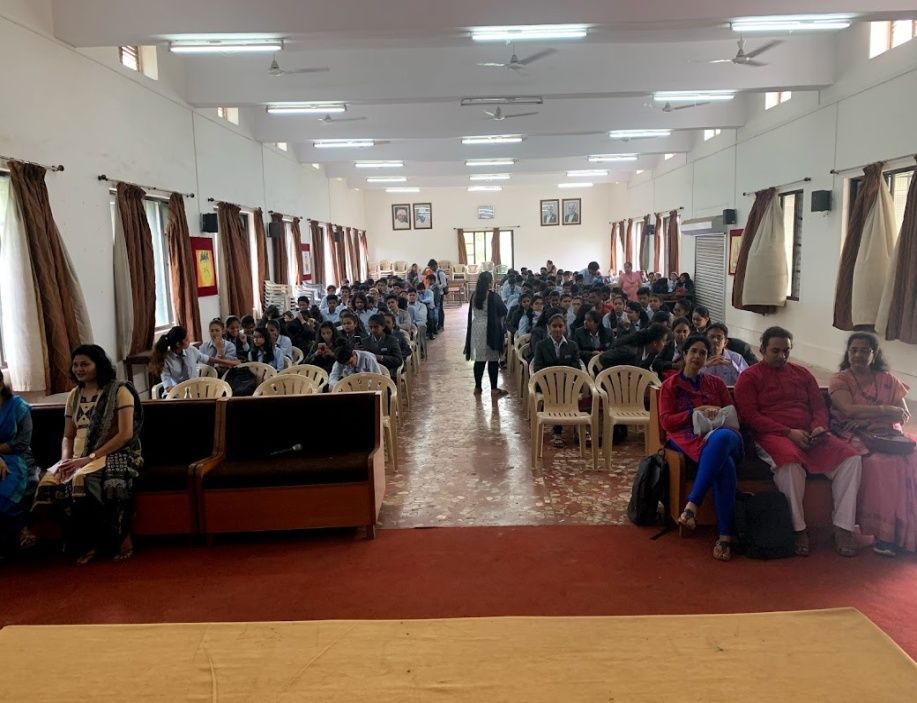 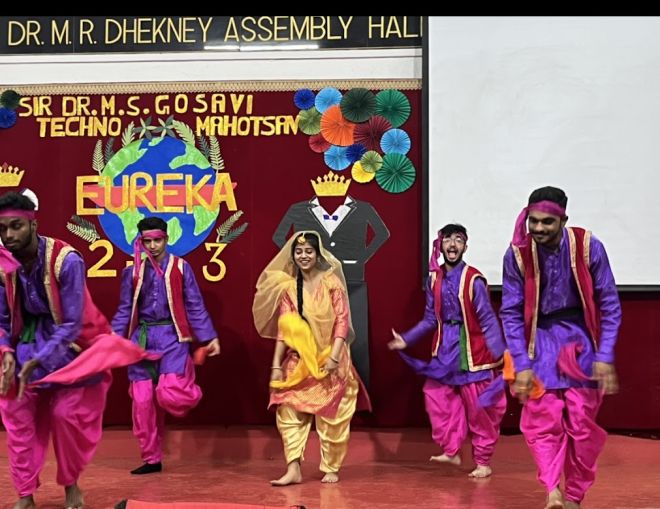 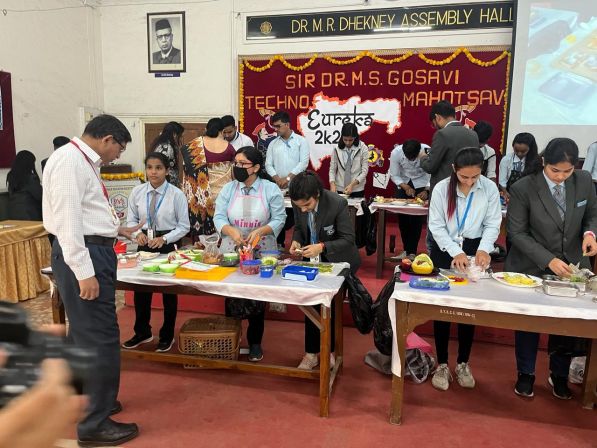 Master Chef Eureka
Nachbaliye
Students Attending EUREKA
BBA , BBA(IB) & BBA(CA)  B.Y.K College of Commerce
Sir Dr. M. S. Gosavi Management Fest EUREKA
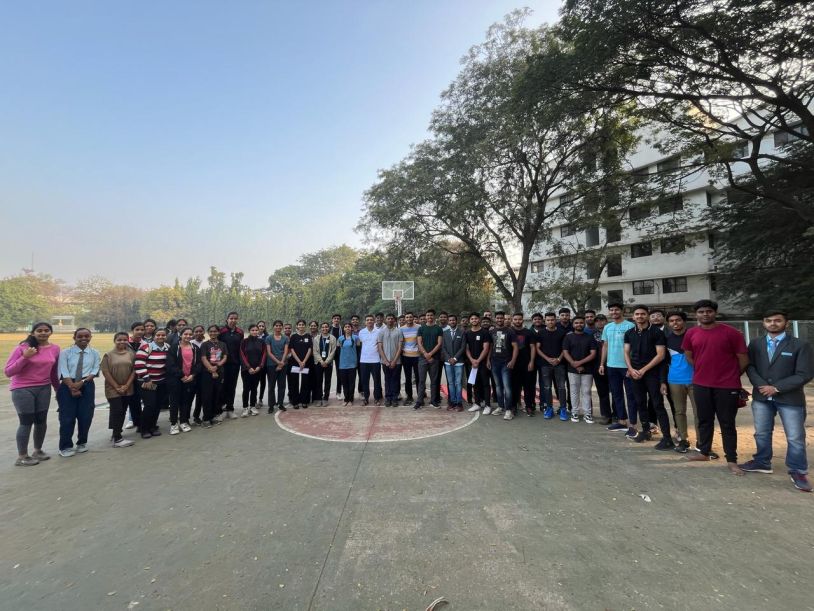 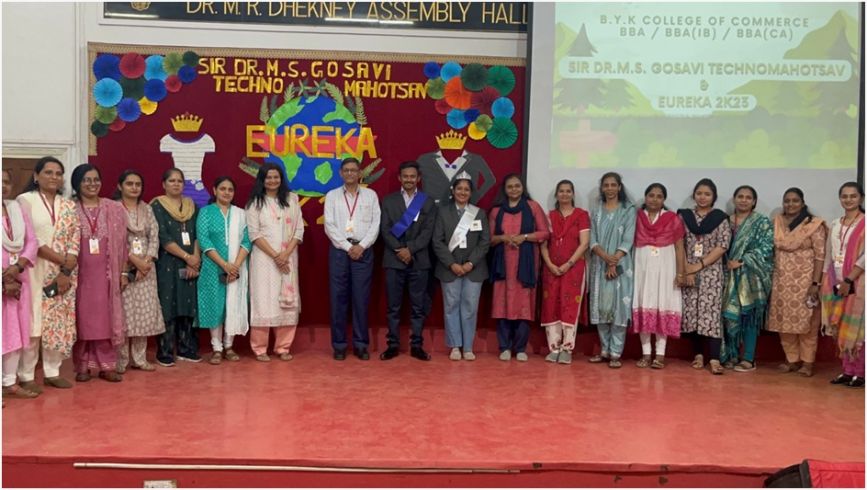 Winners of Mr. & Miss Eureka
Participants of Fitness Freak
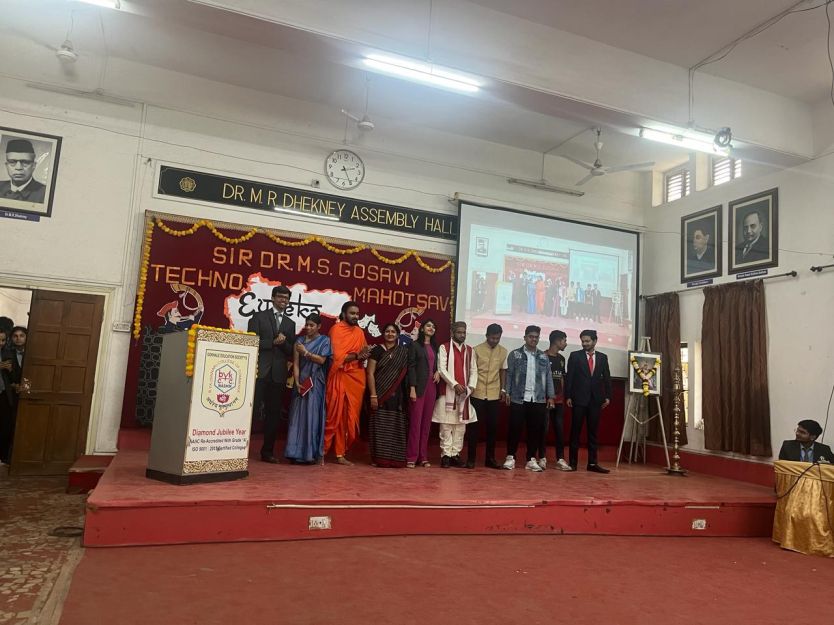 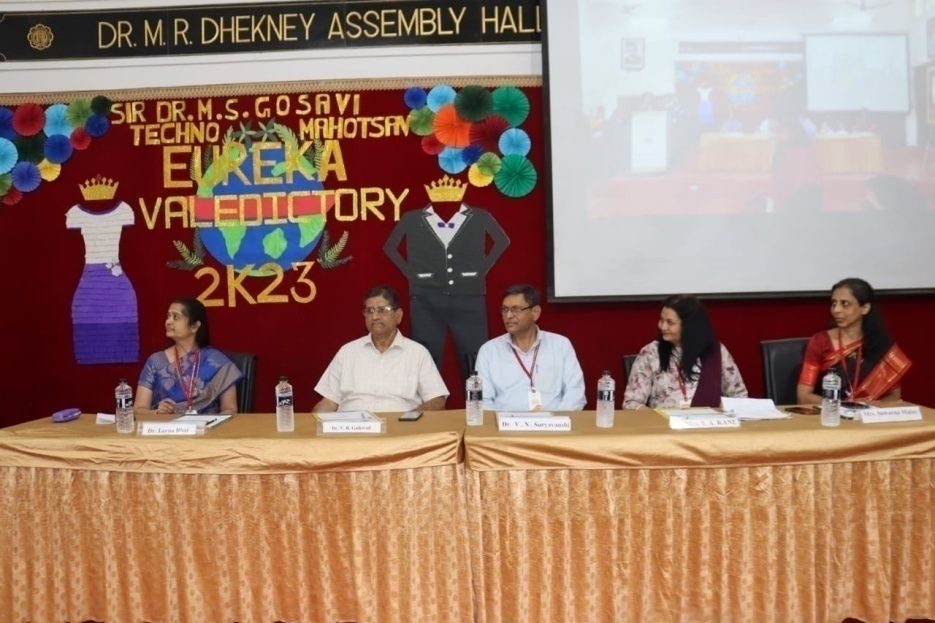 Participants of Role Play
Dr. V.B. Gaikwad, Dean – BCUD, SPPU
BBA , BBA(IB) & BBA(CA)  B.Y.K College of Commerce
Few Posters made by our students for various competitions
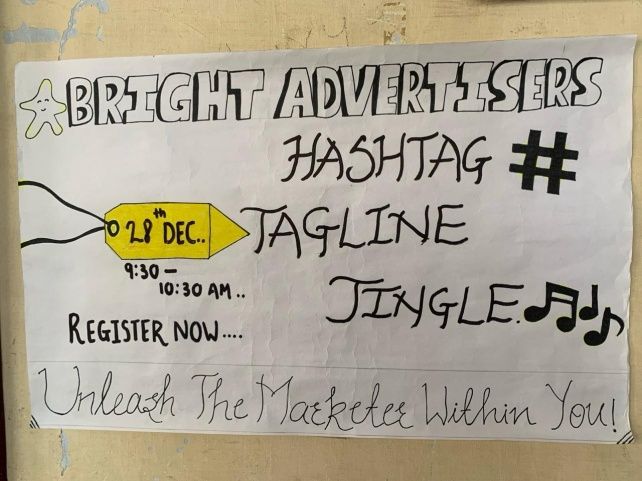 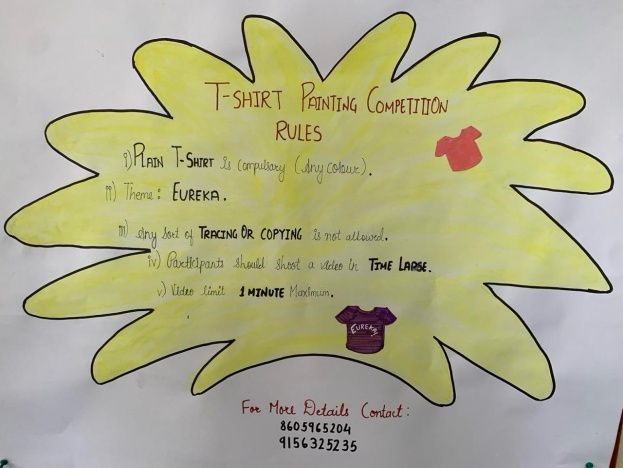 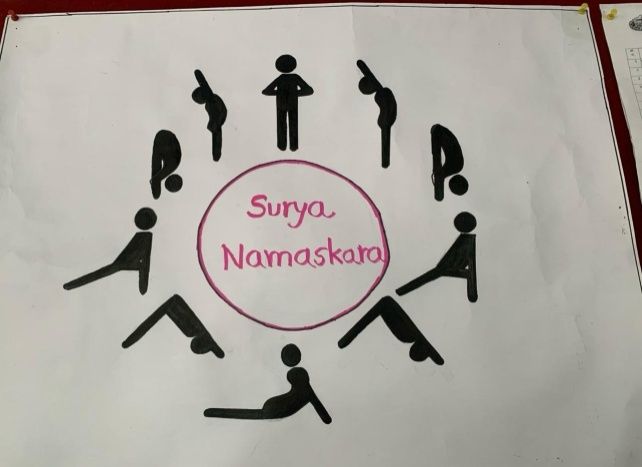 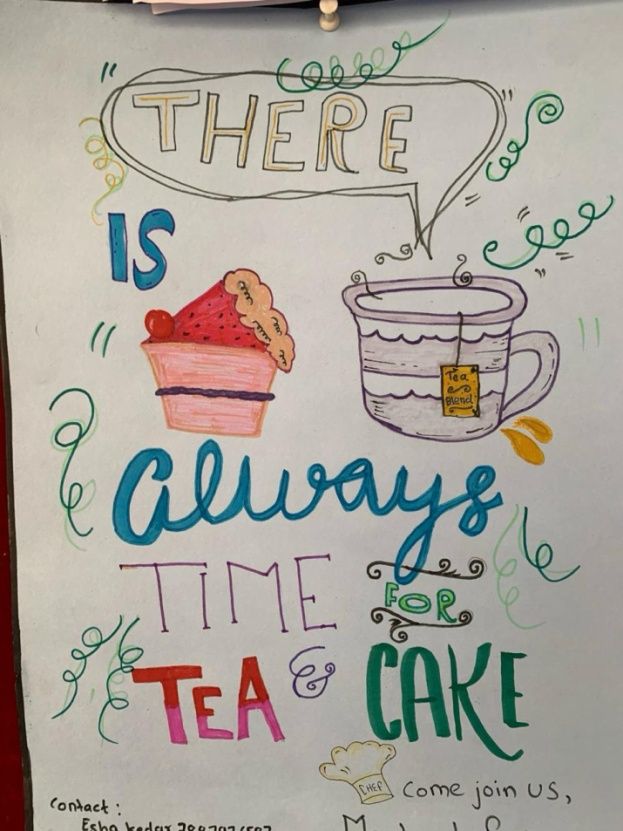 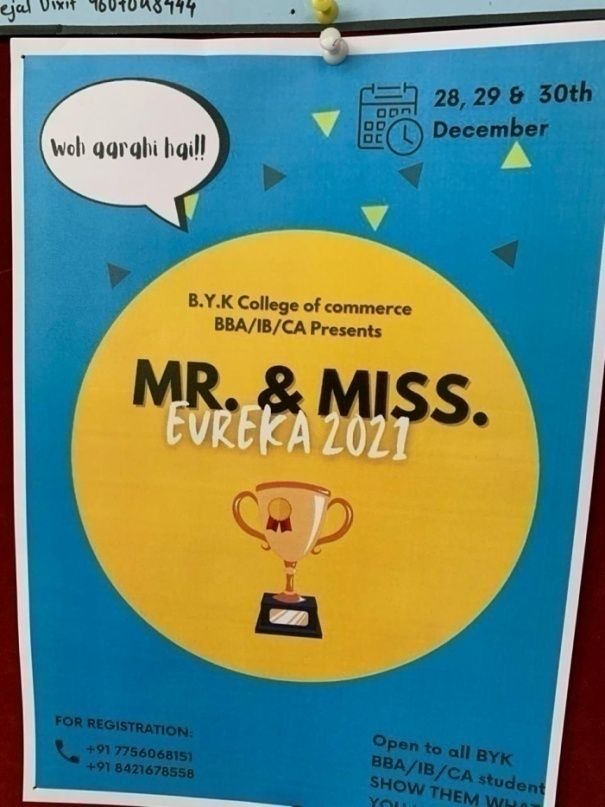 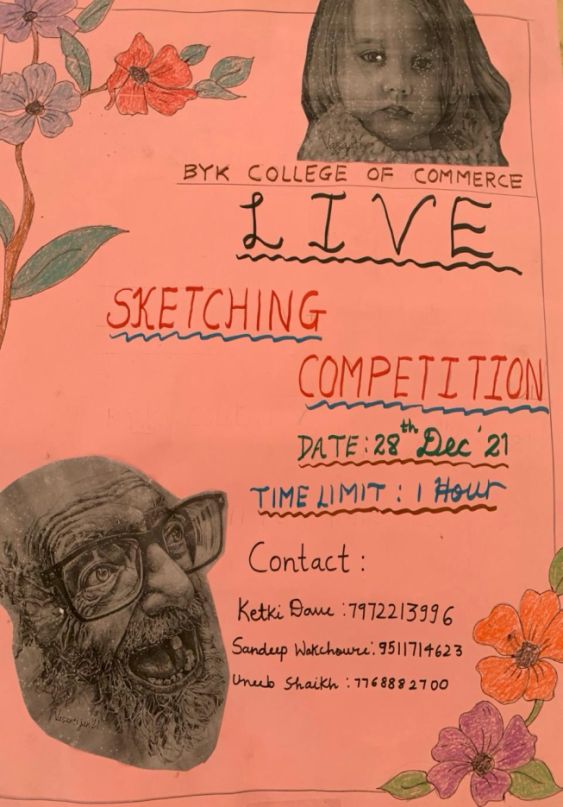 BBA , BBA(IB) & BBA(CA)  B.Y.K College of Commerce
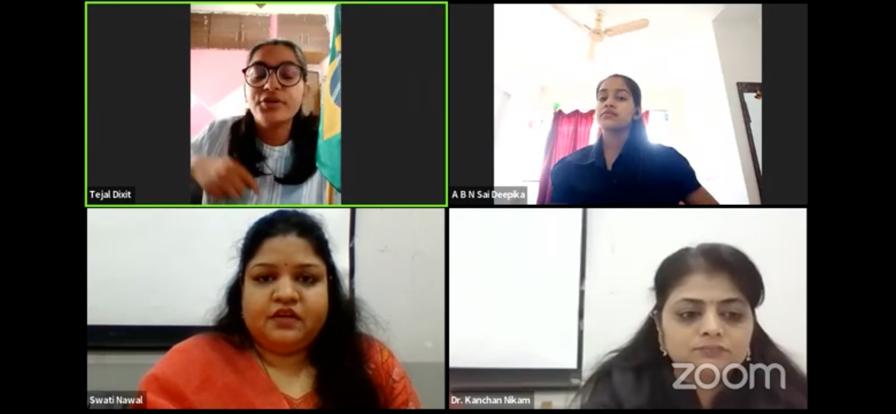 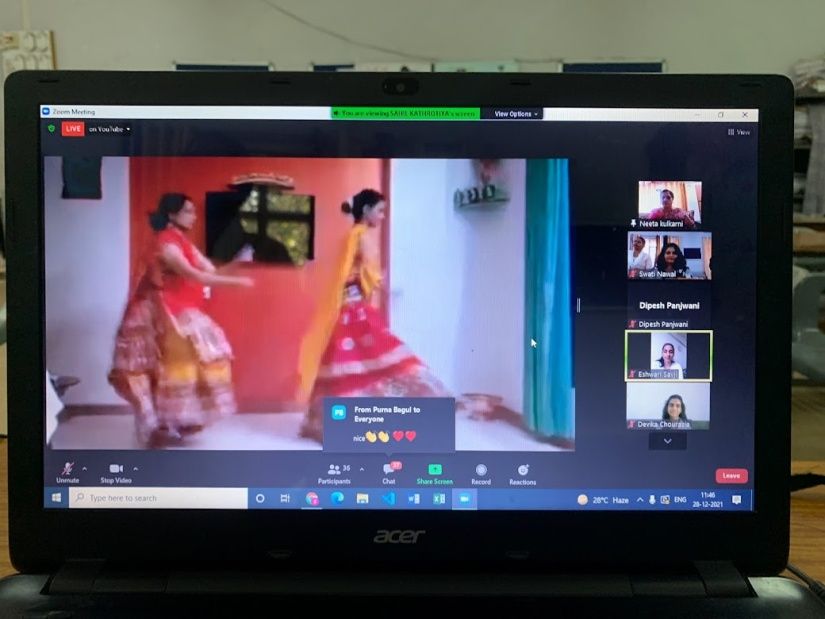 Students participating in B.Y.K Shark Tank
Parents participating in Online Eureka
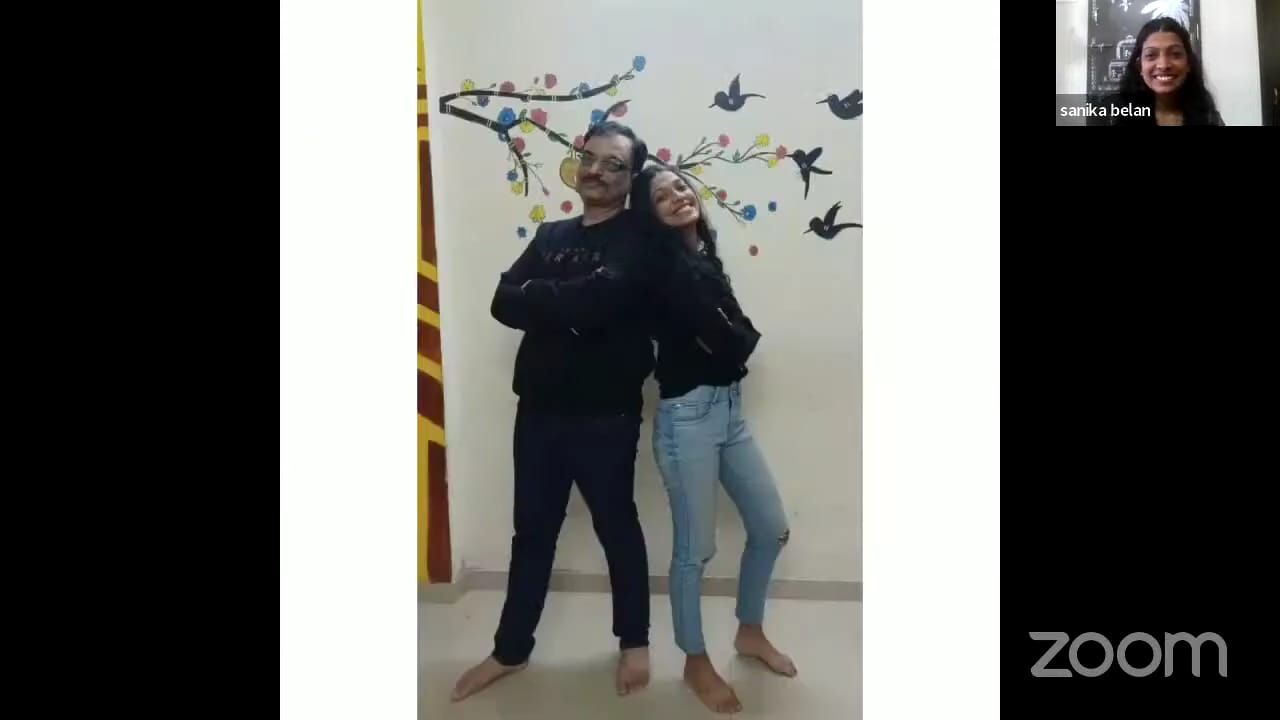 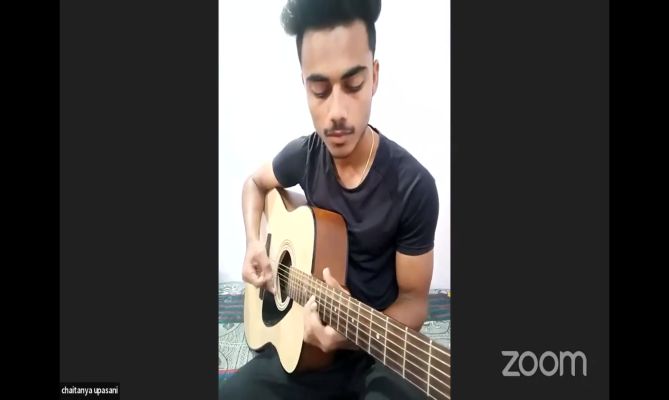 Student Performing during Online Eureka
Student performing with Parent
BBA , BBA(IB) & BBA(CA)  B.Y.K College of Commerce
Sir Dr. M. S. Gosavi Technomohotsav
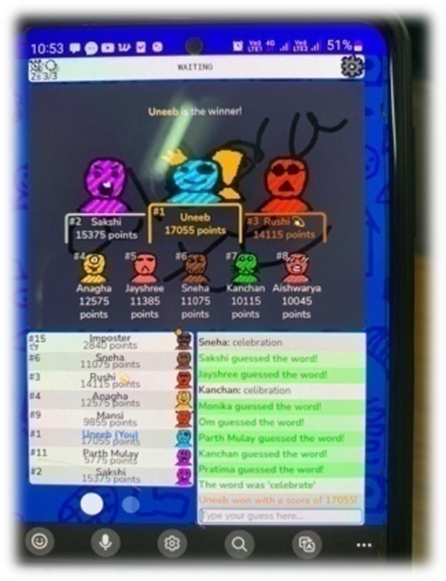 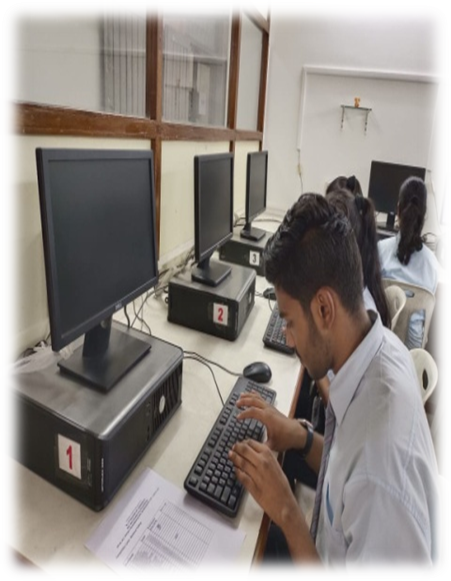 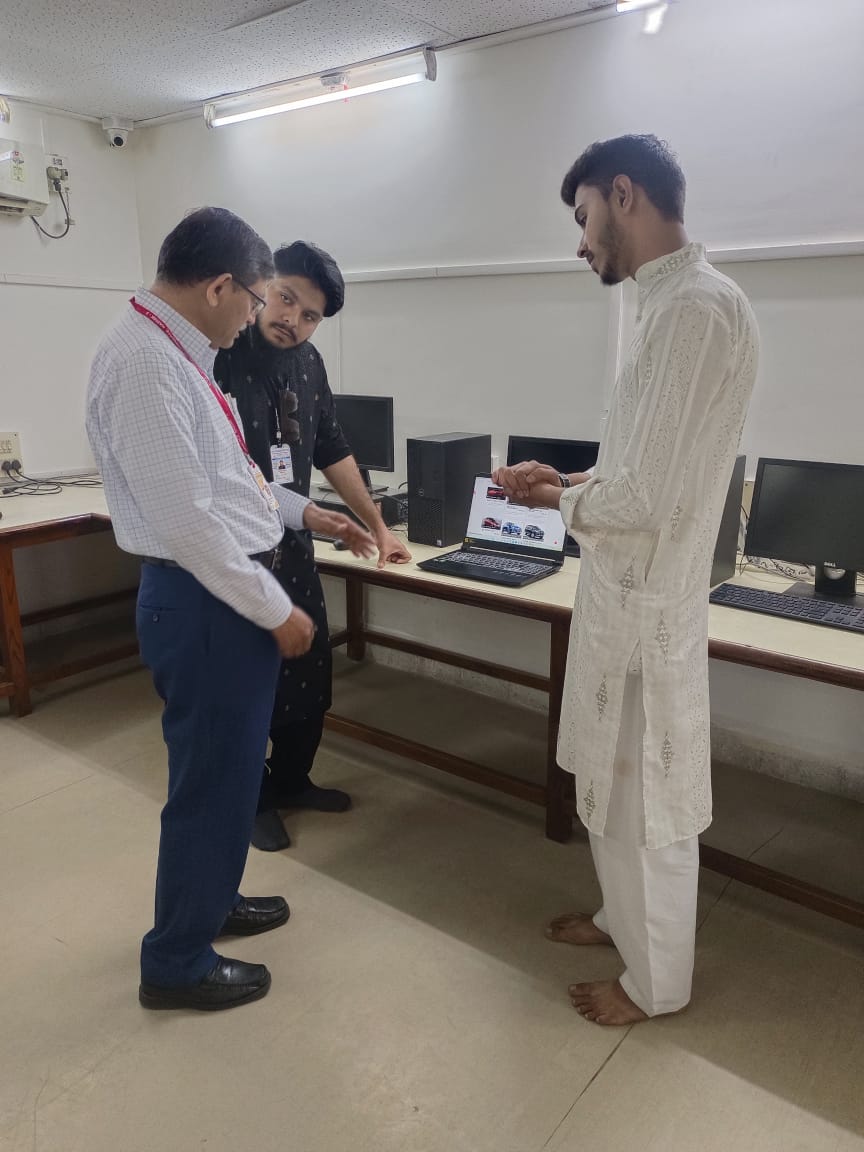 Web Designing Competition
Black Coding Competition
Scribble Competition
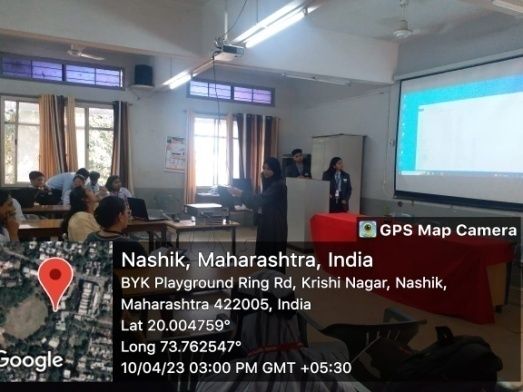 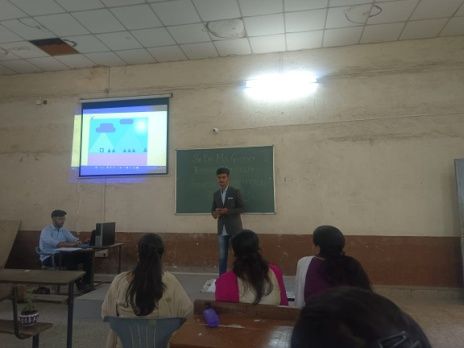 Intercollegiate Software Development 
Competition
Scratch Competition
BBA , BBA(IB) & BBA(CA)  B.Y.K College of Commerce
Eureka Alumni Meet -2K23
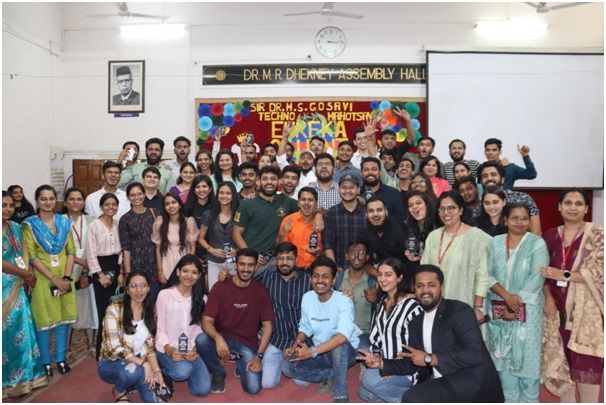 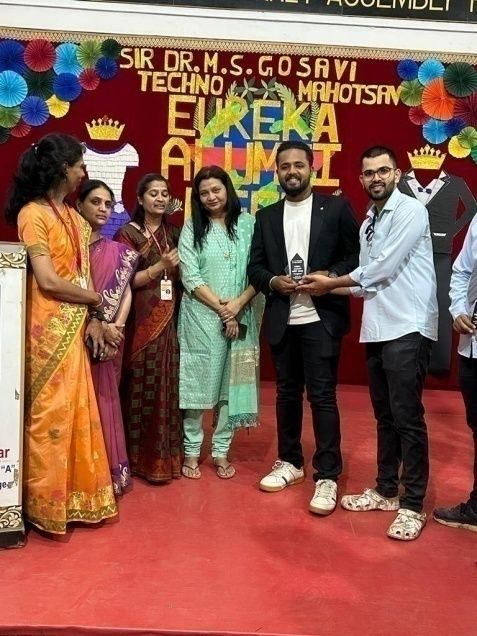 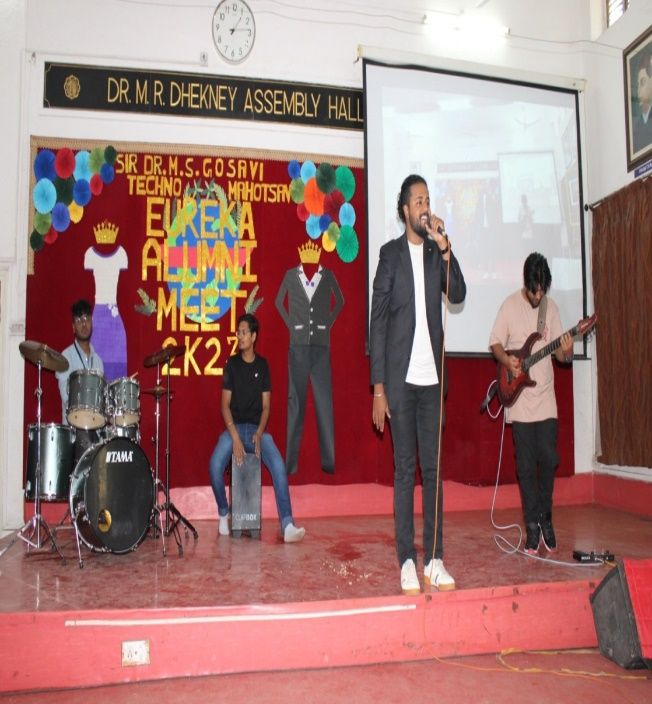 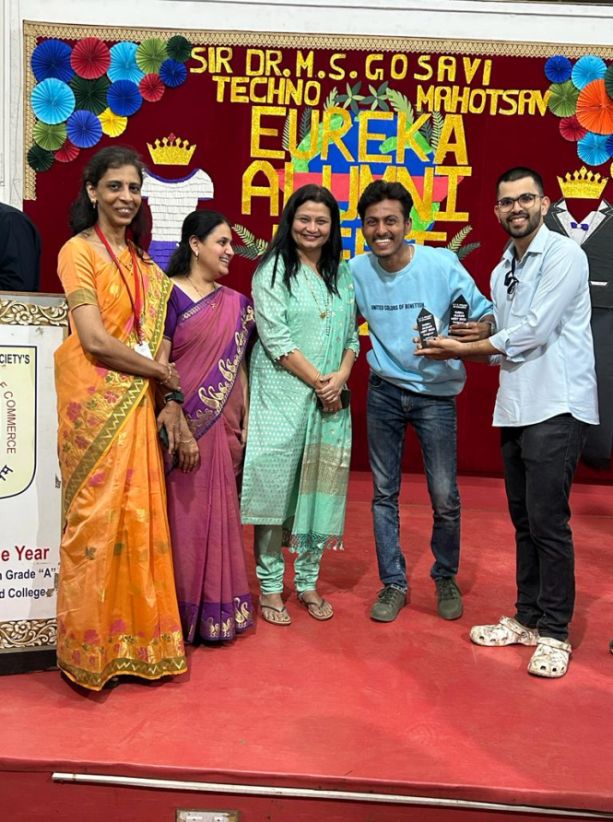 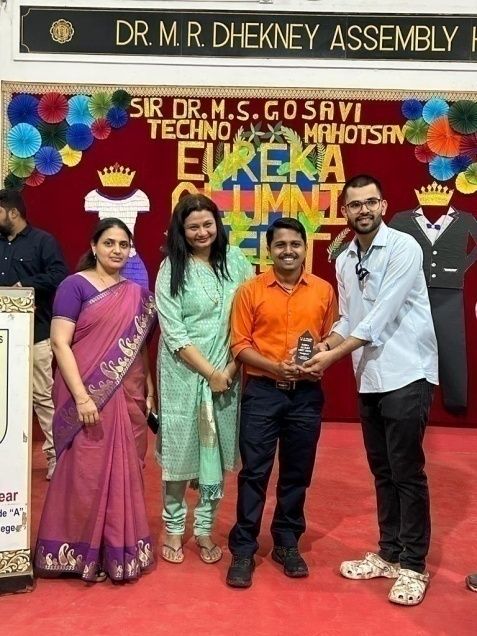 BBA , BBA(IB) & BBA(CA)  B.Y.K College of Commerce
THE ASCENT
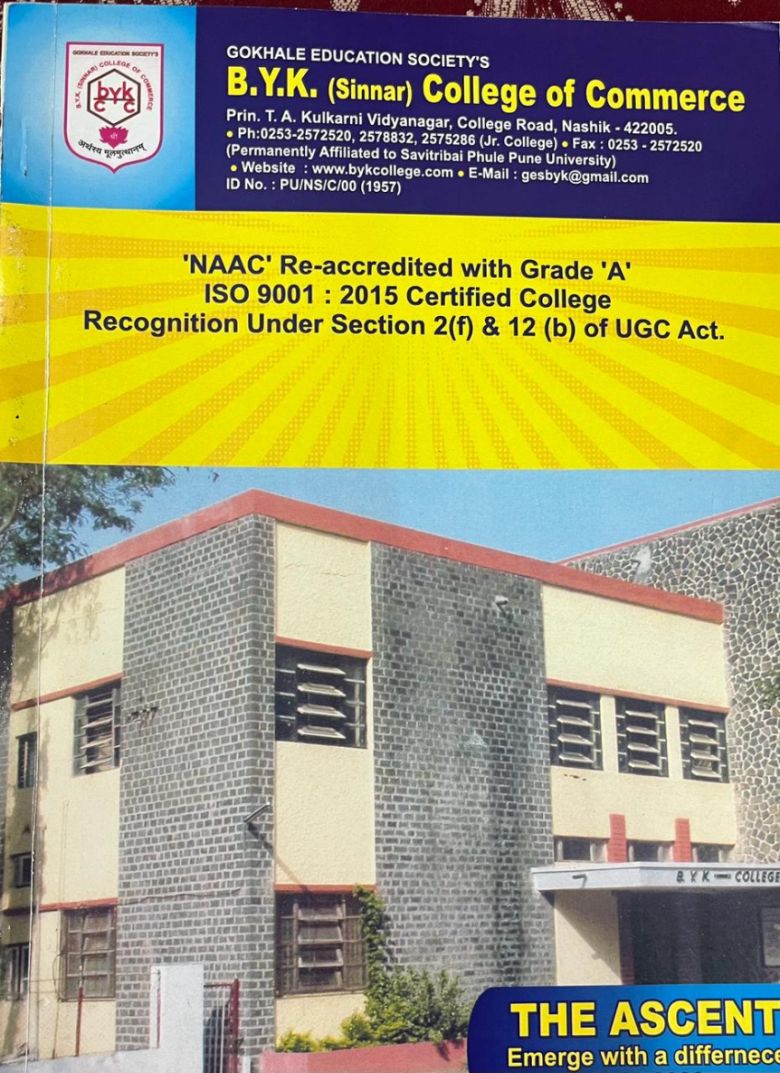 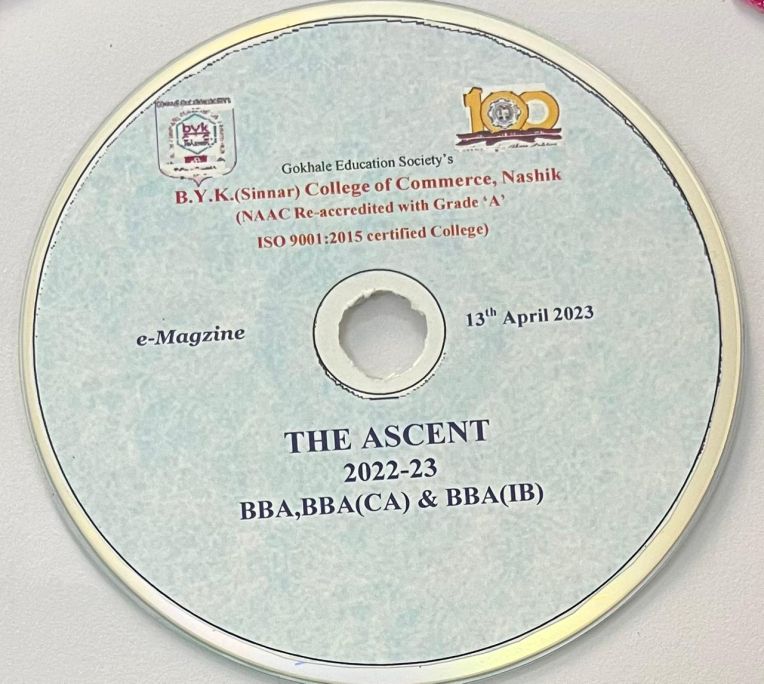 Digital Magazine
BBA , BBA(IB) & BBA(CA)  B.Y.K College of Commerce
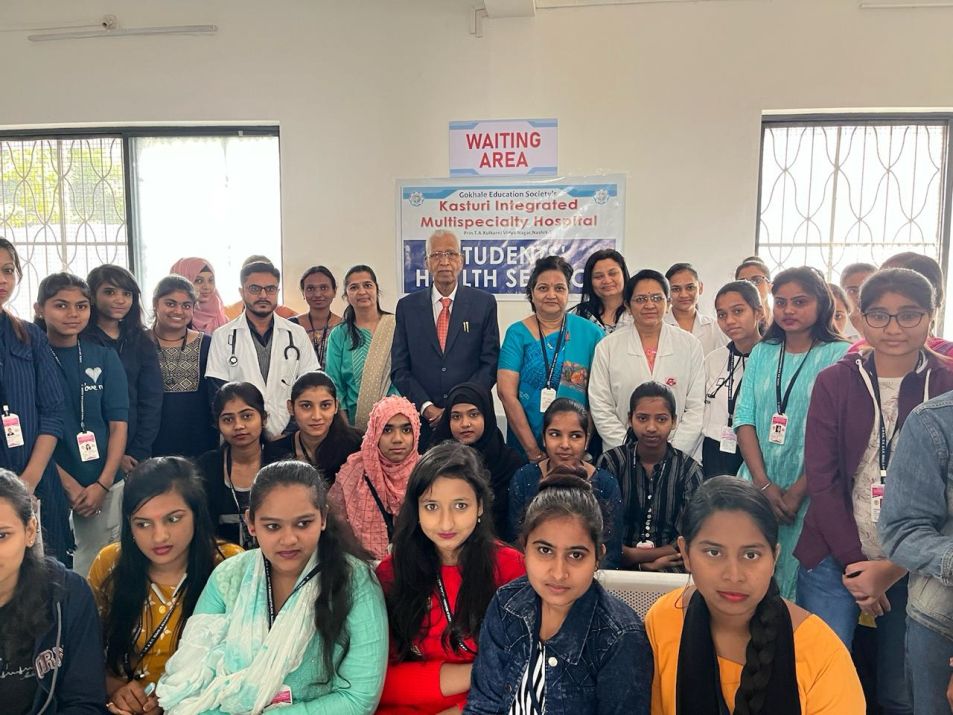 Free Medical Checkup for Students of
 BBA,BBA(IB) & BBA(CA)
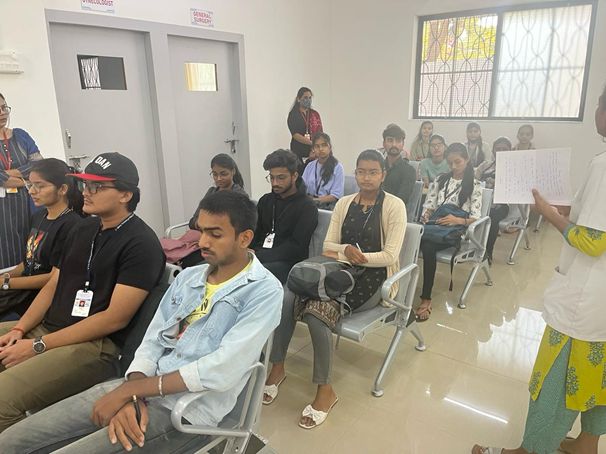 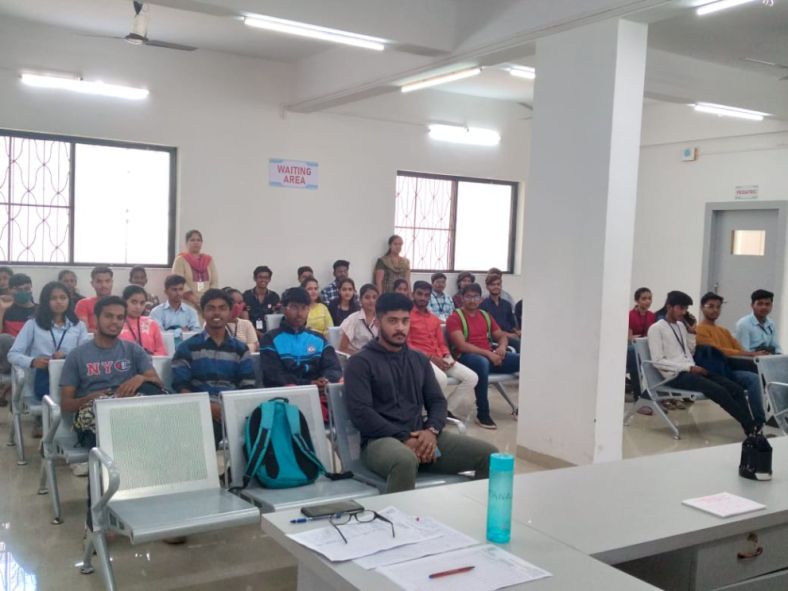 BBA , BBA(IB) & BBA(CA)  B.Y.K College of Commerce
Beyond Academics
BBA , BBA(IB) & BBA(CA)  B.Y.K College of Commerce
Parivartan Club
Visit to NAB Sankul : National Association for Blind
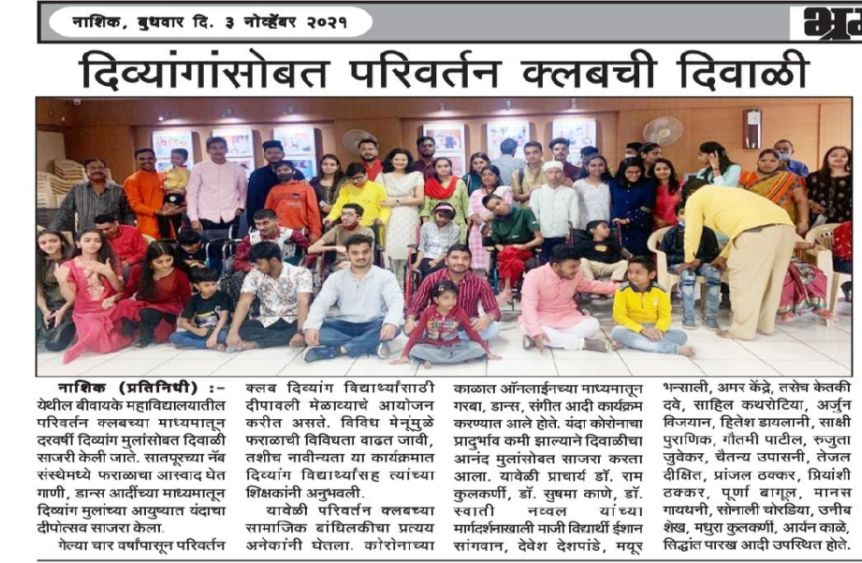 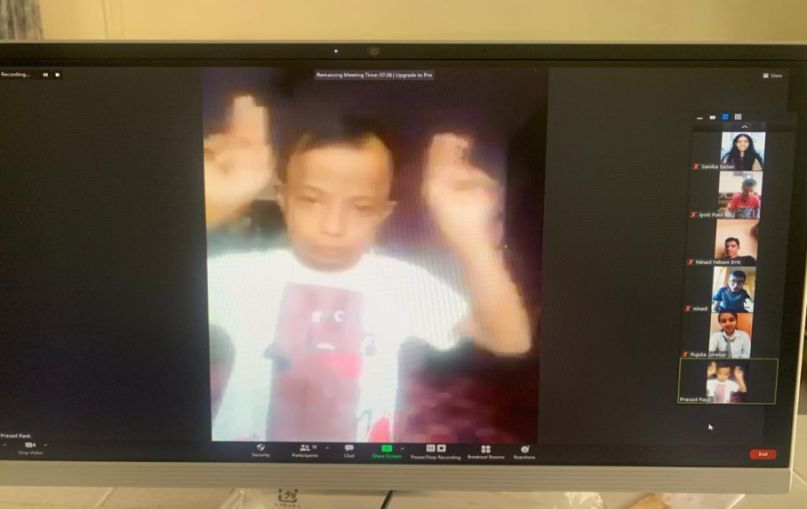 August 2021
30th  October 2021
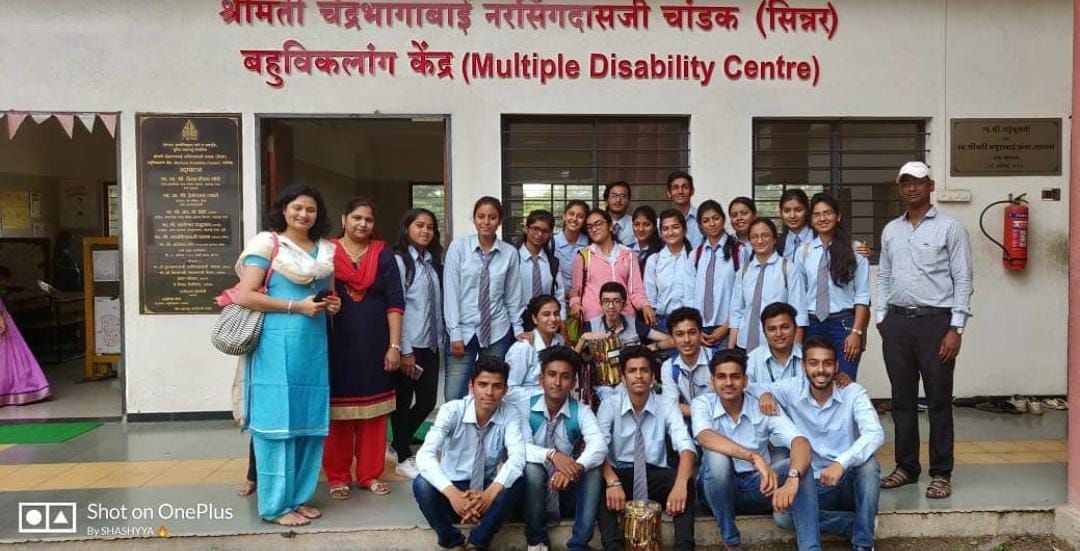 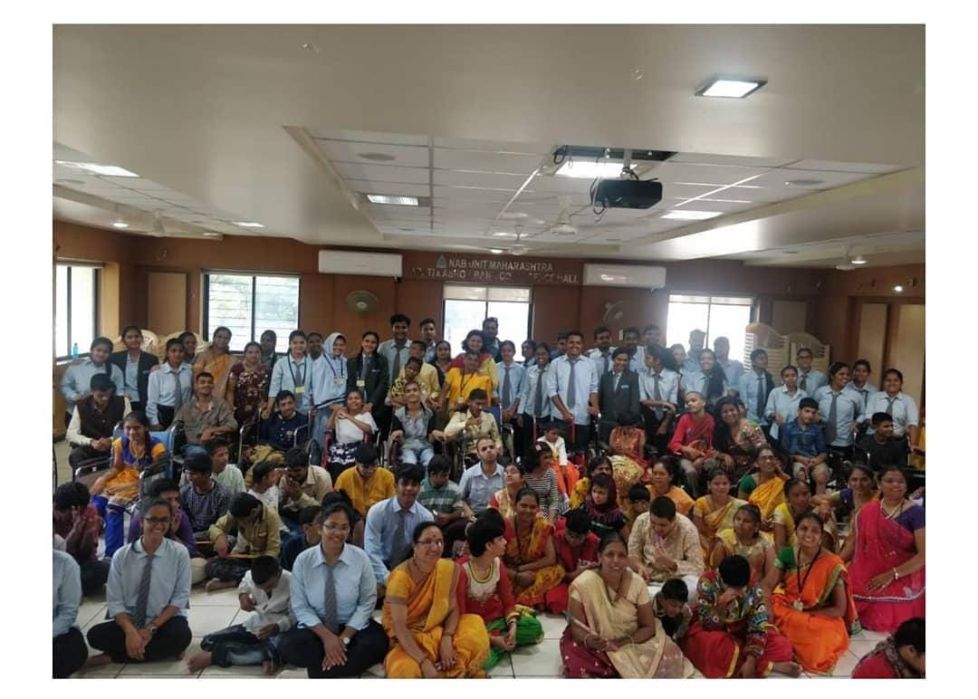 BBA , BBA(IB) & BBA(CA)  B.Y.K College of Commerce
Tree Plantation near Someshwar
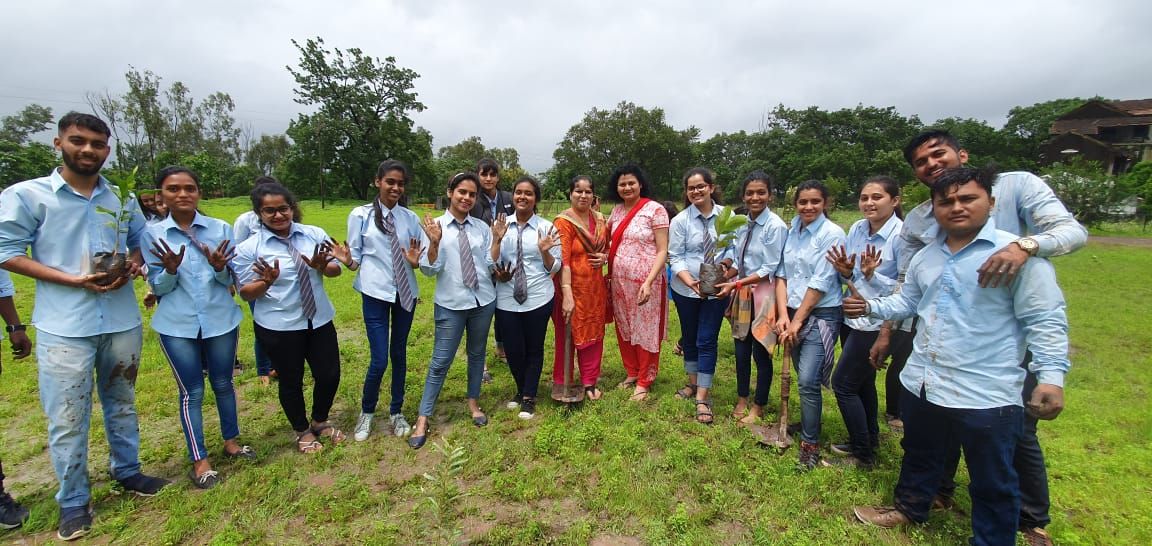 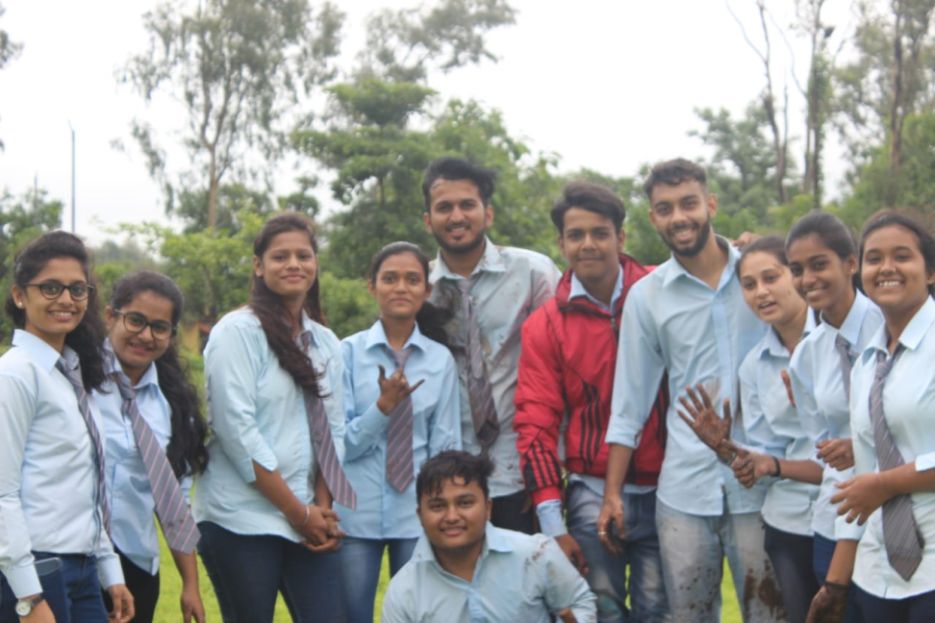 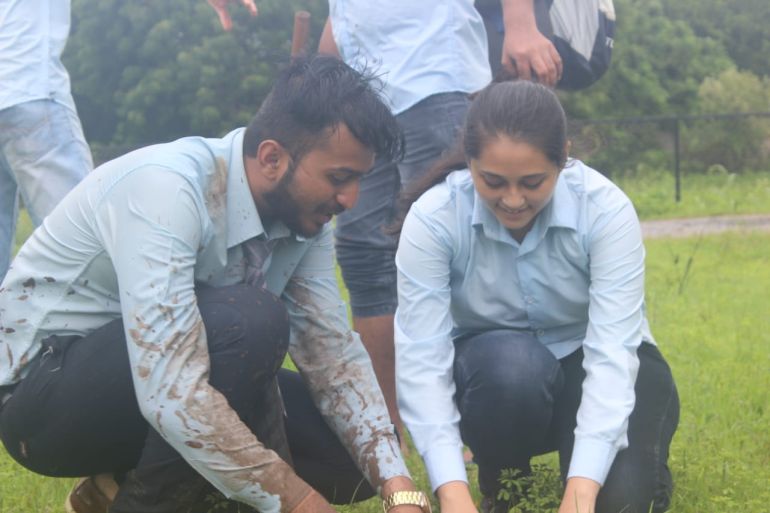 BBA , BBA(IB) & BBA(CA)  B.Y.K College of Commerce
Visit to Old Age Home : Late Anuradha V . Dharmadhikari Old Age Home
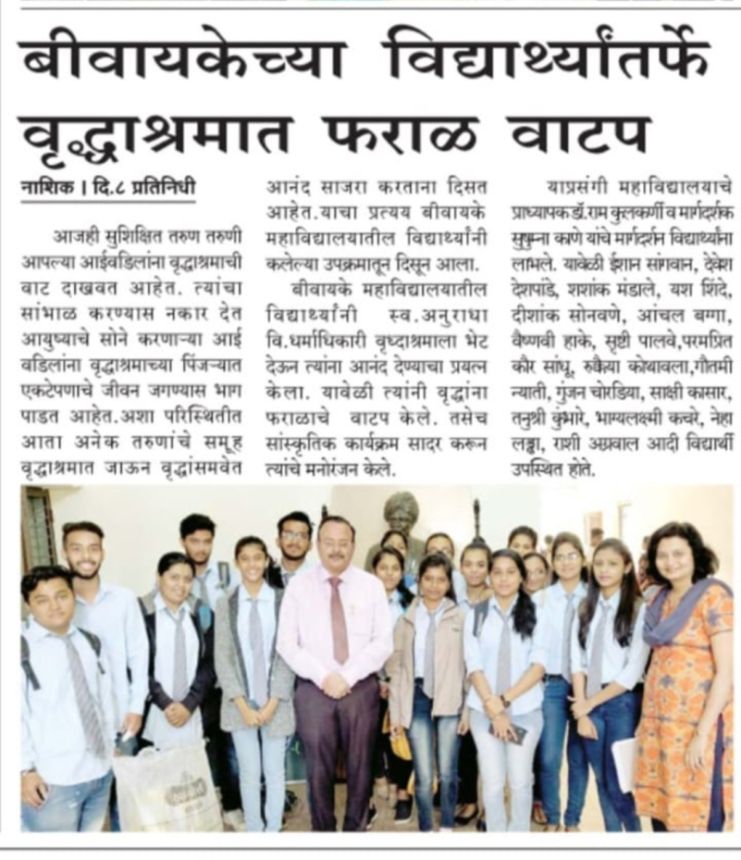 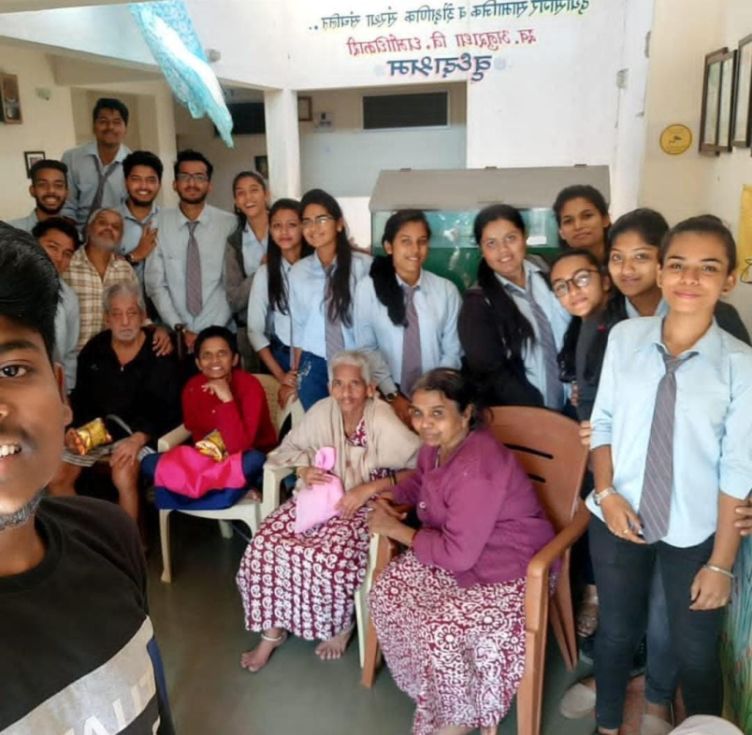 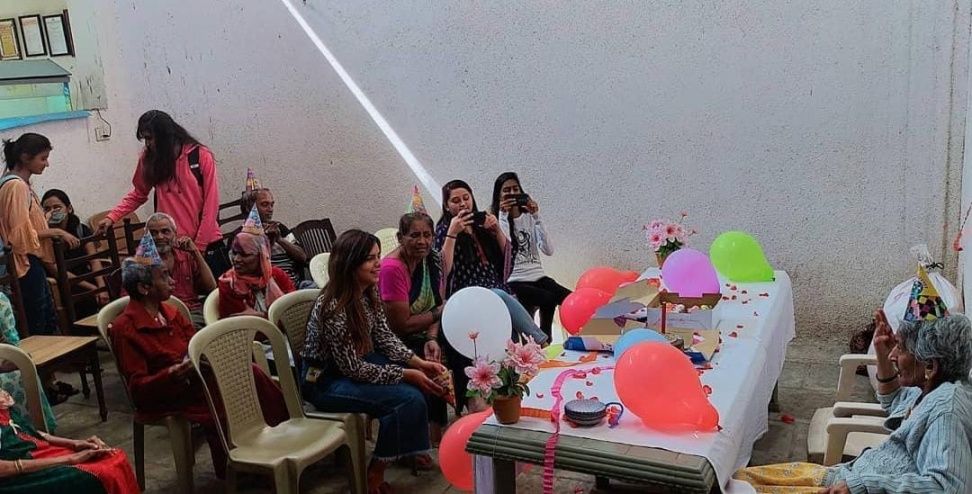 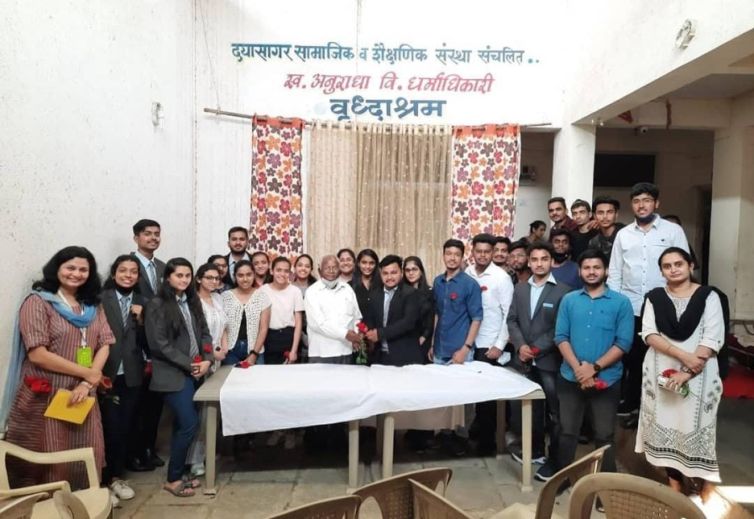 Birthday Celebration @ Dayasagar Social Trust
Vridharshram
BBA , BBA(IB) & BBA(CA)  B.Y.K College of Commerce
Visit to Orphanage near Trimbakeshwar  September 2018
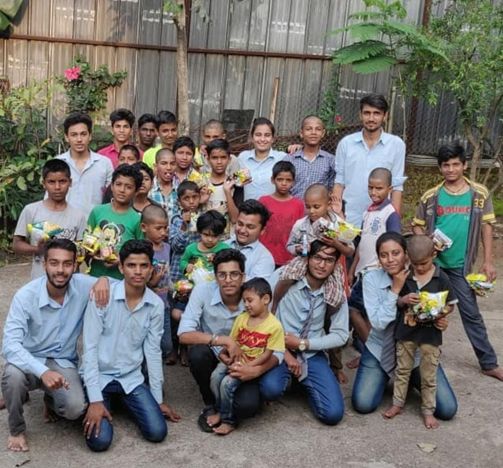 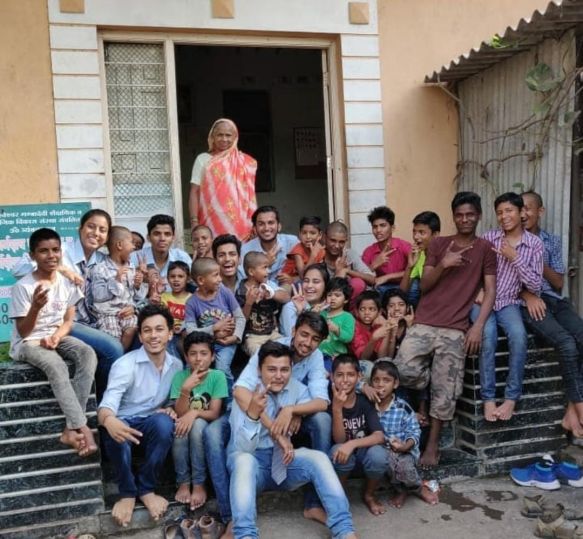 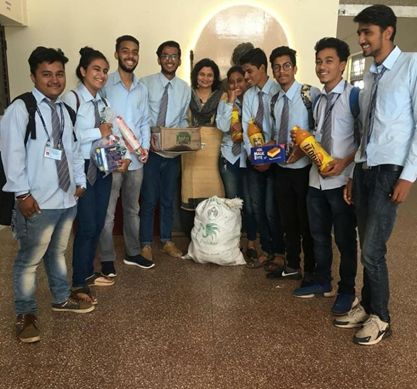 1200 litres of Mineral Water was sent to the Flood 
affected people at “Sangli“ in collaboration with Alumni by the students on 14th August 2019
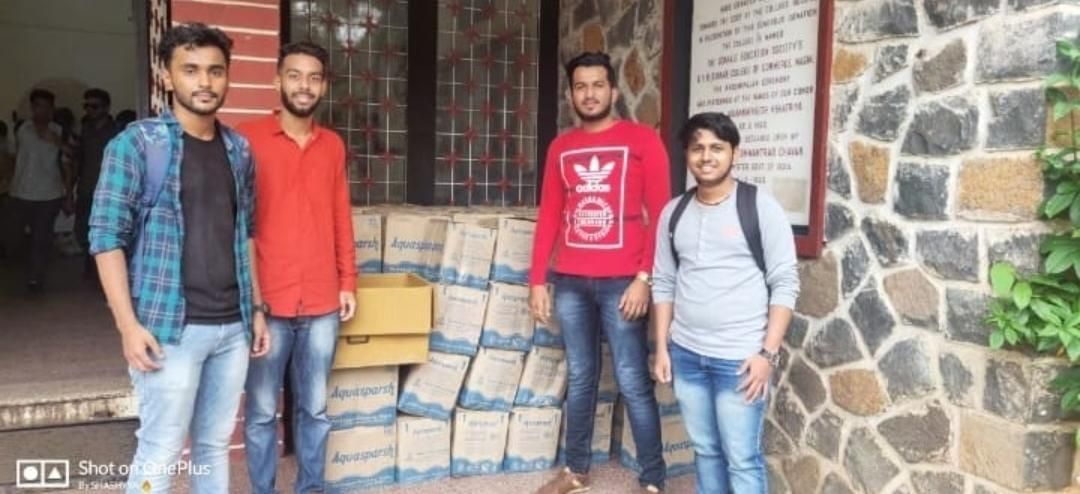 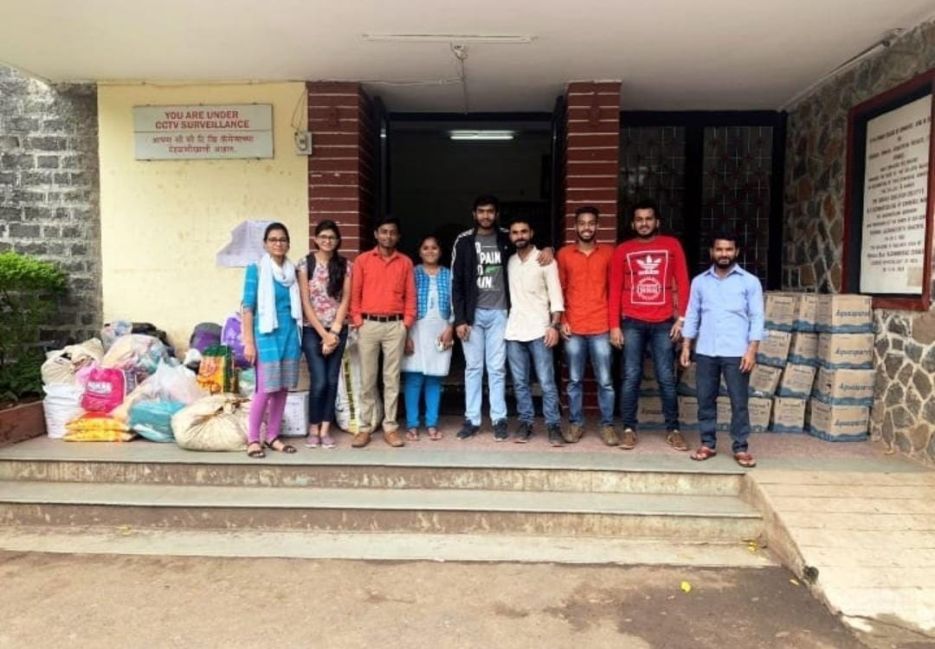 BBA , BBA(IB) & BBA(CA)  B.Y.K College of Commerce
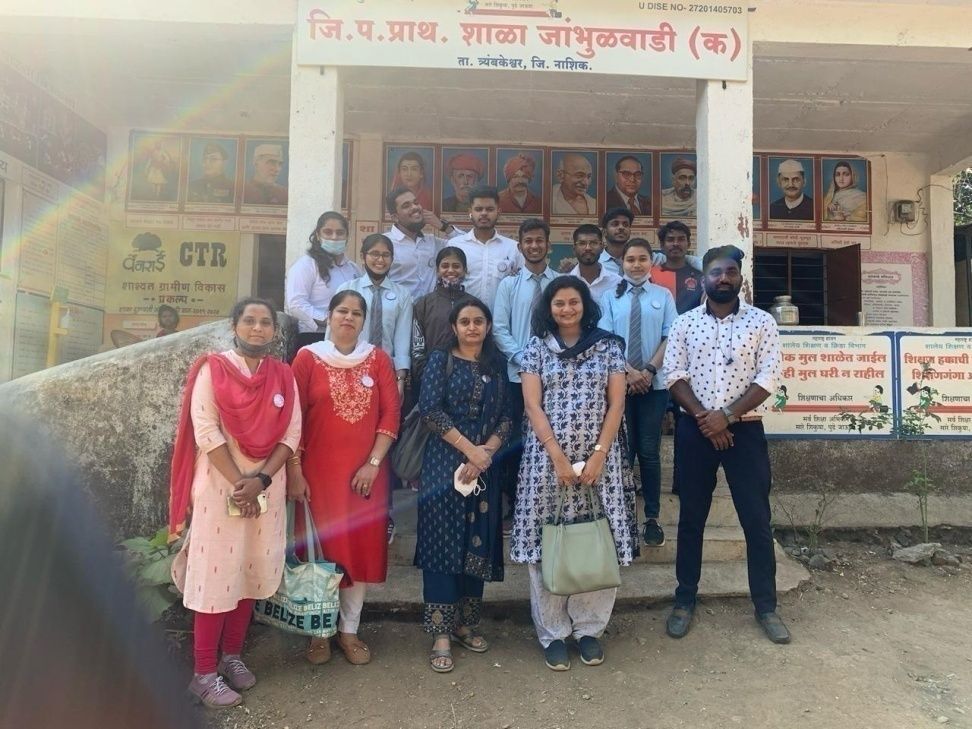 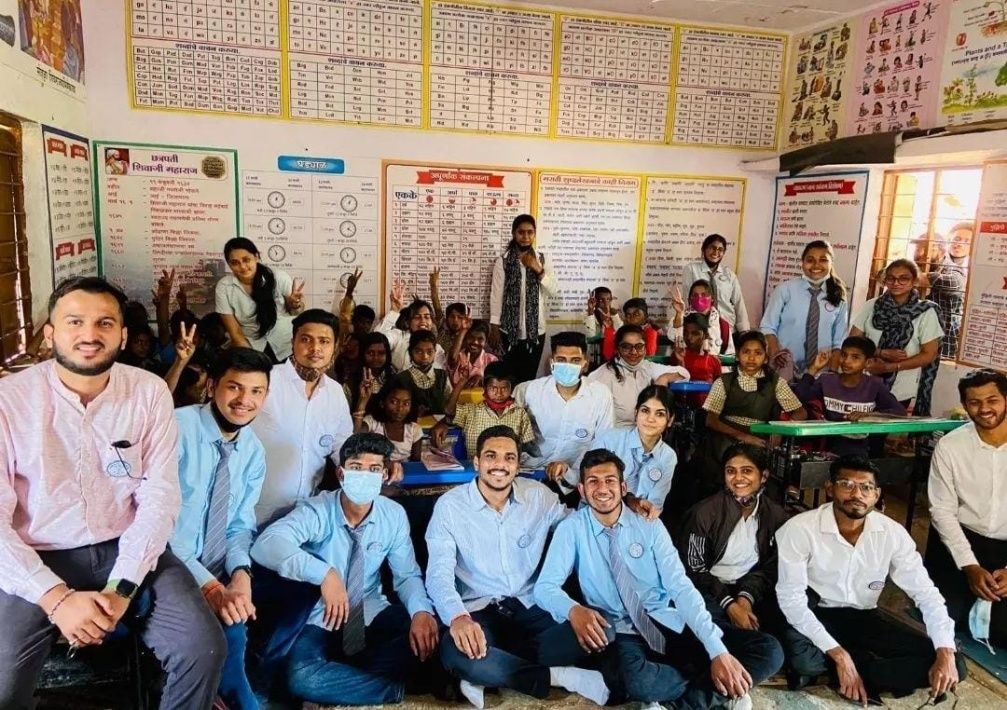 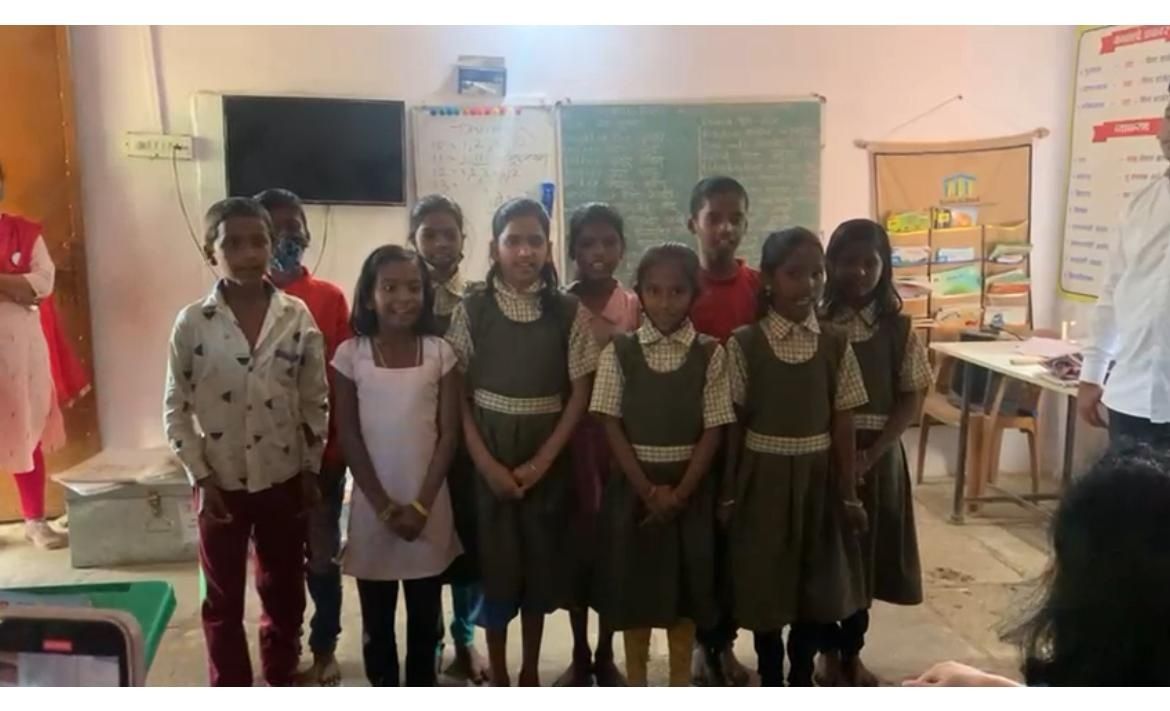 Visit to Z.P. SCHOOL, JAMBHULWADI
Date: 18th January 2023
BBA , BBA(IB) & BBA(CA)  B.Y.K College of Commerce
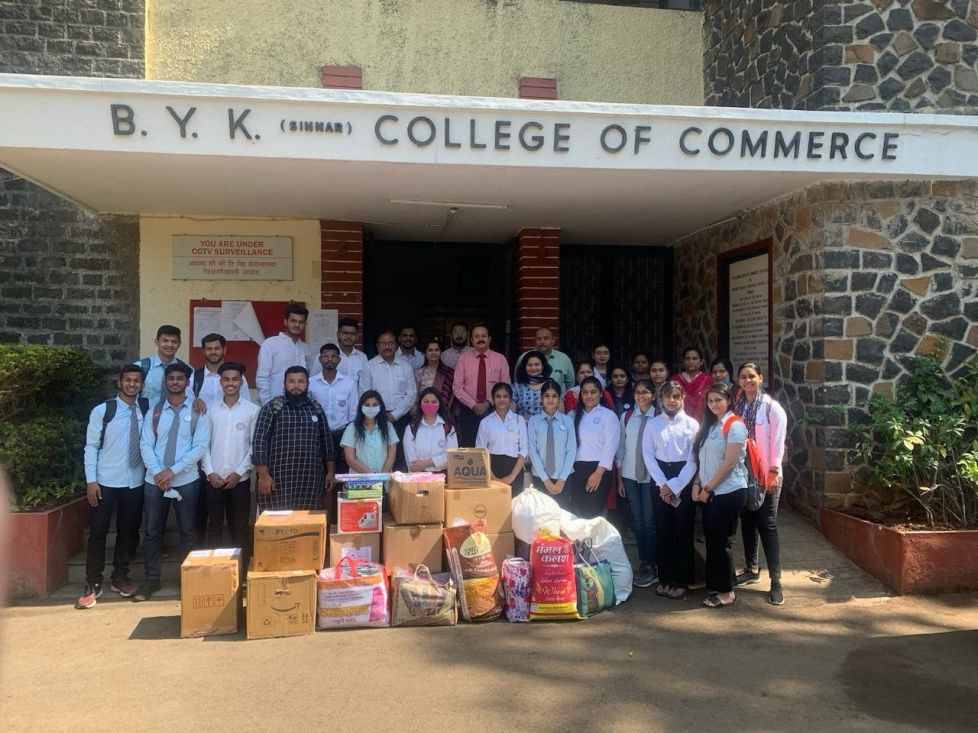 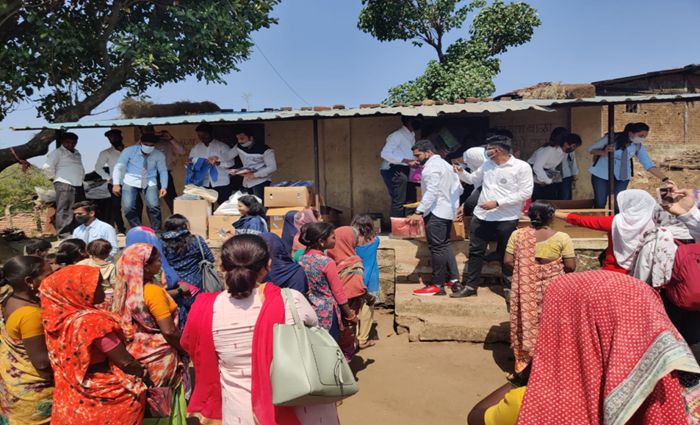 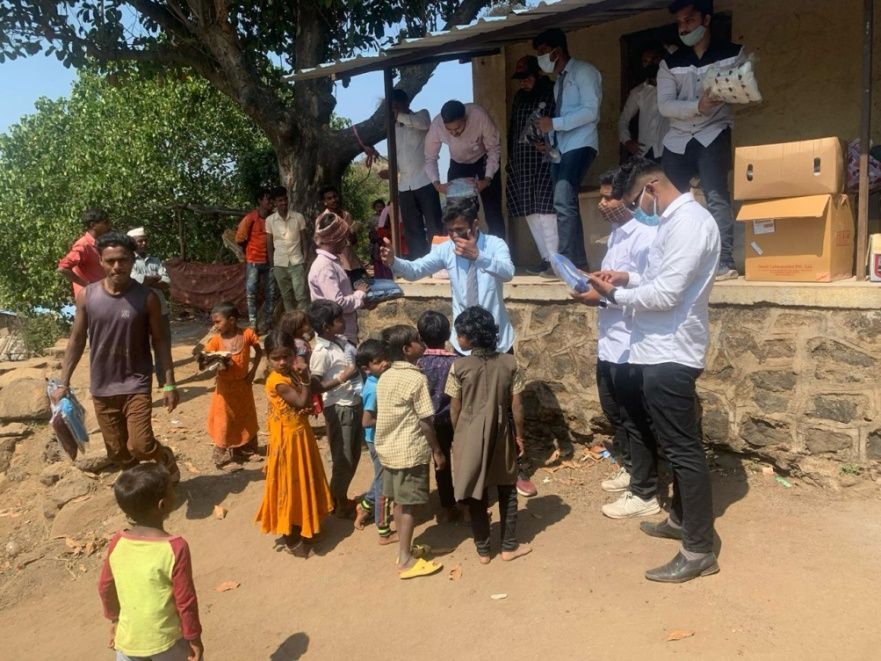 Distribution of Clothes in Kalmusthe Village
Date: 23rd February 2022
BBA , BBA(IB) & BBA(CA)  B.Y.K College of Commerce
More than 7000 Mask Distribution and Sanitizers were distributed by the students of BBA, BBA(IB) & BBA(CA) along with Alumni in the year July 2021
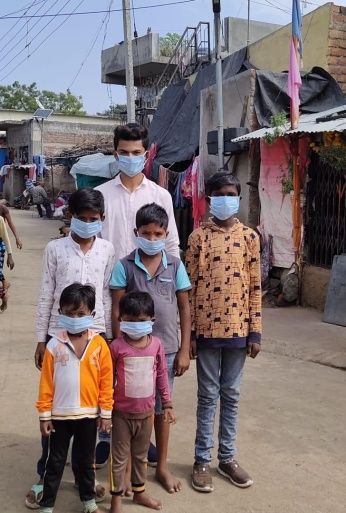 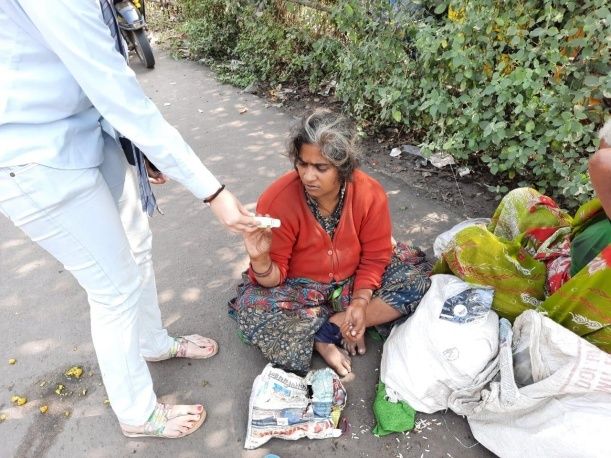 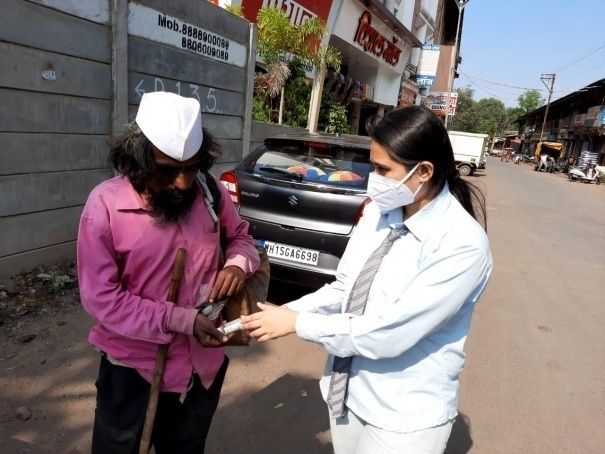 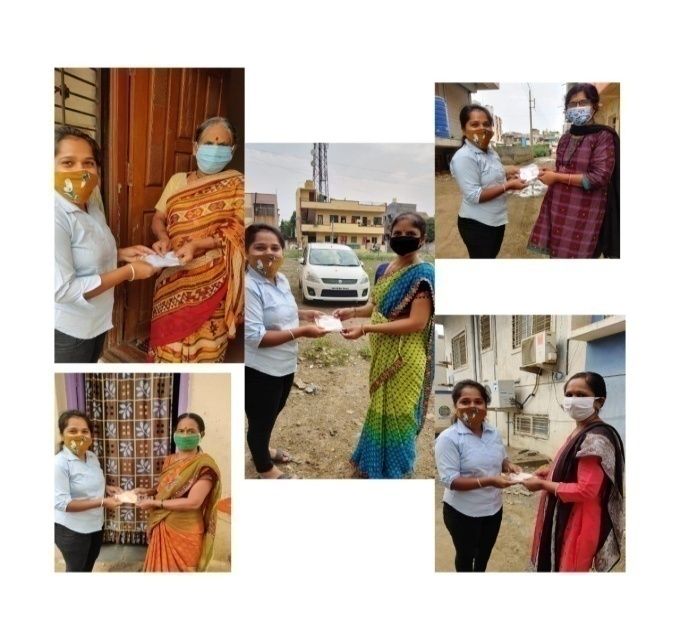 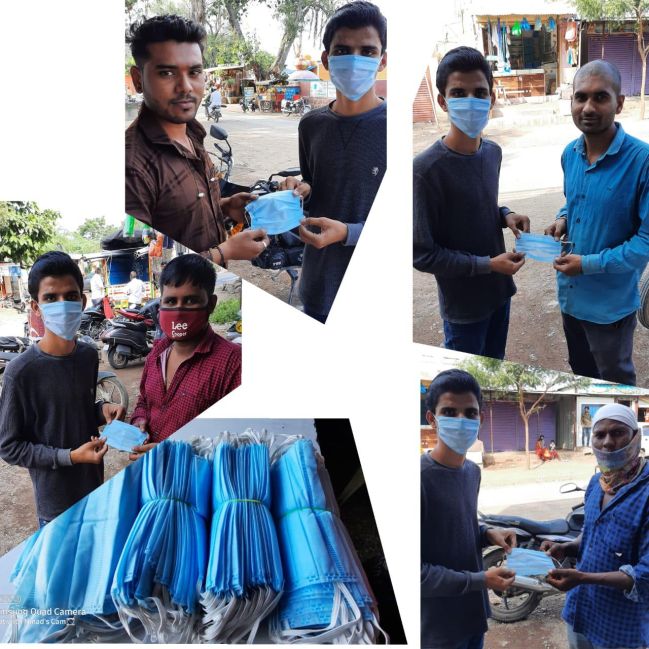 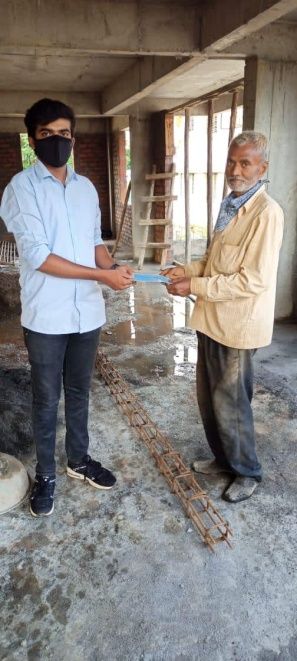 BBA , BBA(IB) & BBA(CA)  B.Y.K College of Commerce
Food Distribution by TYBBA Students
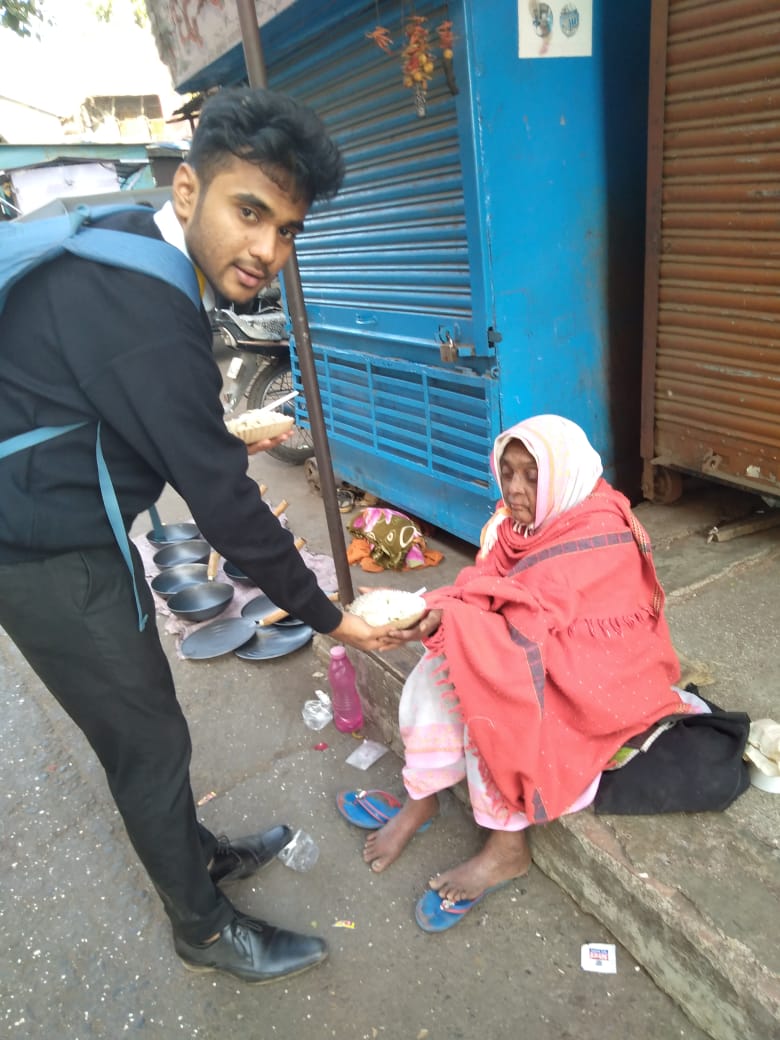 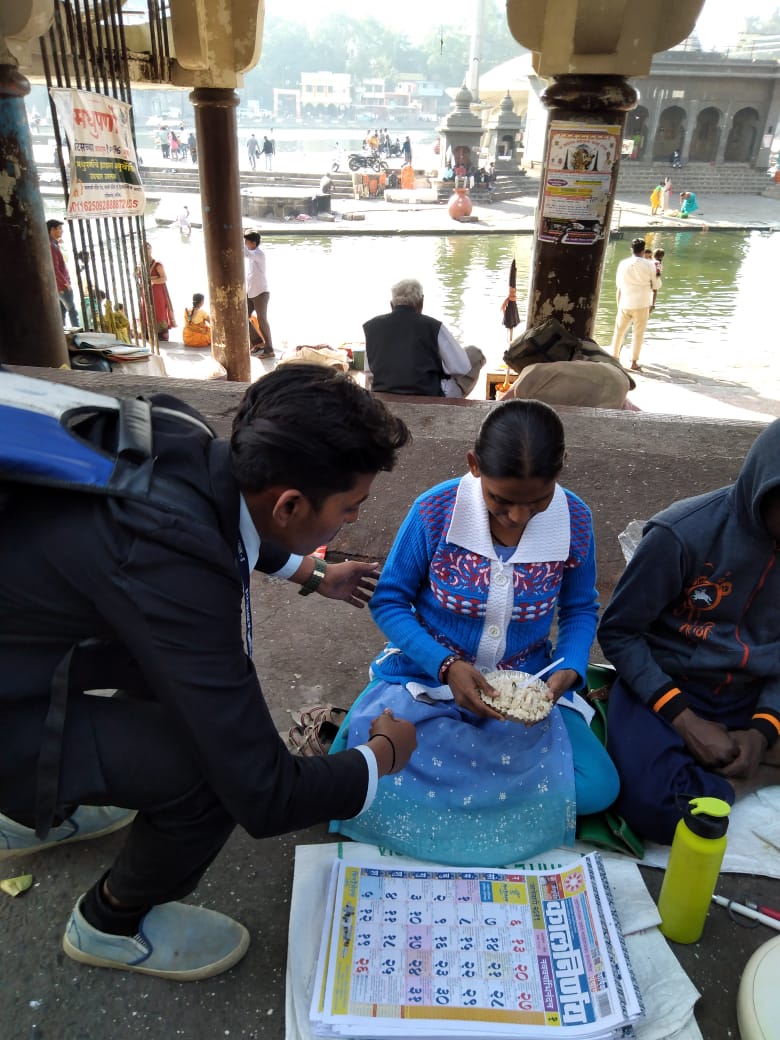 BBA , BBA(IB) & BBA(CA)  B.Y.K College of Commerce
Entrepreneurship Cell
Aims & Objectives
Inculcating the spirit of 'Entrepreneurship' in students. 
To make students Industry-Fit
To prepare students as per the fast changing Industrial Scenario.
To apprise students to face Global Competition.
Activities
Goal Setting
Business Plan : Presentations by students
Meet the Entrepreneur
Exhibitions
Corporate Lecture Series
Fiesta
BBA , BBA(IB) & BBA(CA)  B.Y.K College of Commerce
Business Plan Presentations by Students of Entrepreneurship Cell
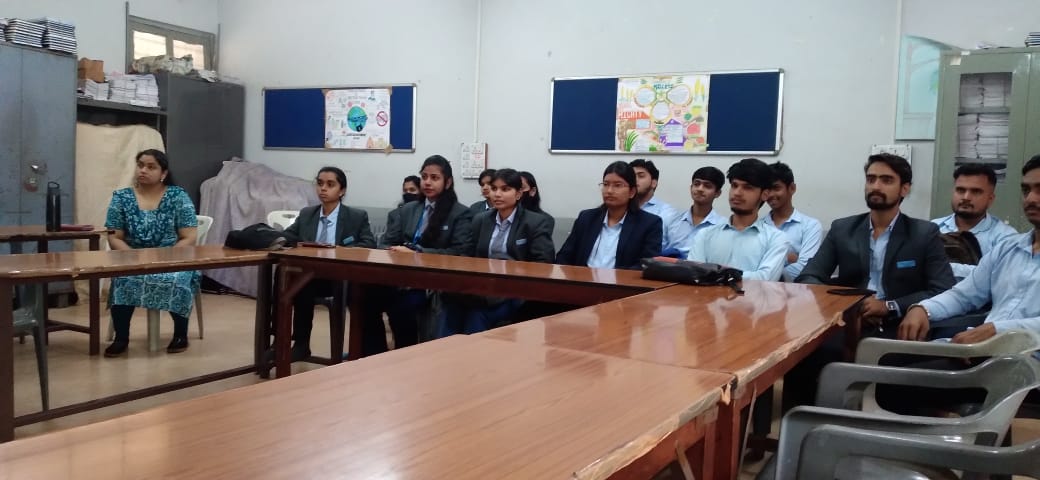 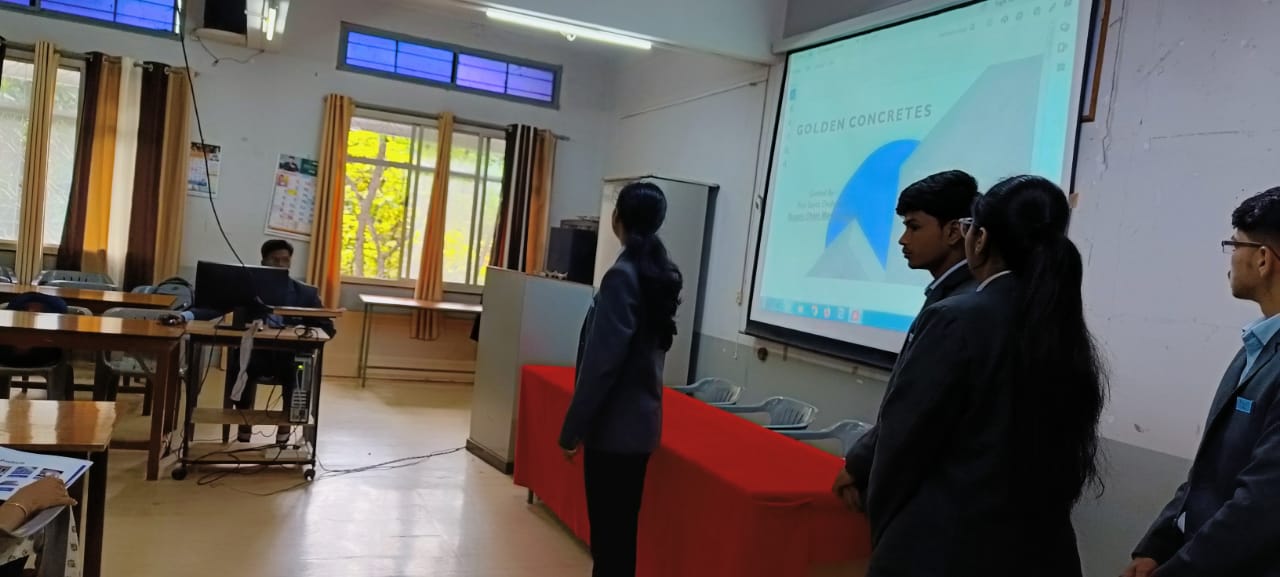 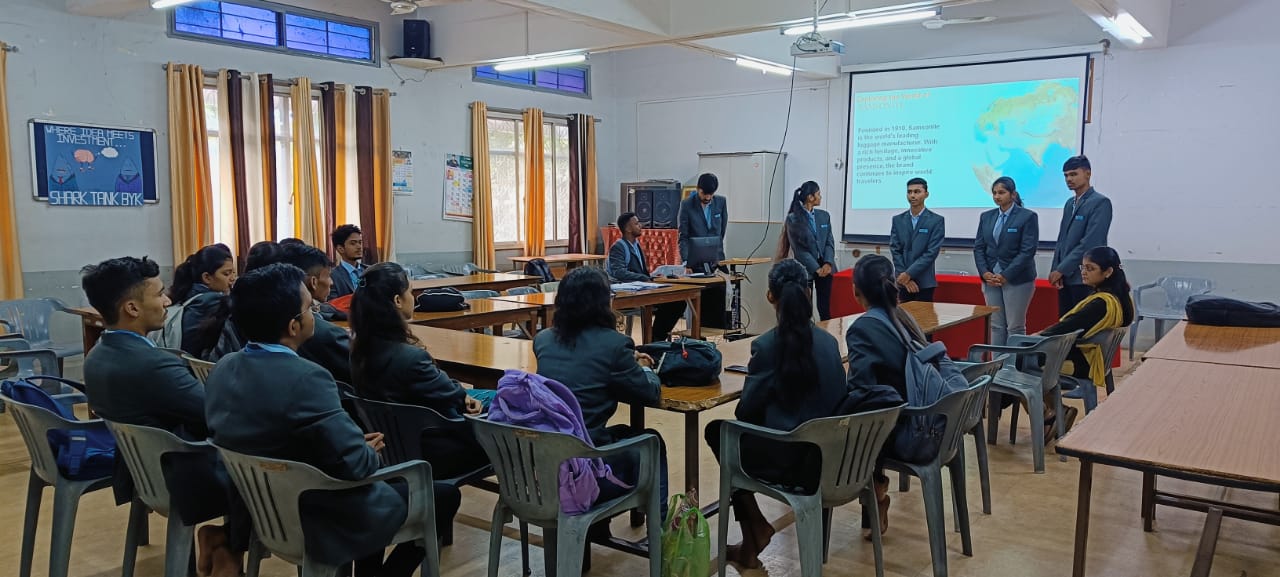 BBA , BBA(IB) & BBA(CA)  B.Y.K College of Commerce
Meet the Entrepreneur & Corporate Lecture Series
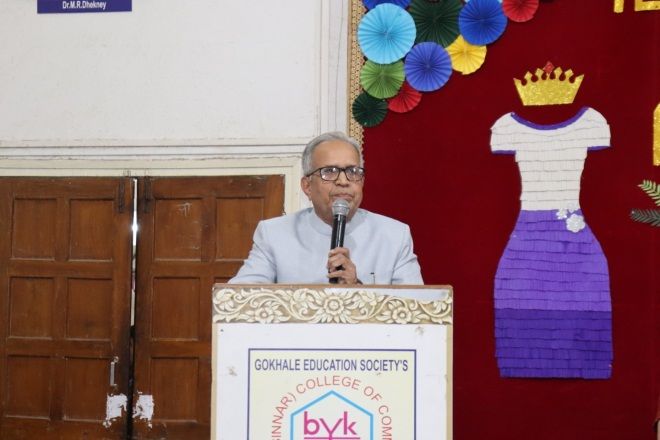 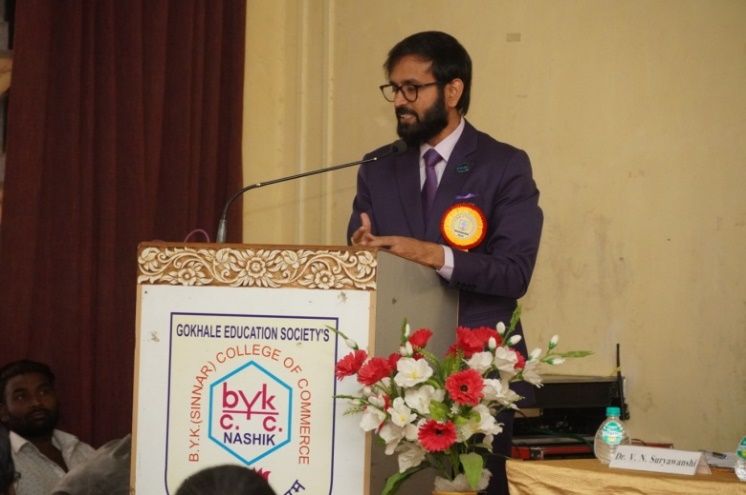 Dr. K.R. Shimpi
Mr. Piyush Somani
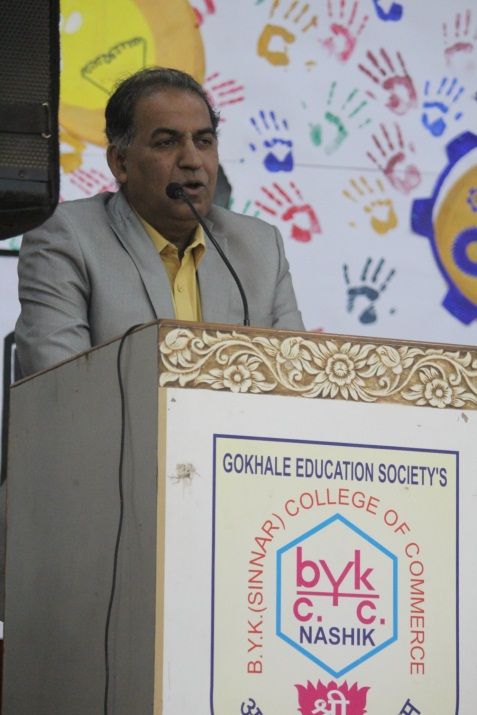 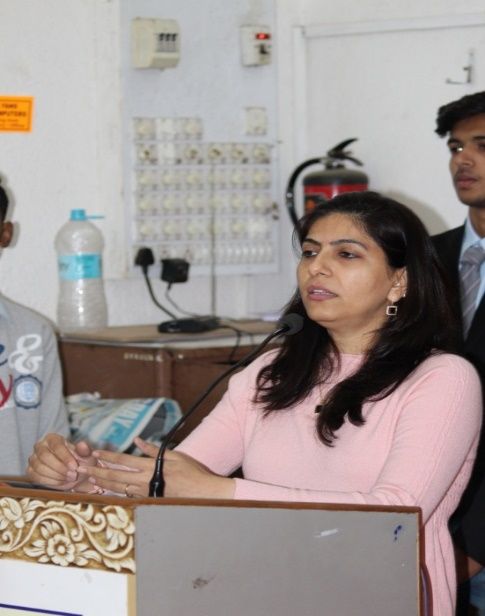 Mr. Somnath Rathi
Mrs. Nilu Somani
BBA , BBA(IB) & BBA(CA)  B.Y.K College of Commerce
Exhibitions
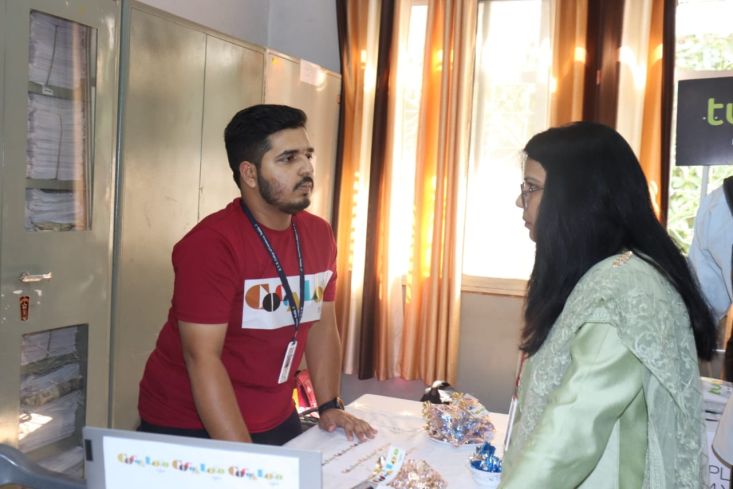 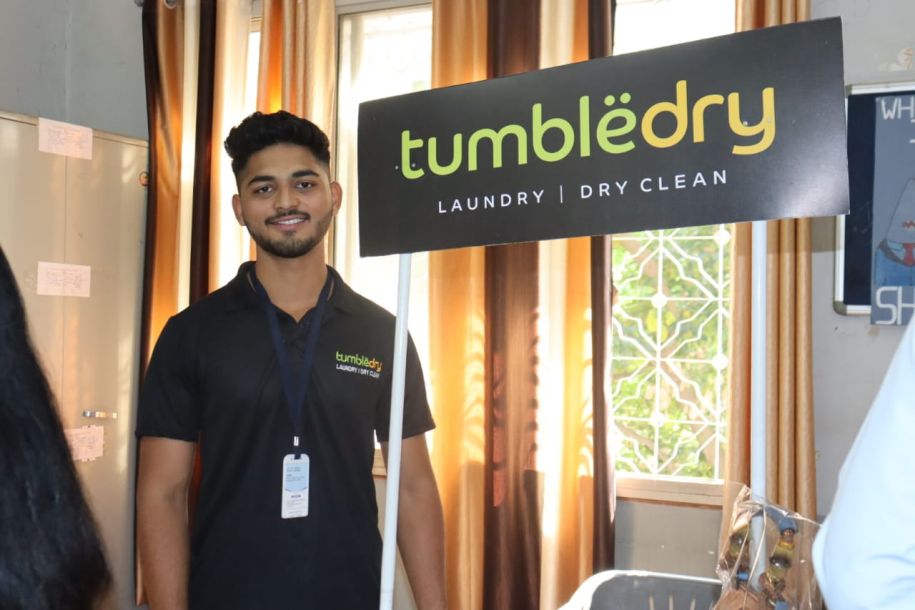 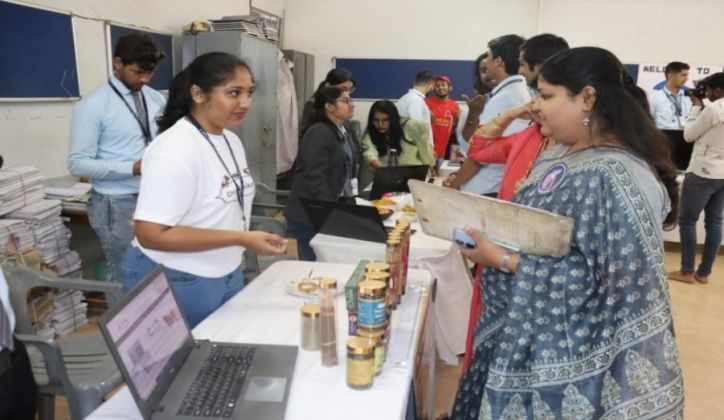 Daksh - TYBBA(CA) 
Product/ Service: Dry-cleaning
Dipesh Panjwani - TYBBA 
Product: Chocolates
Aditi Dharmadkahari -TYBBA(CA) Product Organic Incense Sticks
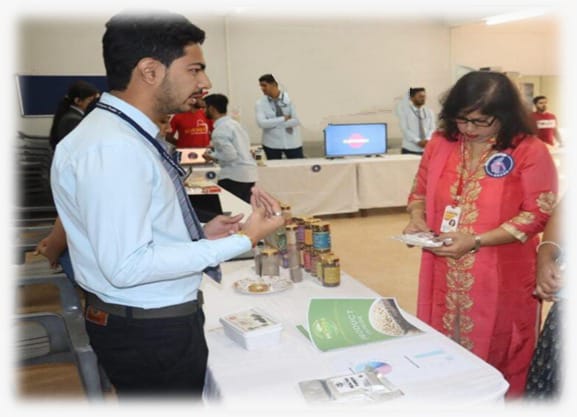 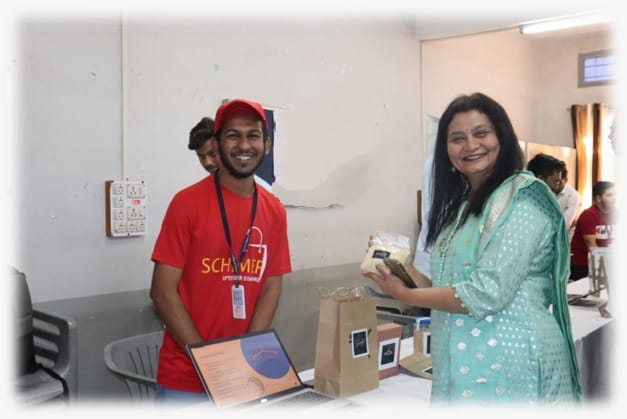 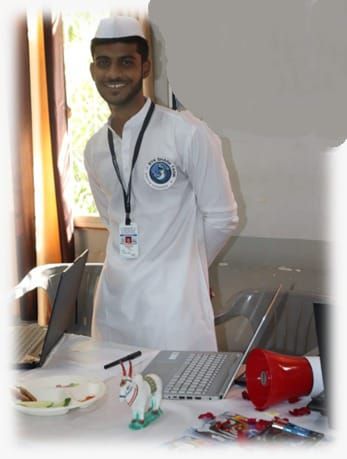 Aditya Dargode SYBBA 
Product: Agri Resort
Mayur Mundada - TYBBA Product: Cereals
Viren Jamdar - SYBBA: Product TOFU
BBA , BBA(IB) & BBA(CA)  B.Y.K College of Commerce
Fiesta
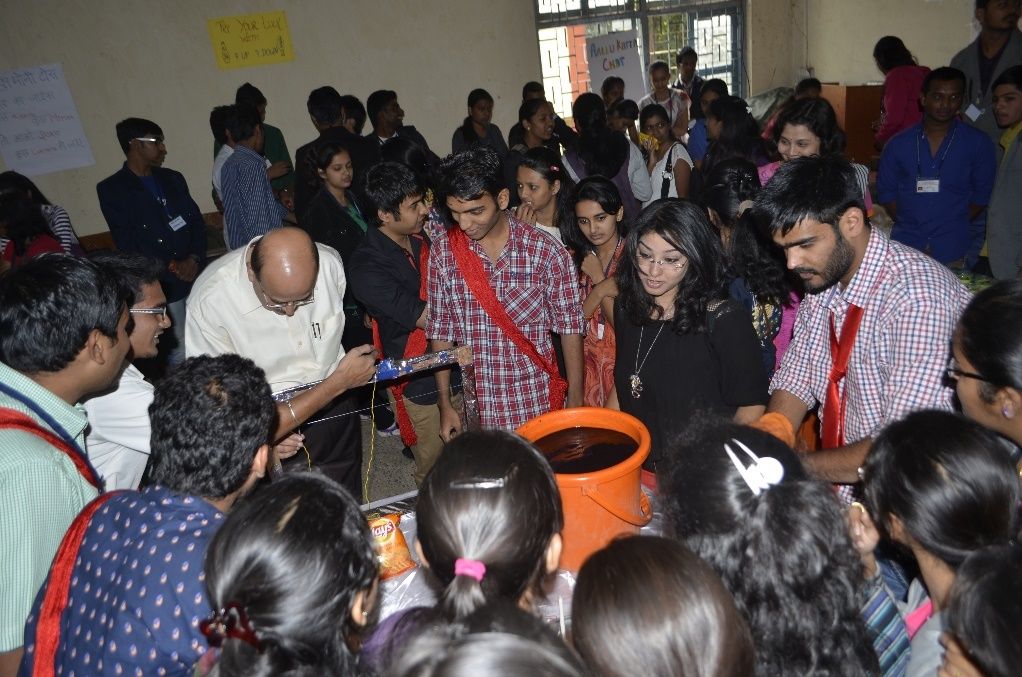 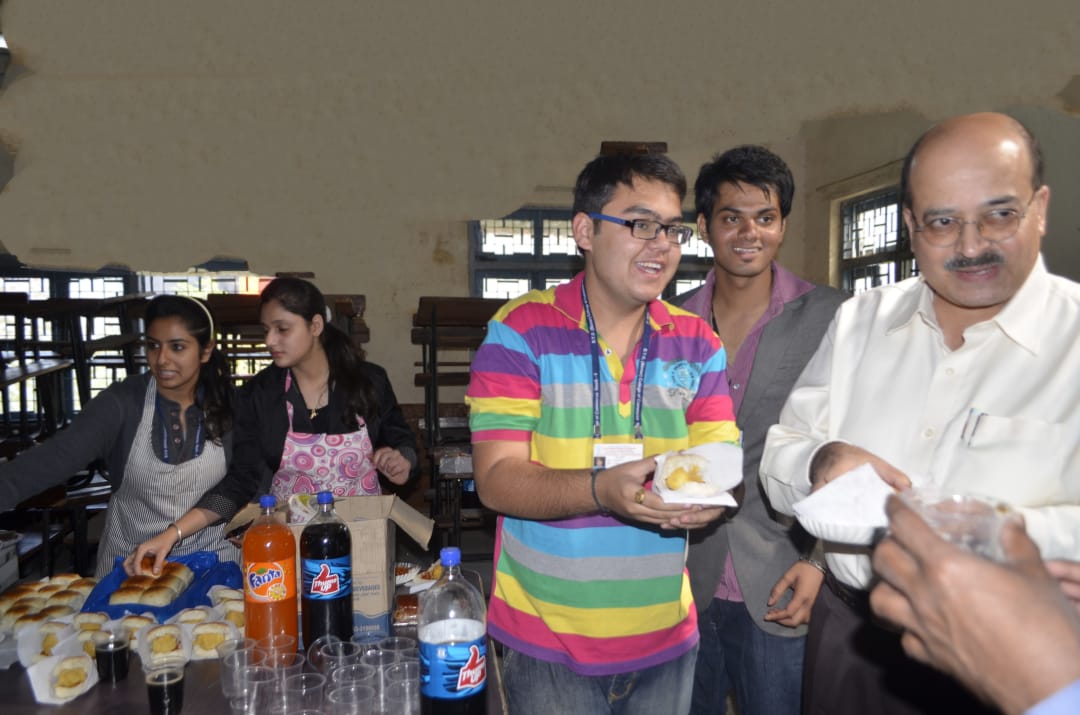 Dr. Hemant Kochargaonkar with the Participants of Fiesta
BBA , BBA(IB) & BBA(CA)  B.Y.K College of Commerce
Students Achievement: Sports
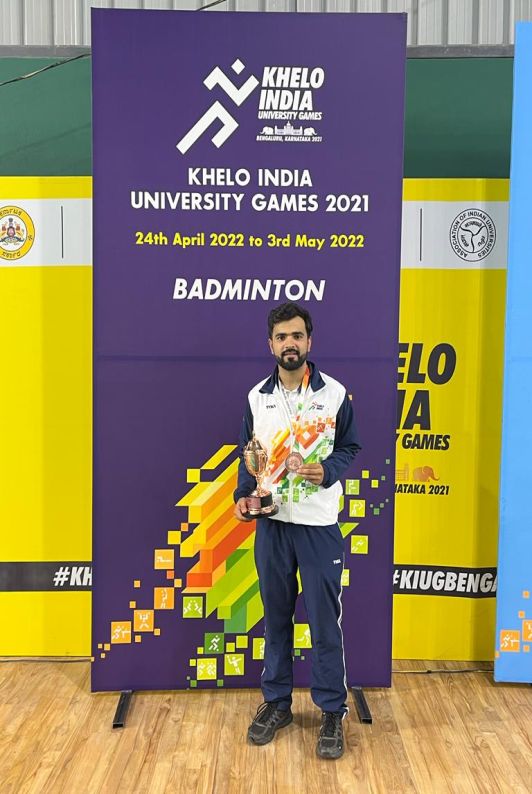 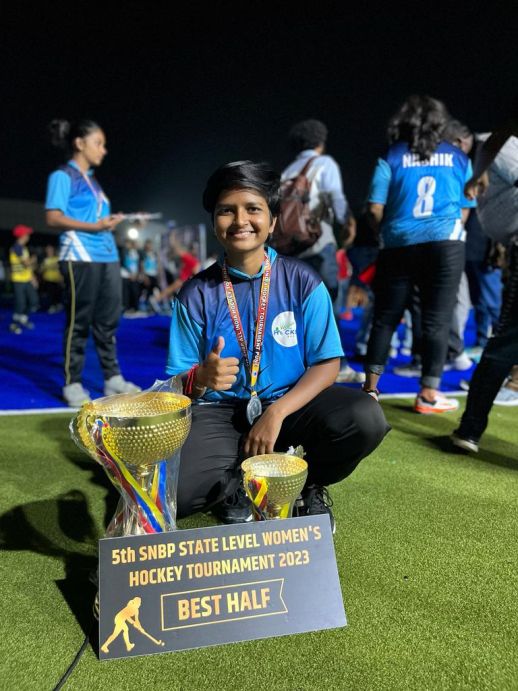 Sanchi Shrinivas GangurdeClass TYBBA ,SNBP Hockey Tournament 2nd Position
Sandesh Mokal from F.Y. BBA
secured 1st position in cycle race
Ajinkya Patharkar student of 
TYBBA 2021-22 batch
BBA , BBA(IB) & BBA(CA)  B.Y.K College of Commerce
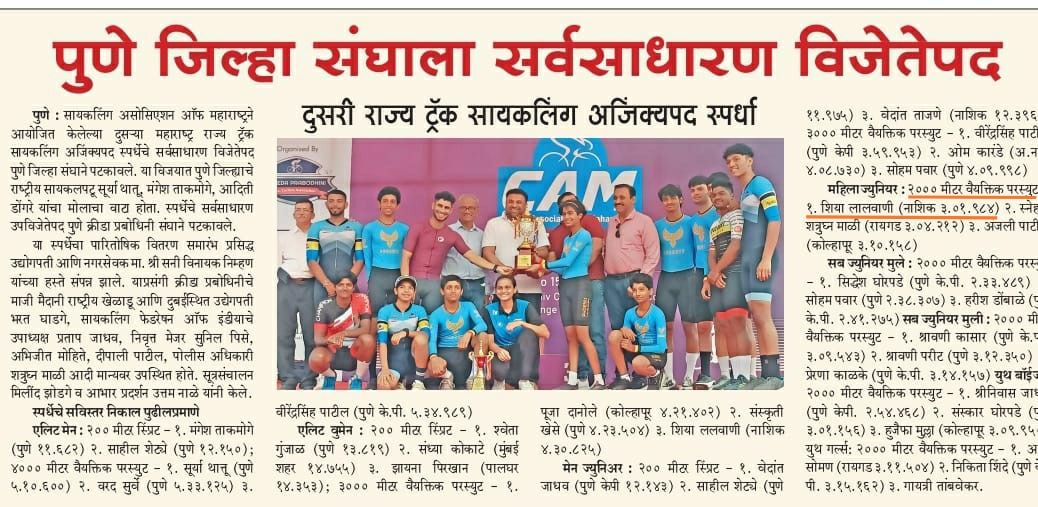 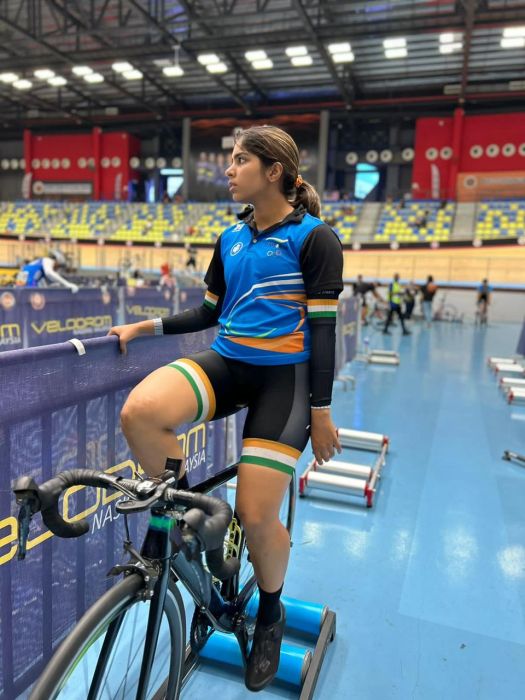 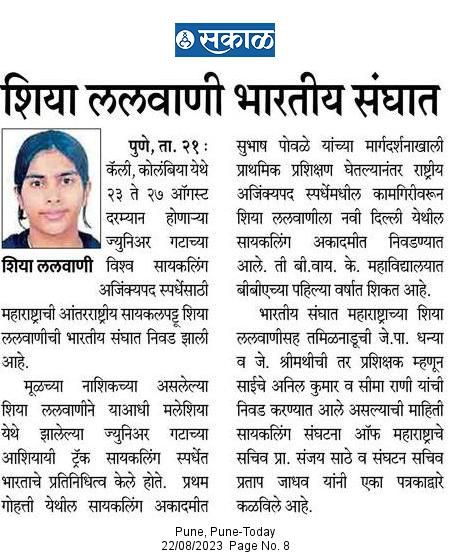 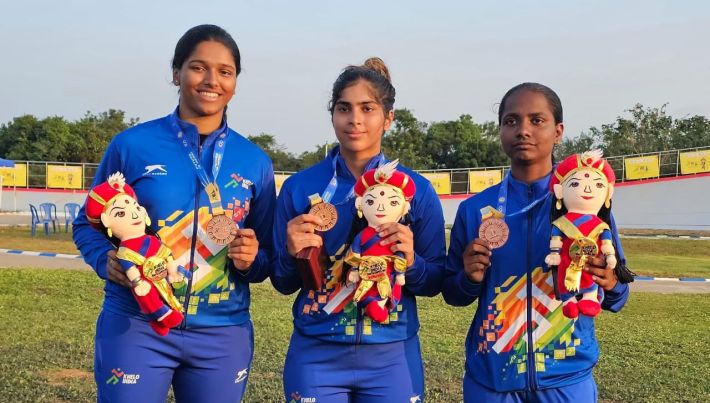 Shiya Lalwani International Cyclist  from FYBBA
BBA , BBA(IB) & BBA(CA)  B.Y.K College of Commerce
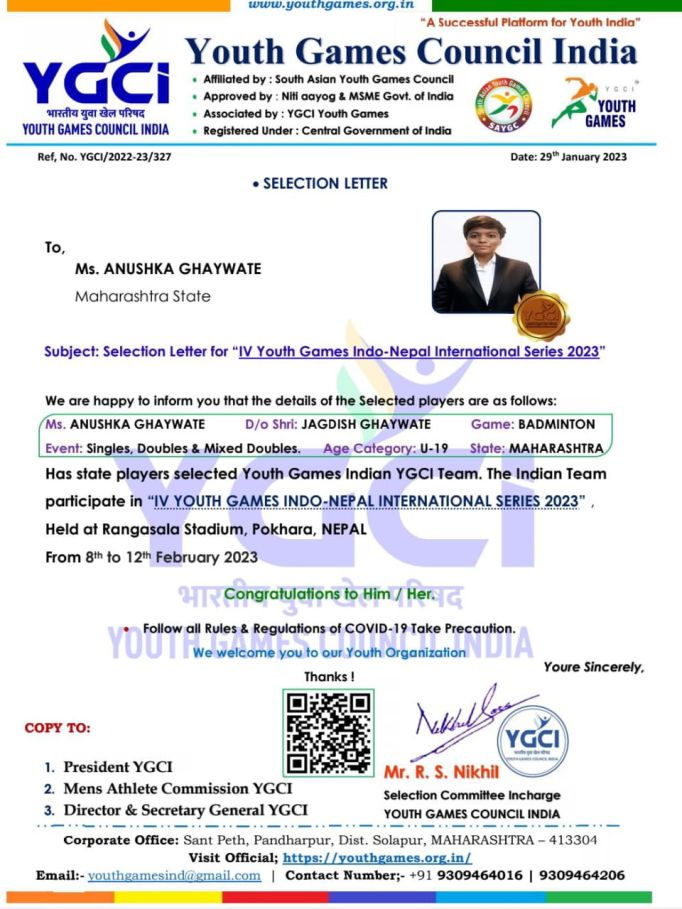 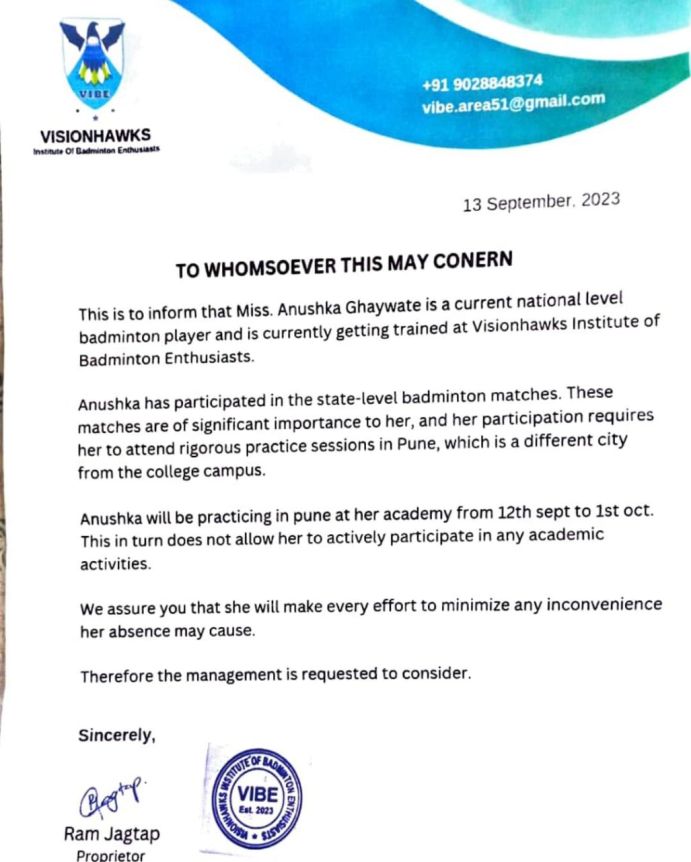 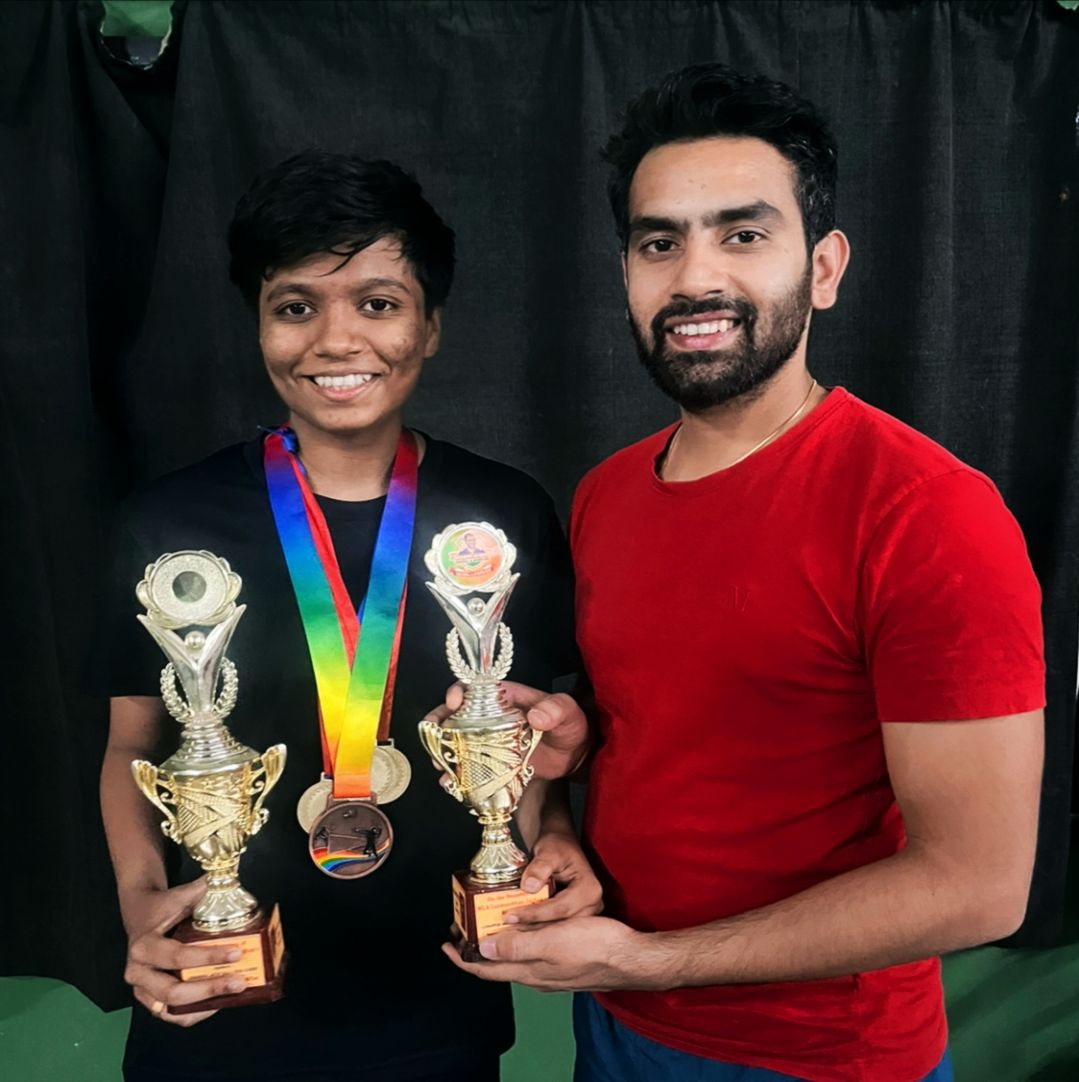 Anushka Ghaywate FYBBA(IB) 
Recognized as INDIA'S YOUNGEST BADMINTON CERTIFIED COACH 2022
Having learned and earned her qualification from Badminton world Federation and
INTERNATIONAL OLYMPIC COMMITTEE. She has been selected for the 
INTERNATIONAL INDO-NEPAL series organized by the 
YOUTH GAMES COUNCIL OF INDIA and will represent INDIA on 8th of February 2023.
BBA , BBA(IB) & BBA(CA)  B.Y.K College of Commerce
Student Achievements BBA(CA)
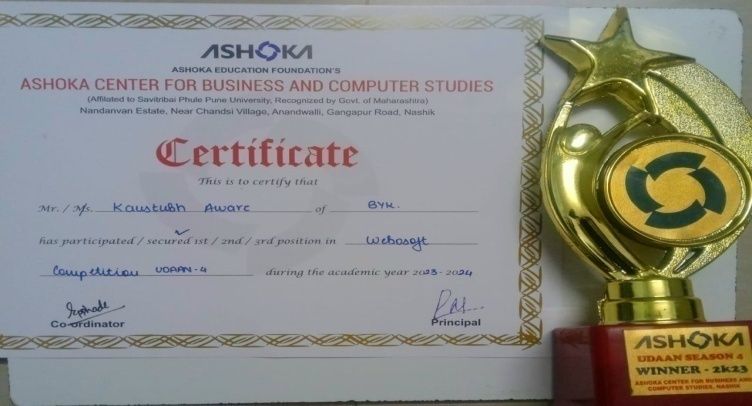 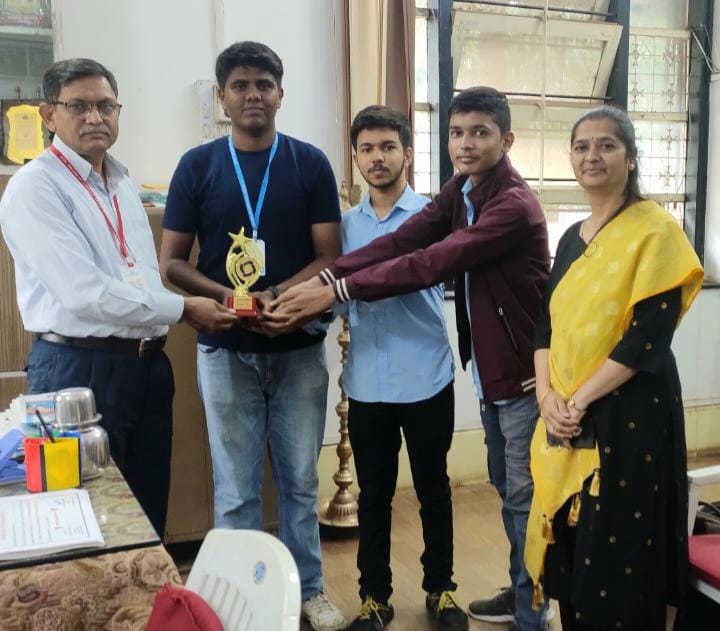 Kautubh Aware of TYBBA (CA) won 1st Prize in Webosoft Competition 
at Ashoka College, Nashik
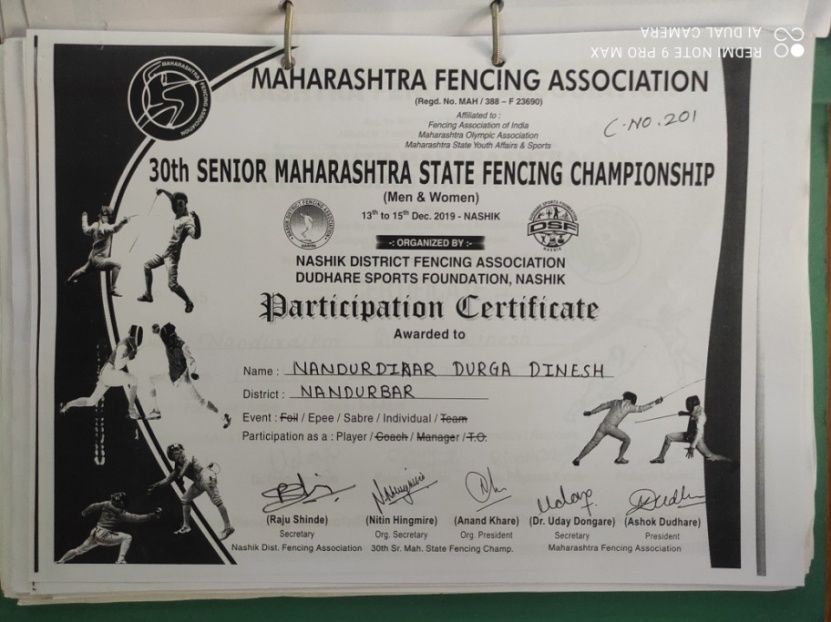 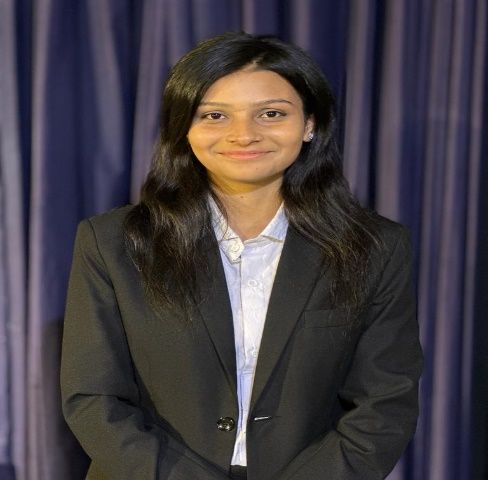 Durga Nandurdikar participated in
State Level Fencing Competition
Sonal Patil, TYBBA Batch 2022-23
 got selected in IIM, Kolkata
BBA , BBA(IB) & BBA(CA)  B.Y.K College of Commerce
Placement of Students Year2022-23
BBA , BBA(IB) & BBA(CA)  B.Y.K College of Commerce
https://docs.google.com/forms/d/e/1FAIpQLSepXPqwlVY6SY5DTpMRDPWrxcgPNdGEWry83wSemryoBuZiOw/viewform?usp=sf_link
BBA , BBA(IB) & BBA(CA)  B.Y.K College of Commerce
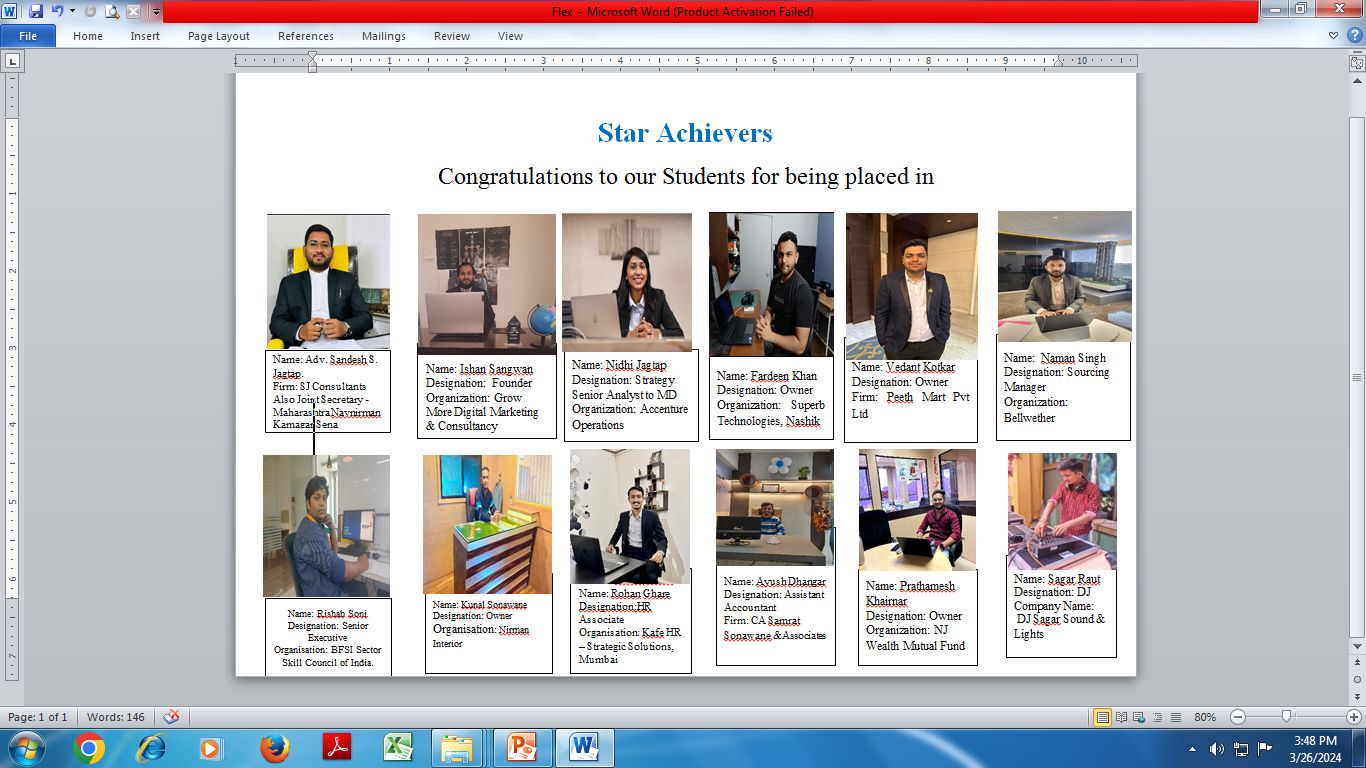 Faculty Research & Development
BBA , BBA(IB) & BBA(CA)  B.Y.K College of Commerce
Staff Achievement
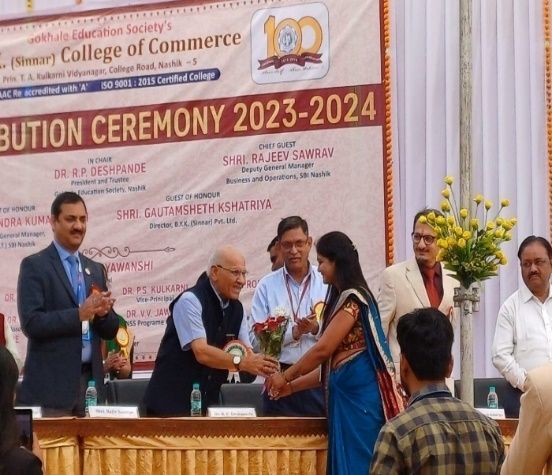 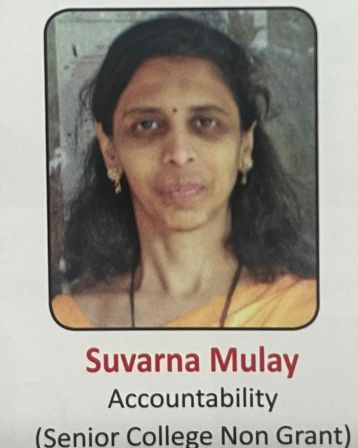 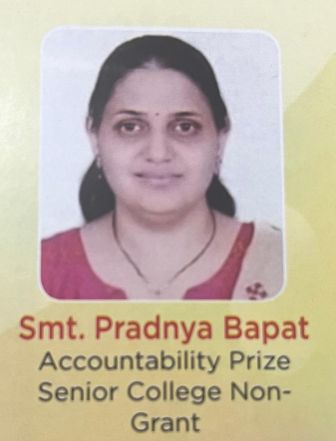 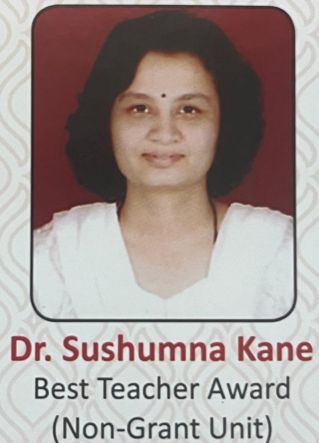 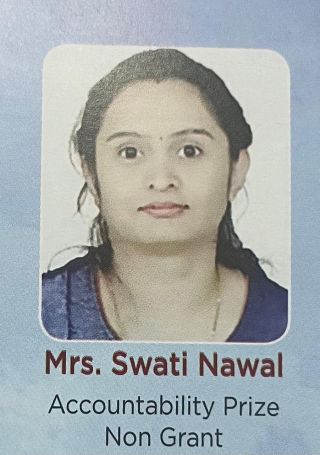 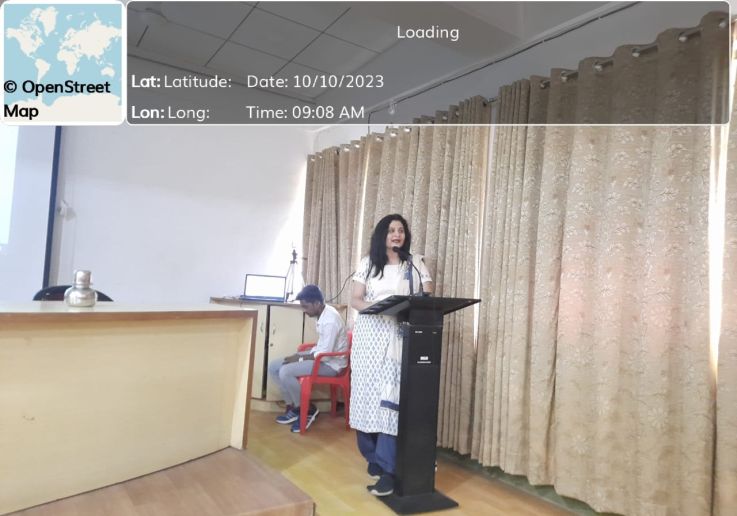 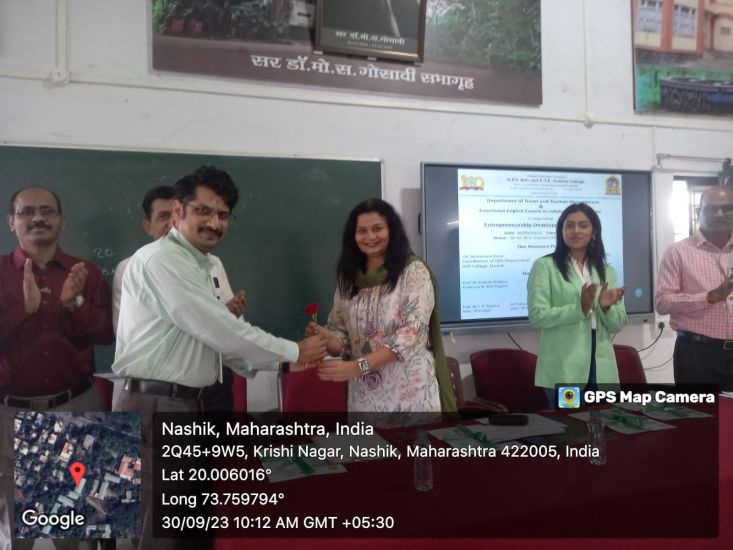 Dr. Sushumna Kane : Guest Lecture 
on Presentation Skills on 10/10/2023
Dr. Sushumna Kane : Guest Lecture on Entrepreneurship in HPT Arts and RYK Science College
BBA , BBA(IB) & BBA(CA)  B.Y.K College of Commerce
Team Building
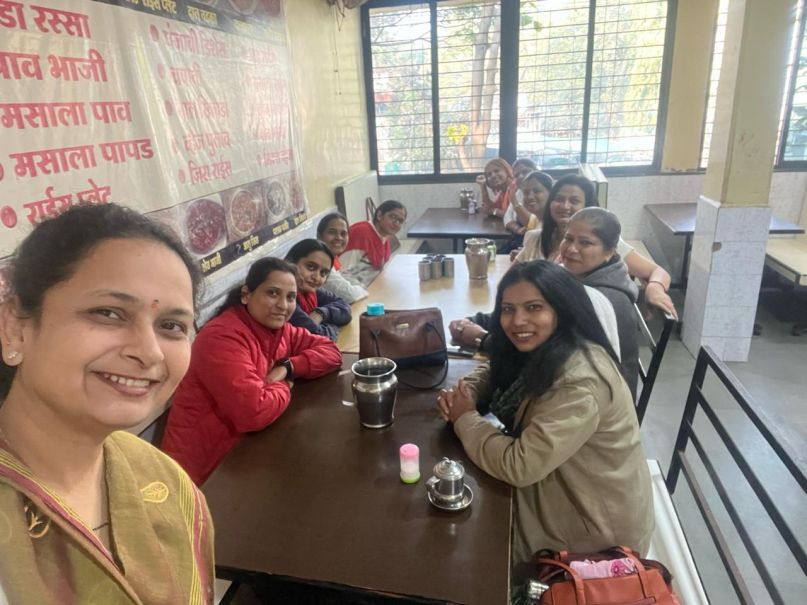 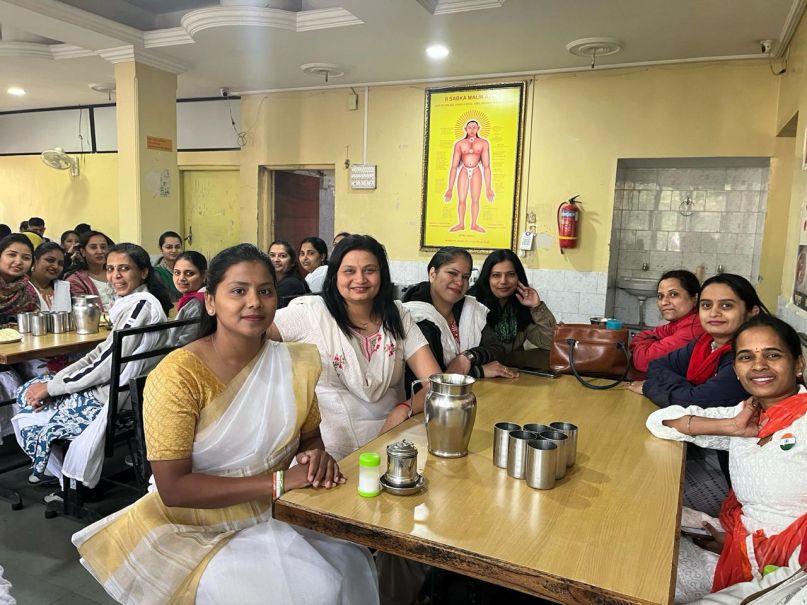 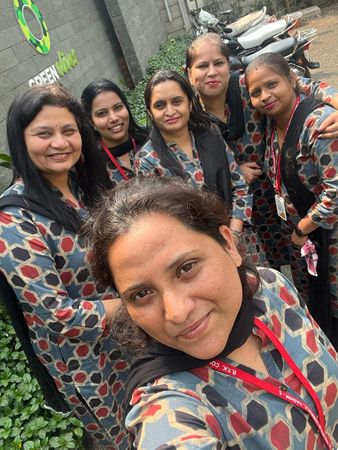 Enjoying Misal
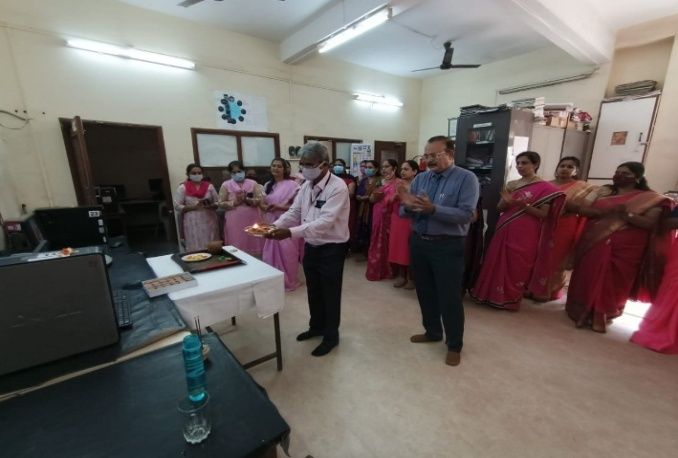 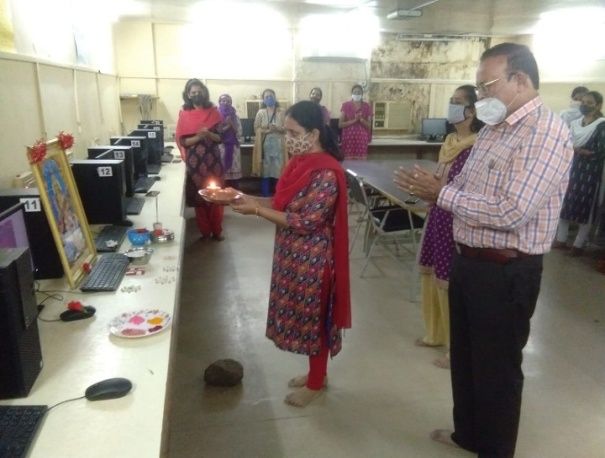 Computer Pujan on the Occasion of Dussehra
BBA , BBA(IB) & BBA(CA)  B.Y.K College of Commerce
SWOC Analysis
BBA , BBA(IB) & BBA(CA)  B.Y.K College of Commerce
Future Plans
To conduct National & State Level Student Seminar
To sign MOU with MNC’s for Student’s Internship 
To start Certificate Course in Advance Research Methodology
BBA , BBA(IB) & BBA(CA)  B.Y.K College of Commerce
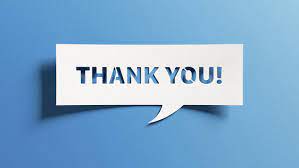 BBA , BBA(IB) & BBA(CA)  B.Y.K College of Commerce